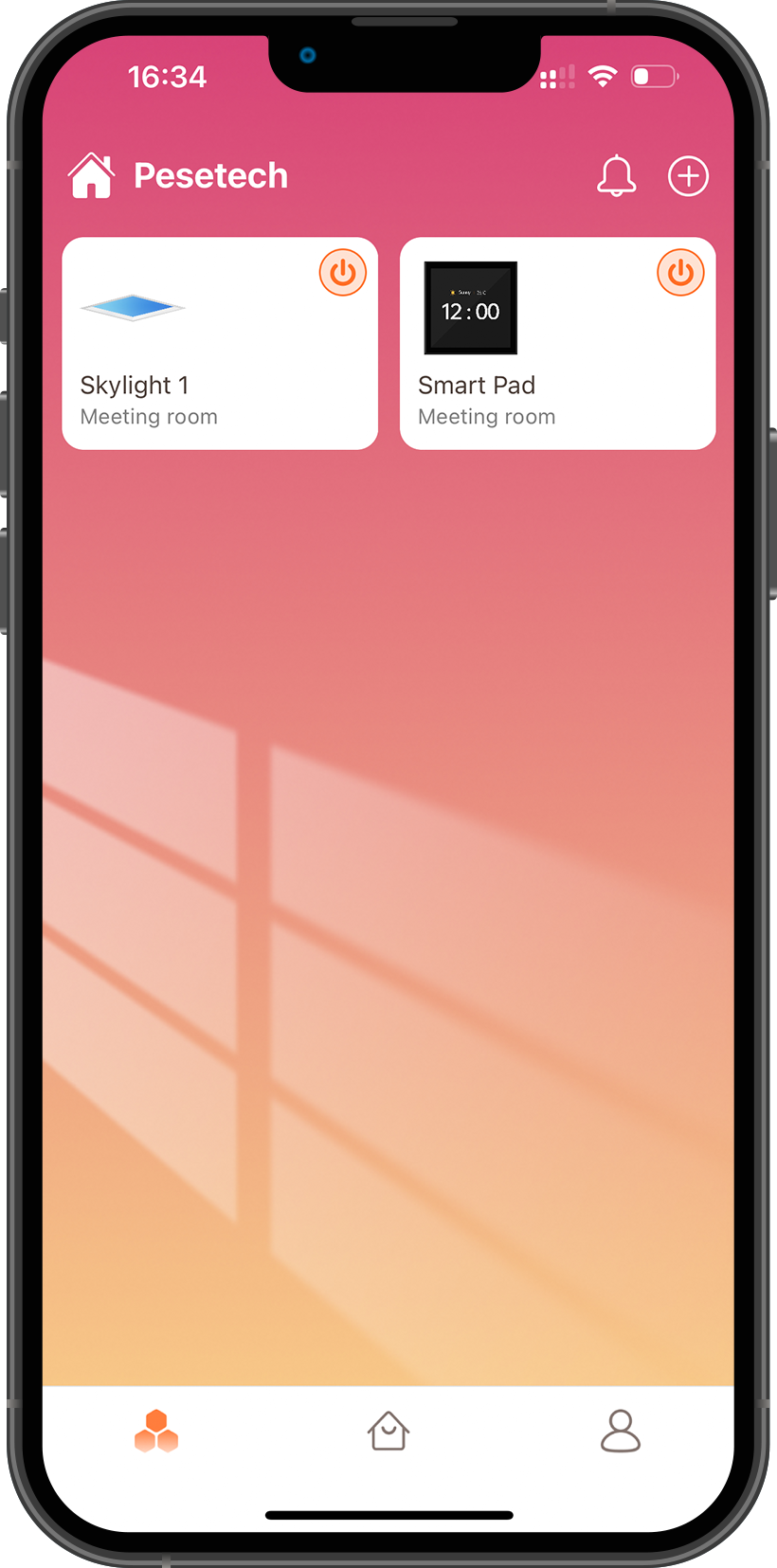 Pesetech
App manual
Skylight Function Introduction
June 2023 V1.0 IOS
Do joyous photon
/MANUAL
01
02
03
04
Register  account
Download
Register
Add Skylight
indicator light
add device
add failed & solution
Reset Skylight
create group
Product function
Skylight
Binding Dimmer
Three types of dimmers
add dimmer & bind Skylight
dimmer reset
LO
GO
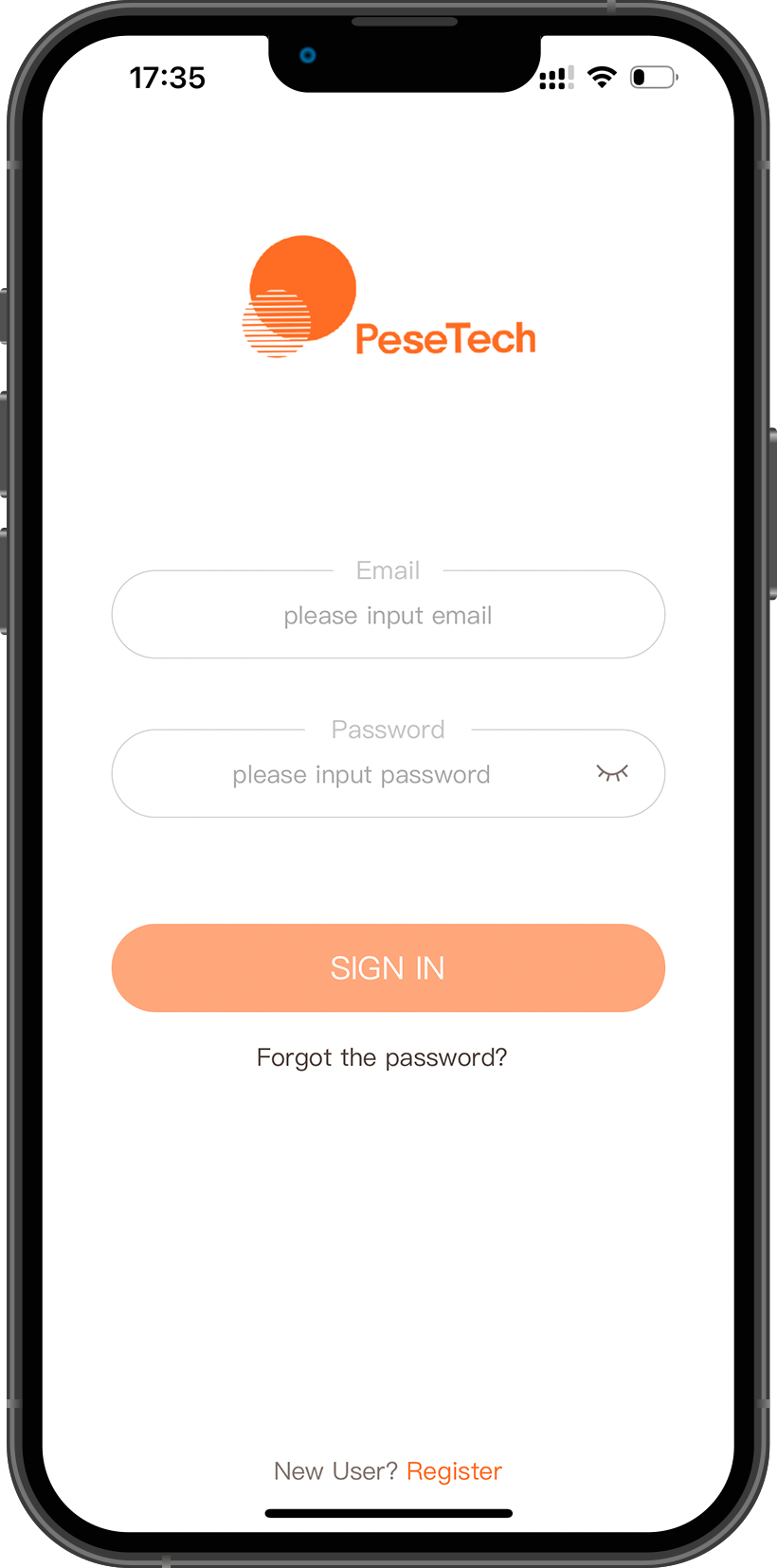 PART ONE
Register  account
请输入公司名称
The company name
Register  account
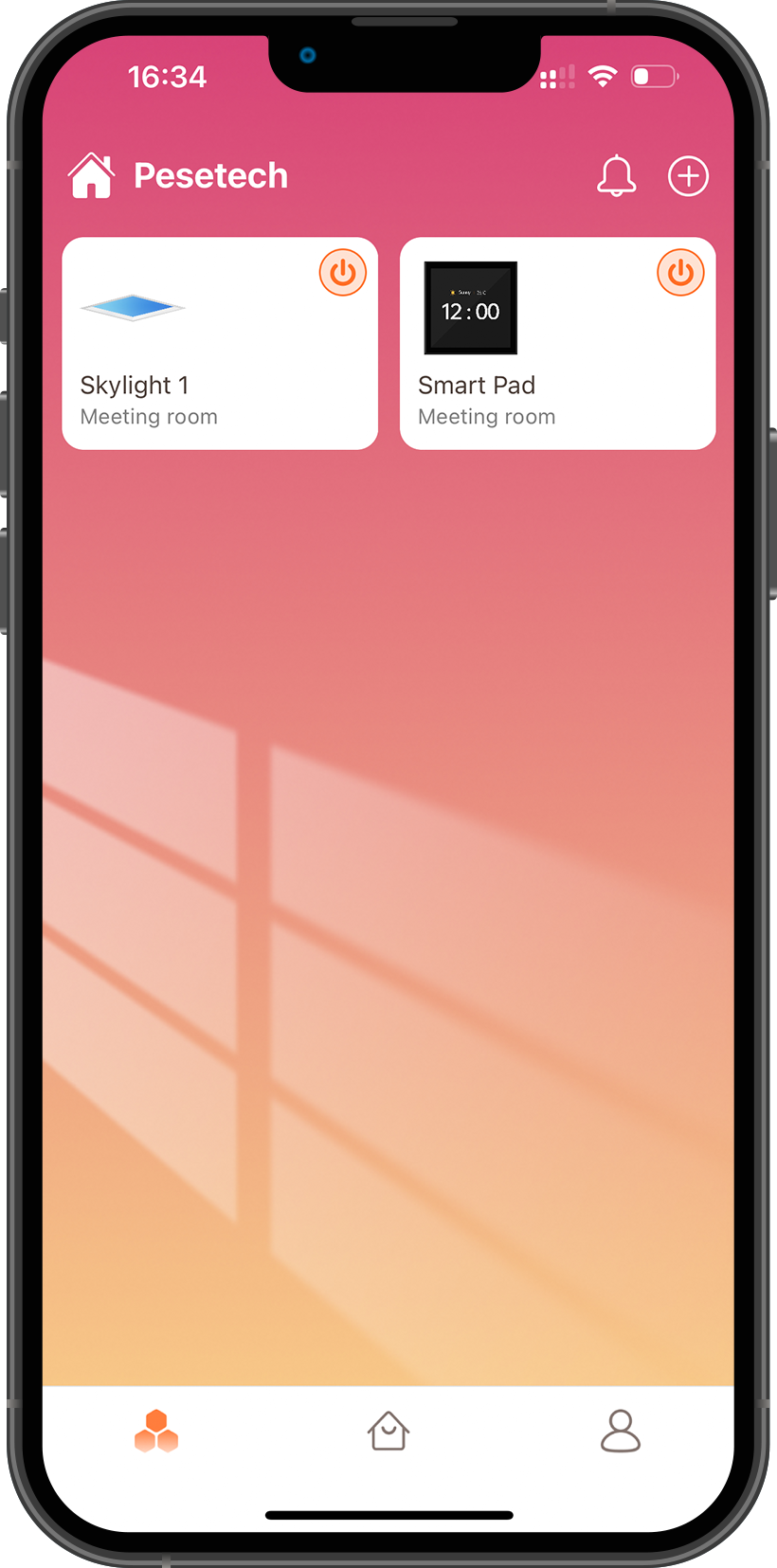 APP
download
Scan the code to download, or search for "Pesetech" 
in the Apple App Store and Google Play to download.
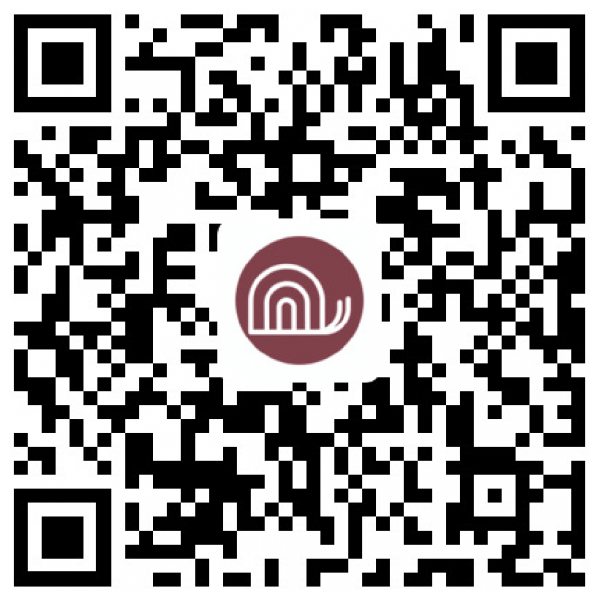 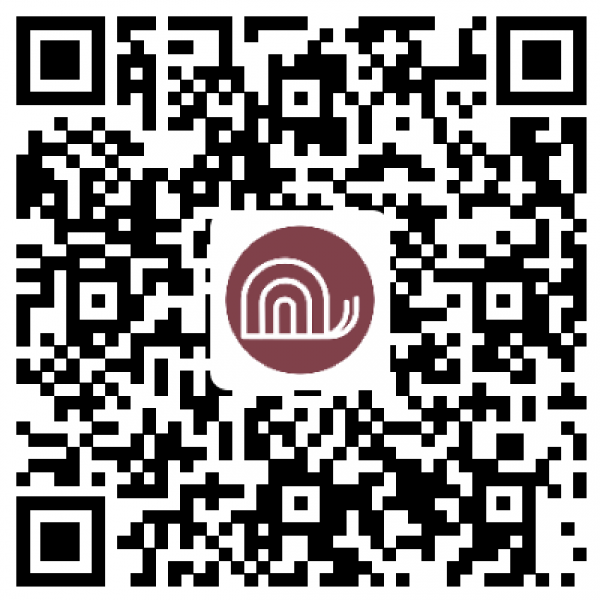 IOS
Android
Register  account
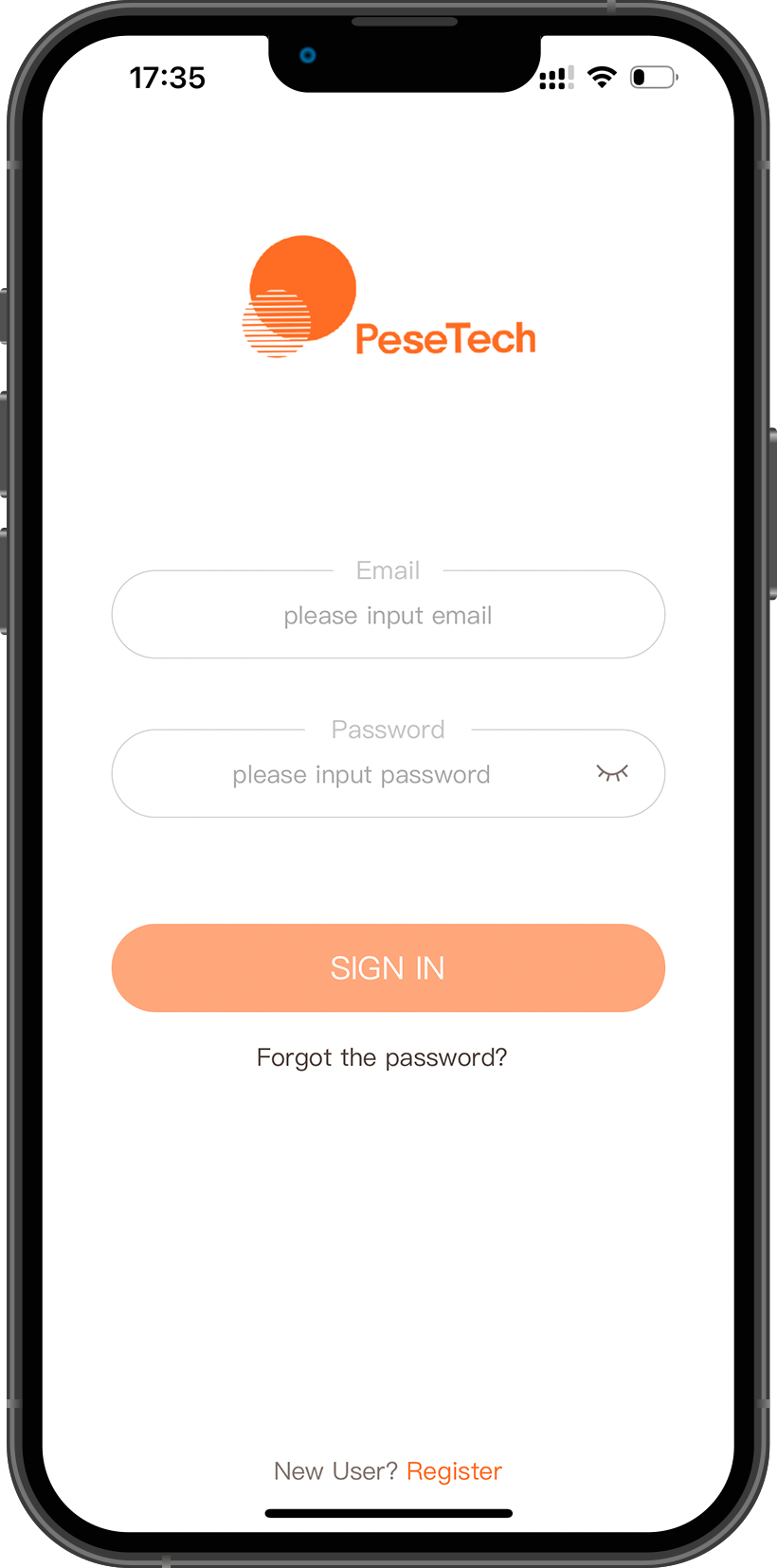 APP
Register an account


Select a server.
Enter registered email
Enter the property name, account password and country
LO
GO
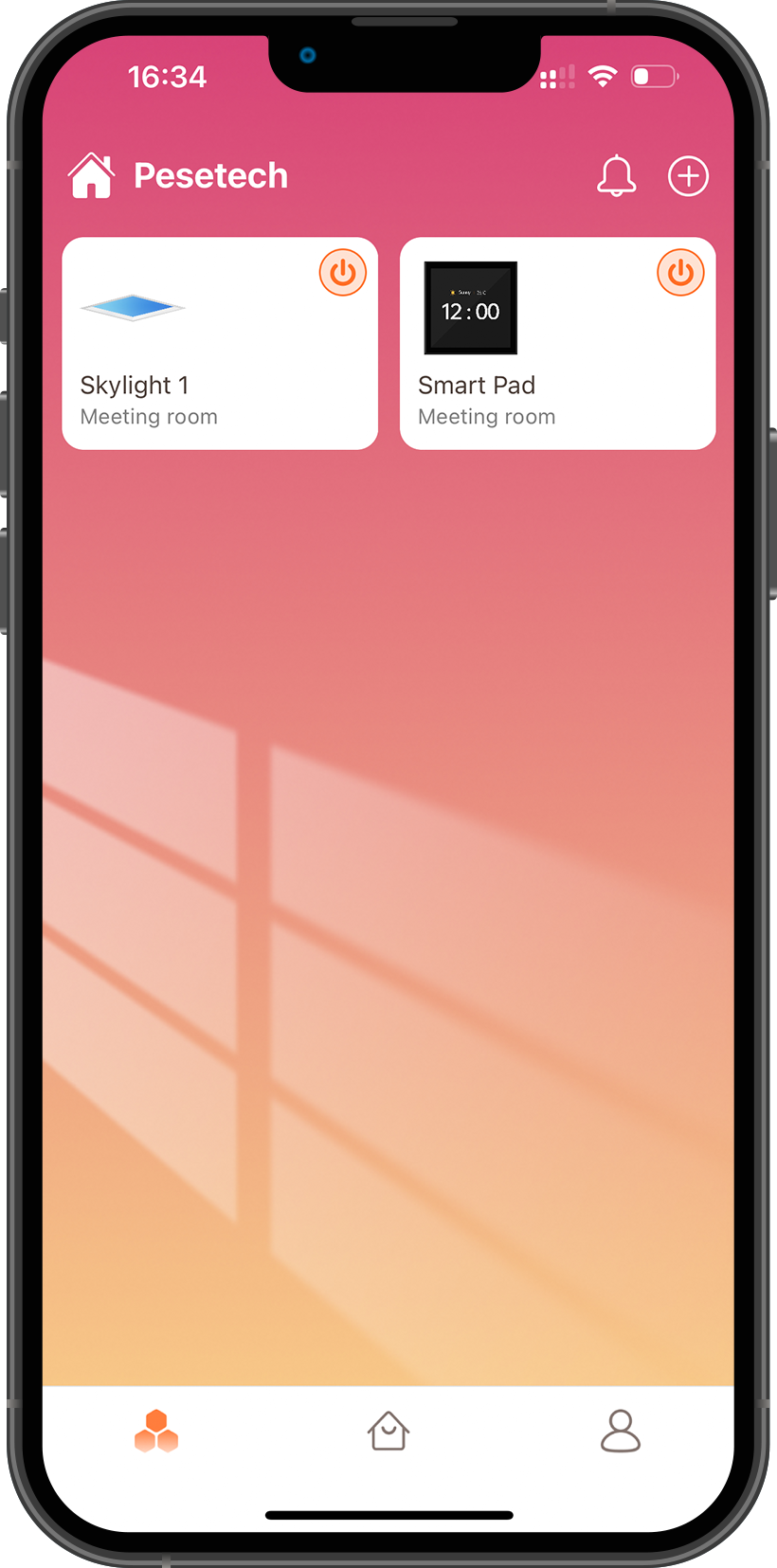 PART TWO
Add Skylight
请输入公司名称
The company name
Add Skylight
Factory settings
Before the sunroof is activated, the blue and yellow lights will flash alternately and rapidly each time the power is turned on.
Network Connection
When Skylight is in white light gradient, it means that Skylight is connecting to WIFI network.
Status indication
Skylight has three status indicators: "factory setting", "network connection" and "activation successful".
Activation Successful
When Skylight is flashing yellow light and blue light alternately at a slow speed, it means that Skylight has connected to the server and has received the data returned by the server.
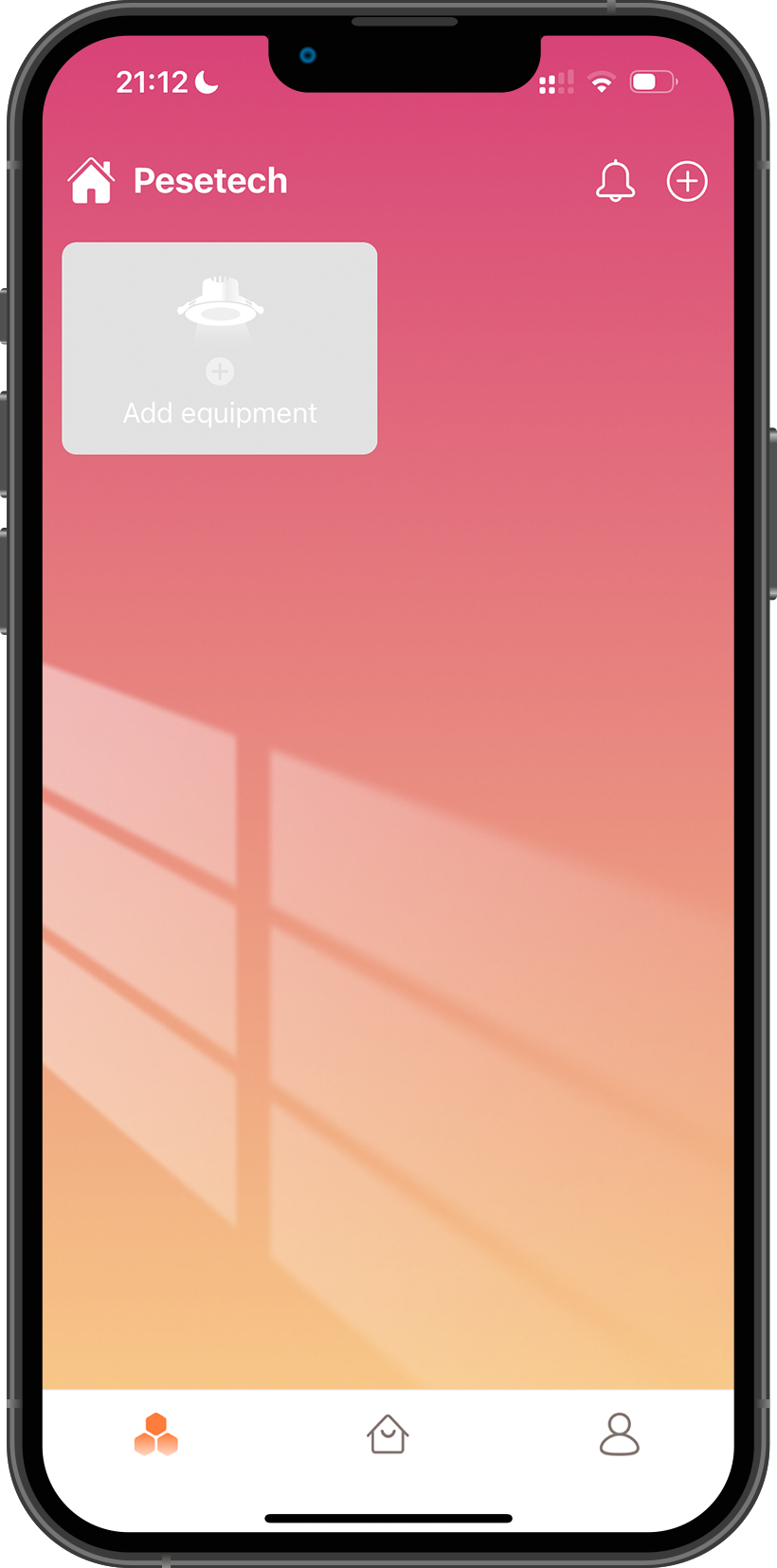 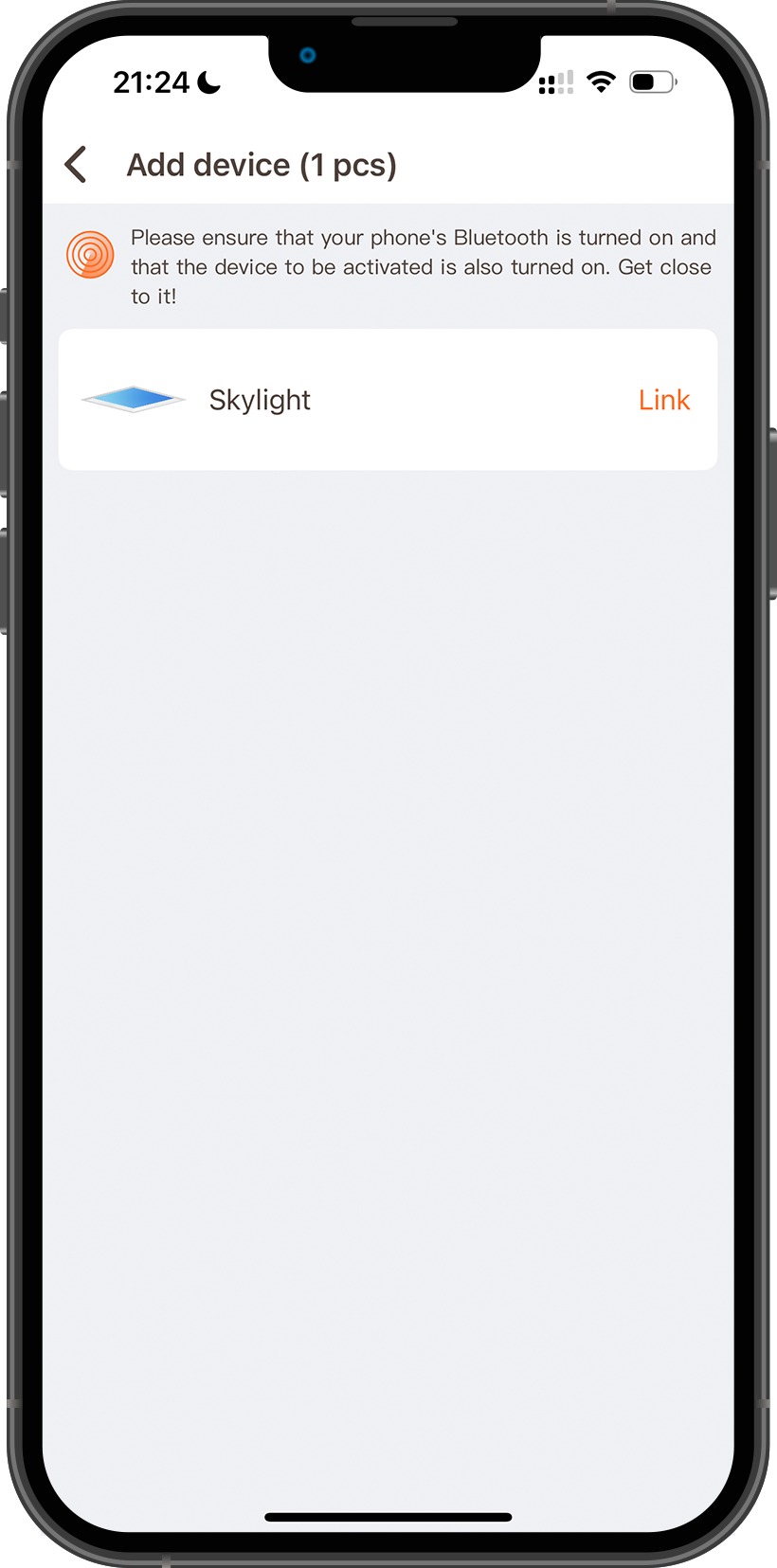 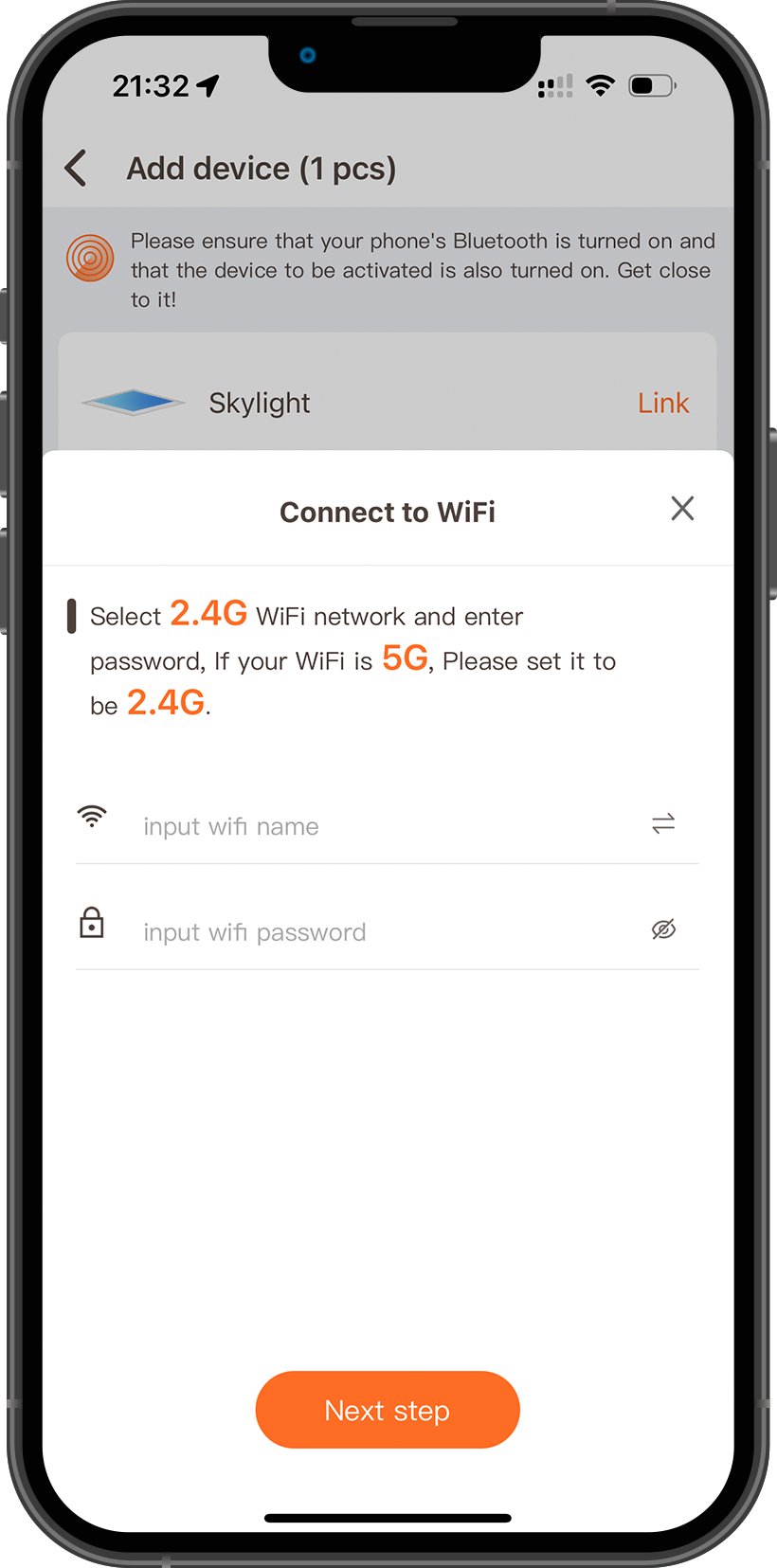 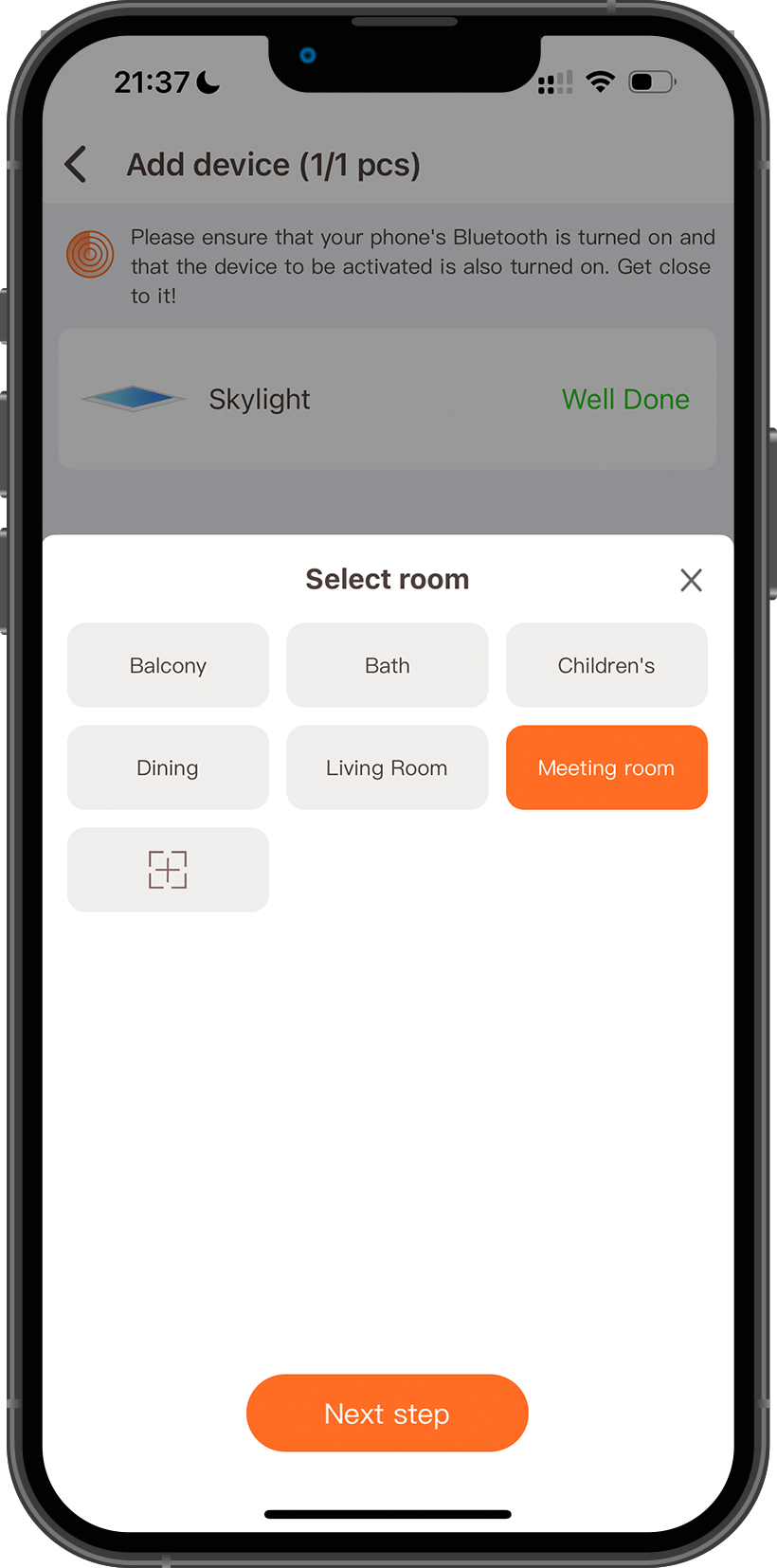 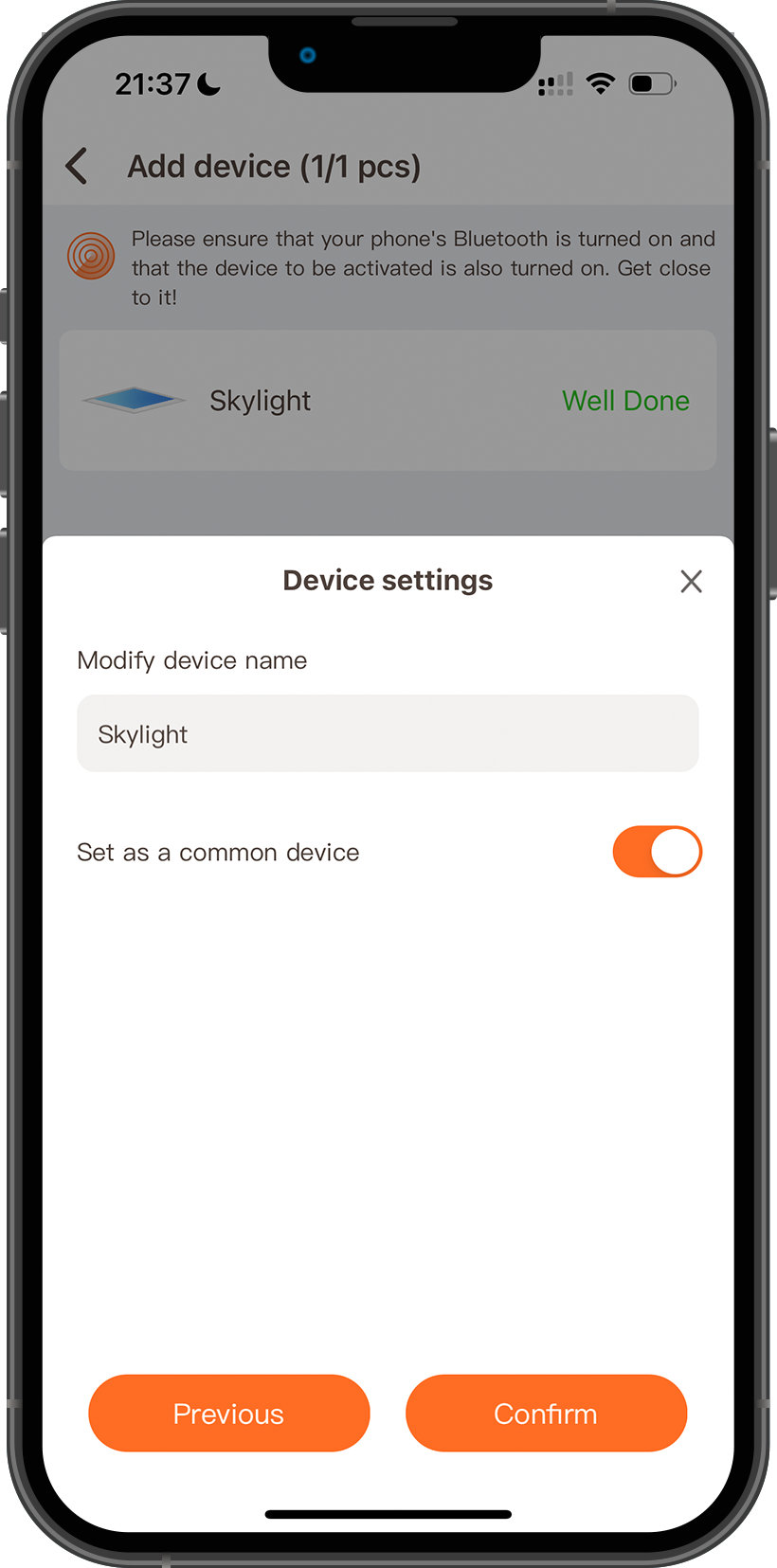 1
2
3
4
5
Add Skylight
Click Link to connect the device
Enter the 2.4Ghz WIFI account and password to connect the device to the WIFI network.
Add devices to the room for better management and control of Skylight. You can also create rooms yourself.
Give Skylight a name, it is convenient for you to manage and control Skylight.
Click + to search for devices
Add Skylight
Activation fails
When the APP shows activation failure, turn off the power of Skylight for 5 minutes. Then power on again.
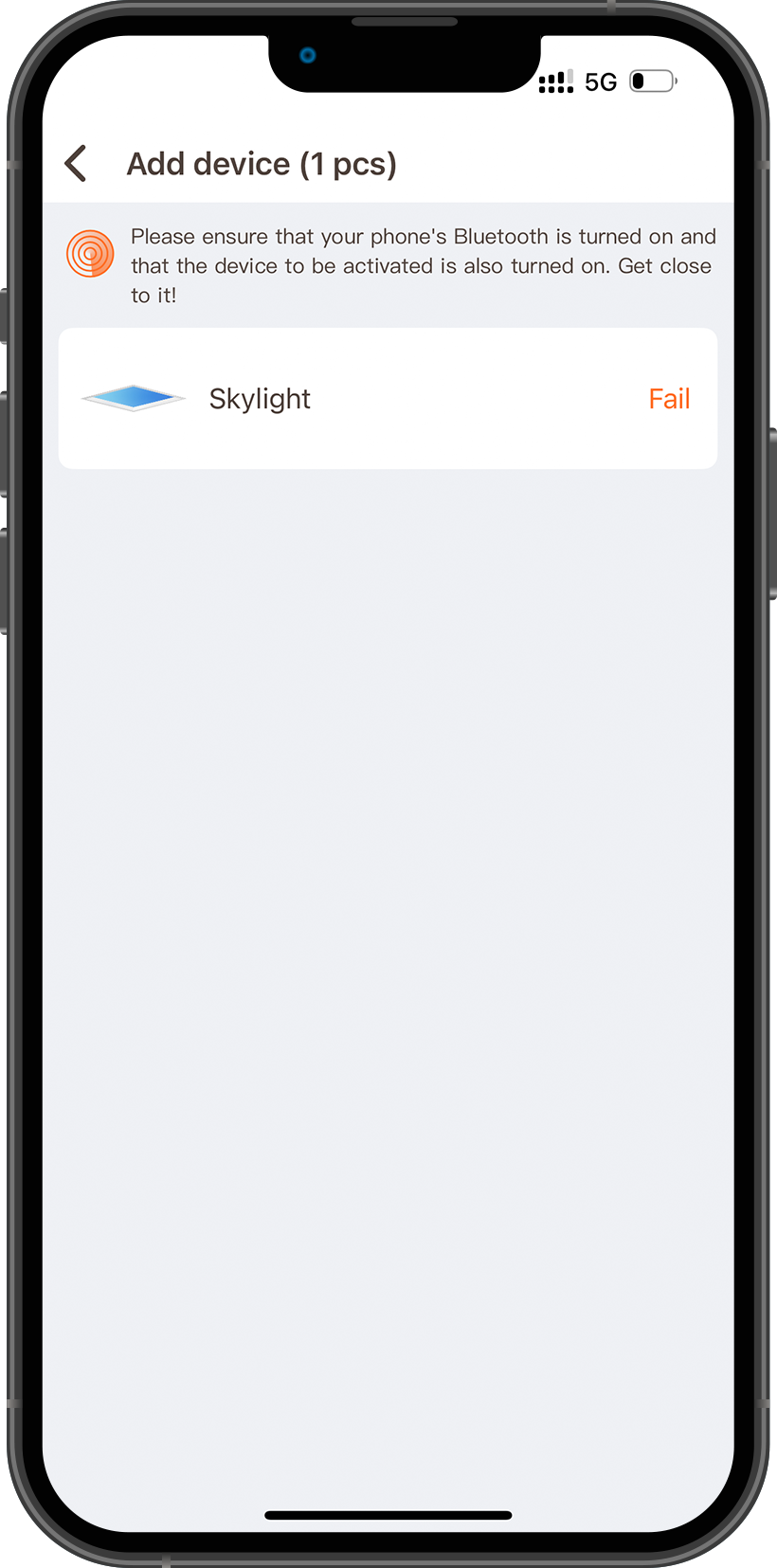 01
Skylight flashes yellow light and blue light alternately quickly, which means that Skylight is not connected to the WIFI network.
Solution
Please confirm that the connected WIFI network is a 2.4Ghz signal, whether the account password is correct, and whether Skylight is in a place where the WIFI signal is weak.
Add Skylight
Activation fails
When the APP shows activation failure, turn off the power of Skylight for 5 minutes. Then power on again.
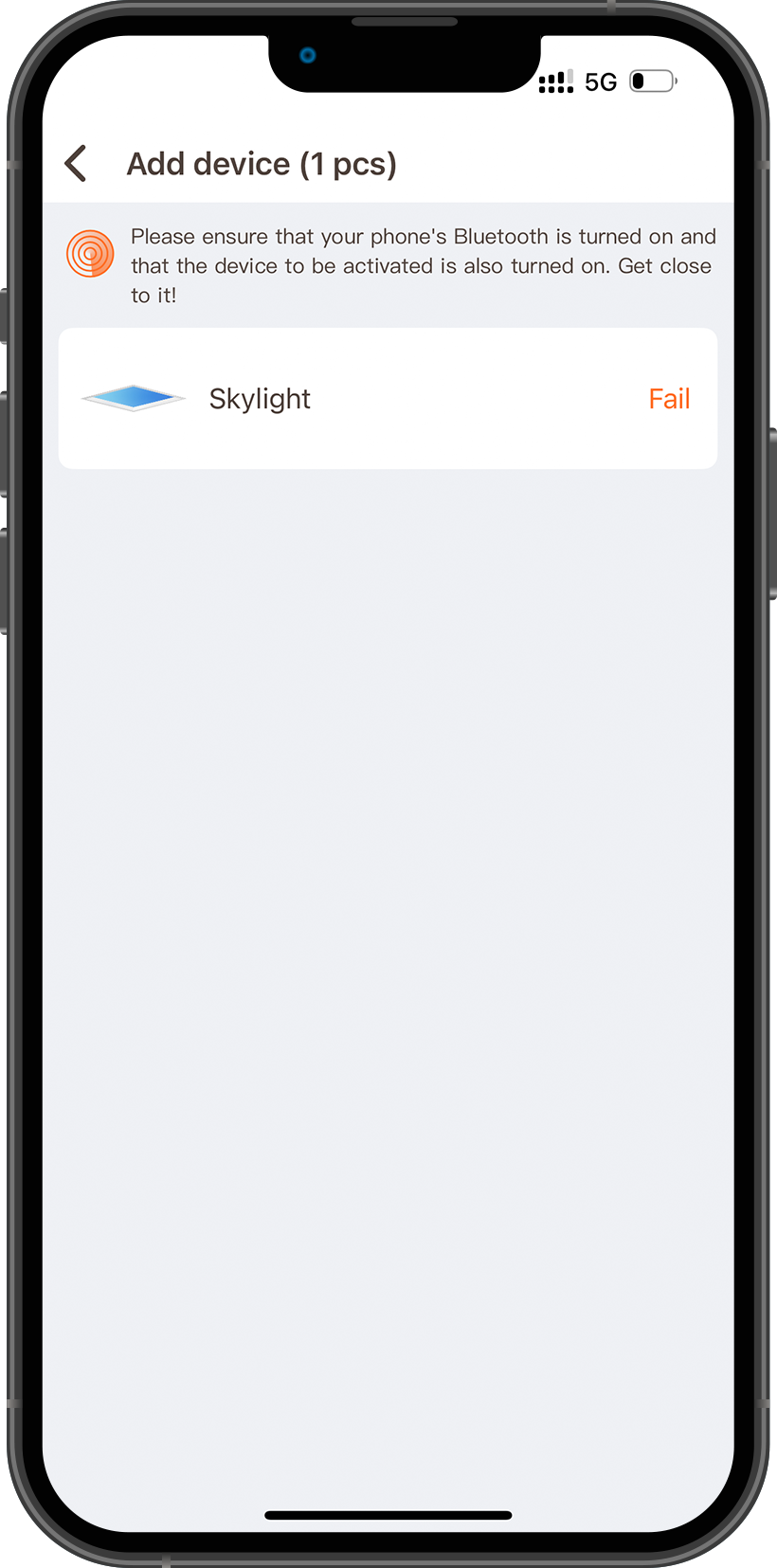 02
When Skylight is turned on again, Skylight will gradually change from white to bright to dark repeatedly!This means Skylight has connected to WIFI. But not connected to the server.
Solution
When this happens, after confirming that the WIFI network is smooth, restore Skylight to factory settings and reconnect to WIFI.
Add Skylight
Scan Dimmer
If Skylight is connected to Scan Dimmer, turn on the dimmer knob, use the DIP switch inside the dimmer to reset Skylight, the reset method is to turn off the light for 10S, turn on the light for 1S, then turn off the light for 10S, turn on the light for 1S, After repeating 5 times, if you see Skylight flashing yellow light and blue light alternately quickly, it means that Skylight reset is successful.
Touch Dimmer
If the Skylight is connected to the Toch Dimmer, the way to reset the Skylight is to press the Touch Dimmer's power button 5 times continuously. Touch Dimmer will automatically execute the command to reset Skylight, that is, turn off Skylight10S, turn on Skylight1S, then turn off Skylight10S again, turn on the light for 1 second... repeat 5 times.
Normal Switch

When the Skylight is connected to an ordinary switch, the reset method is to turn off the light for 10 seconds, turn on the light for 1 second, then turn off the light for 10 seconds, turn on the light for 1 second, and repeat 5 times to reset the Skylight.
How to reset Skylight
Different dimmers are connected, or the reset method is different when no dimmer is connected.
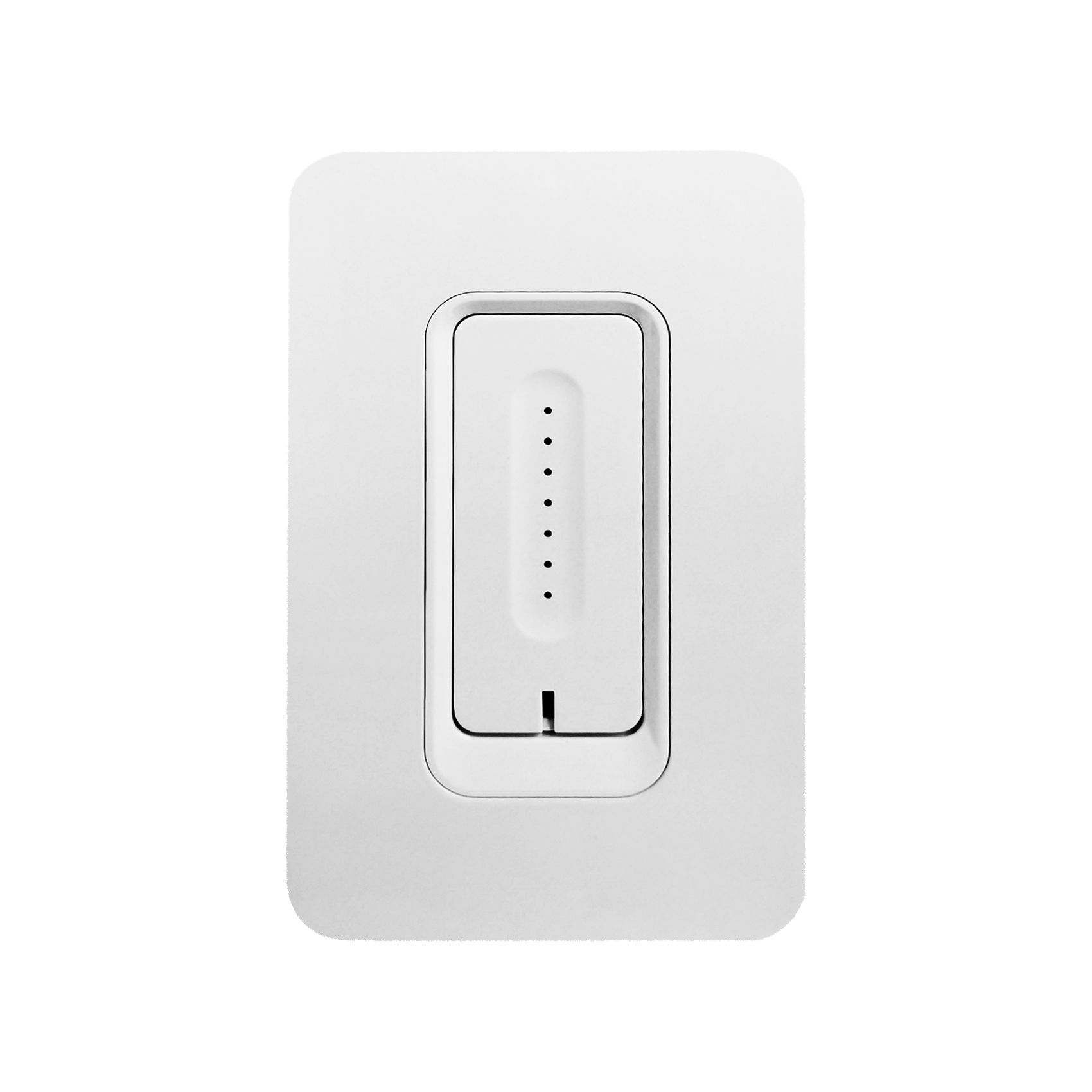 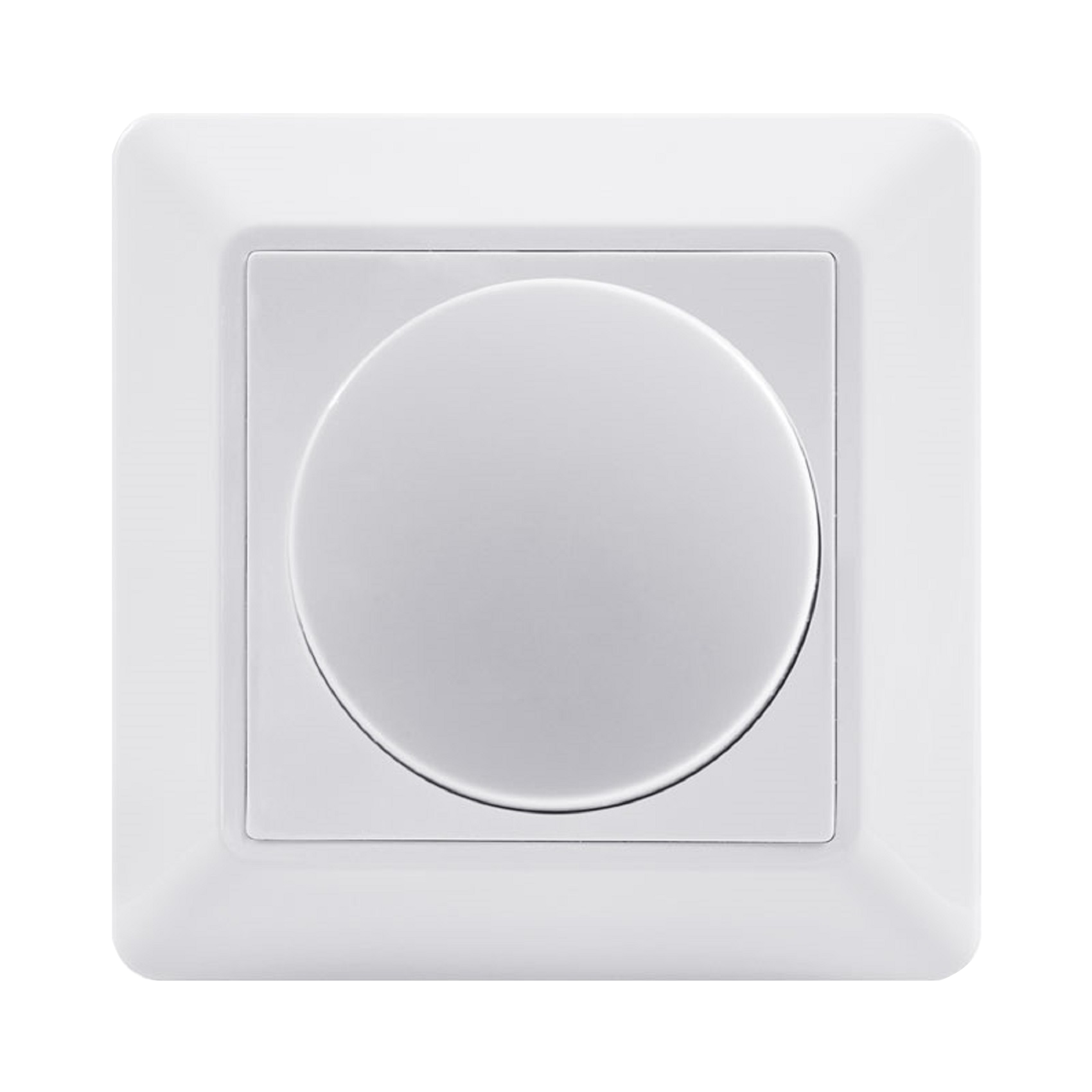 Add Skylight
How Skylight Creates Groups
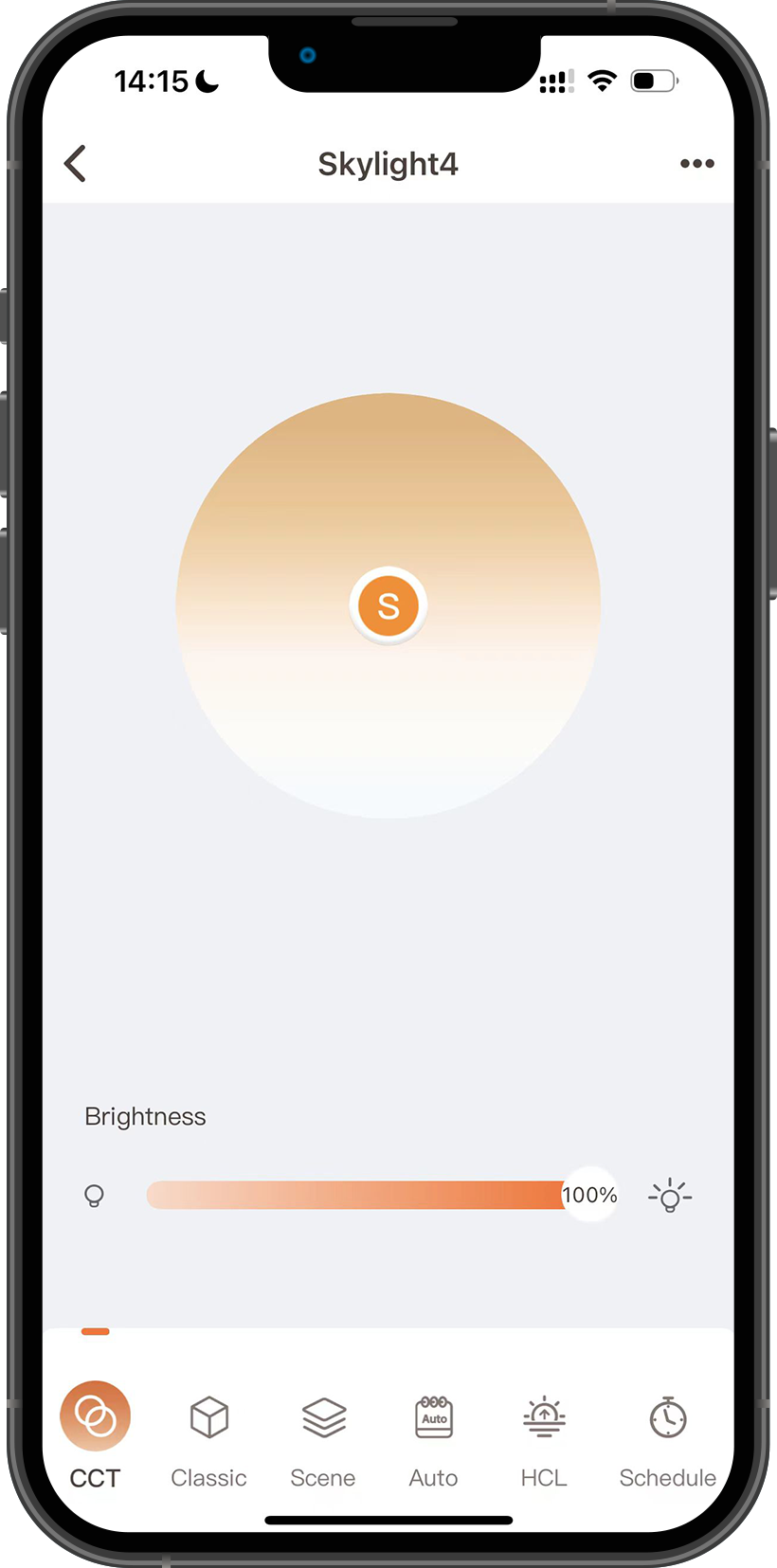 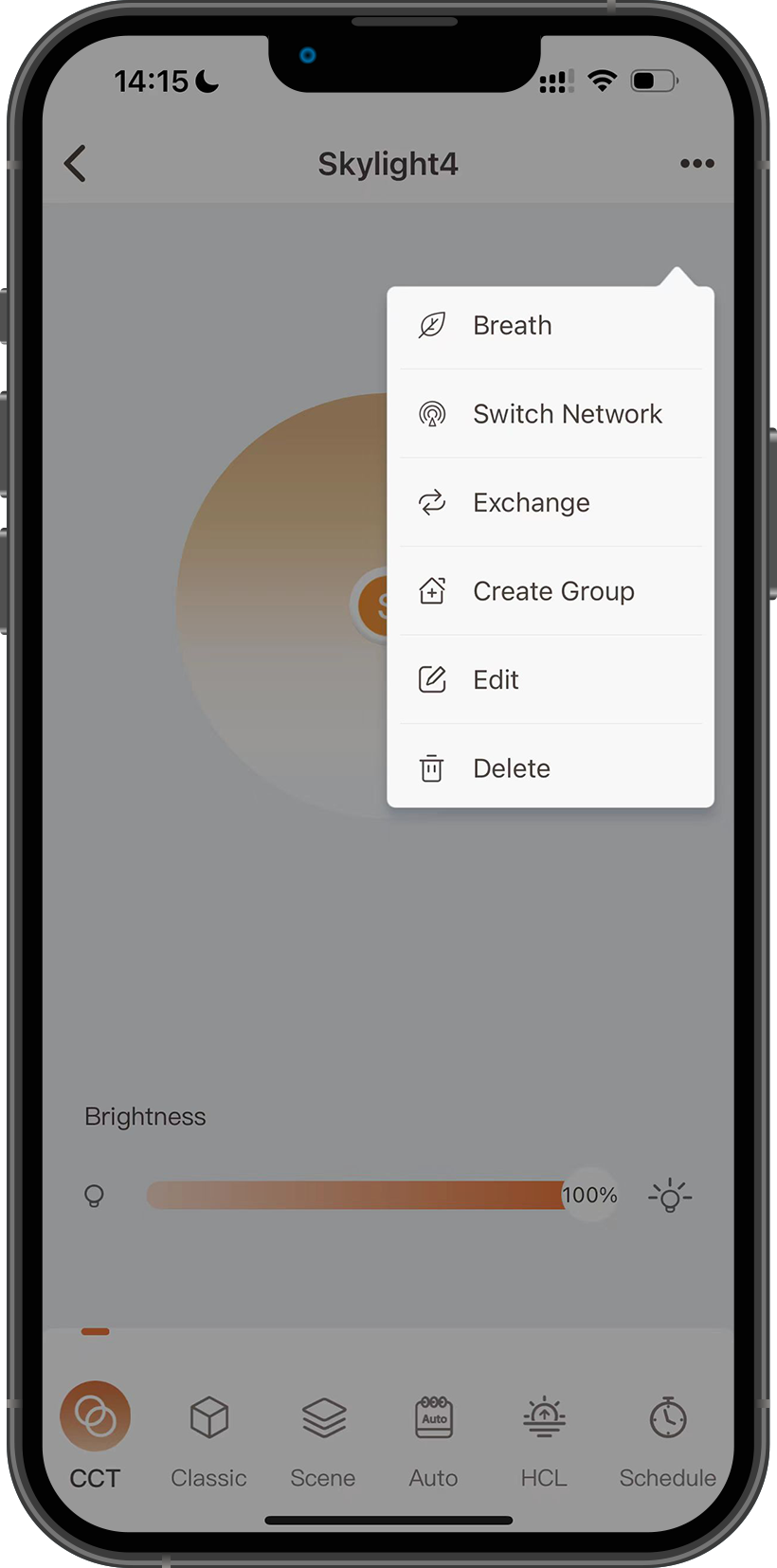 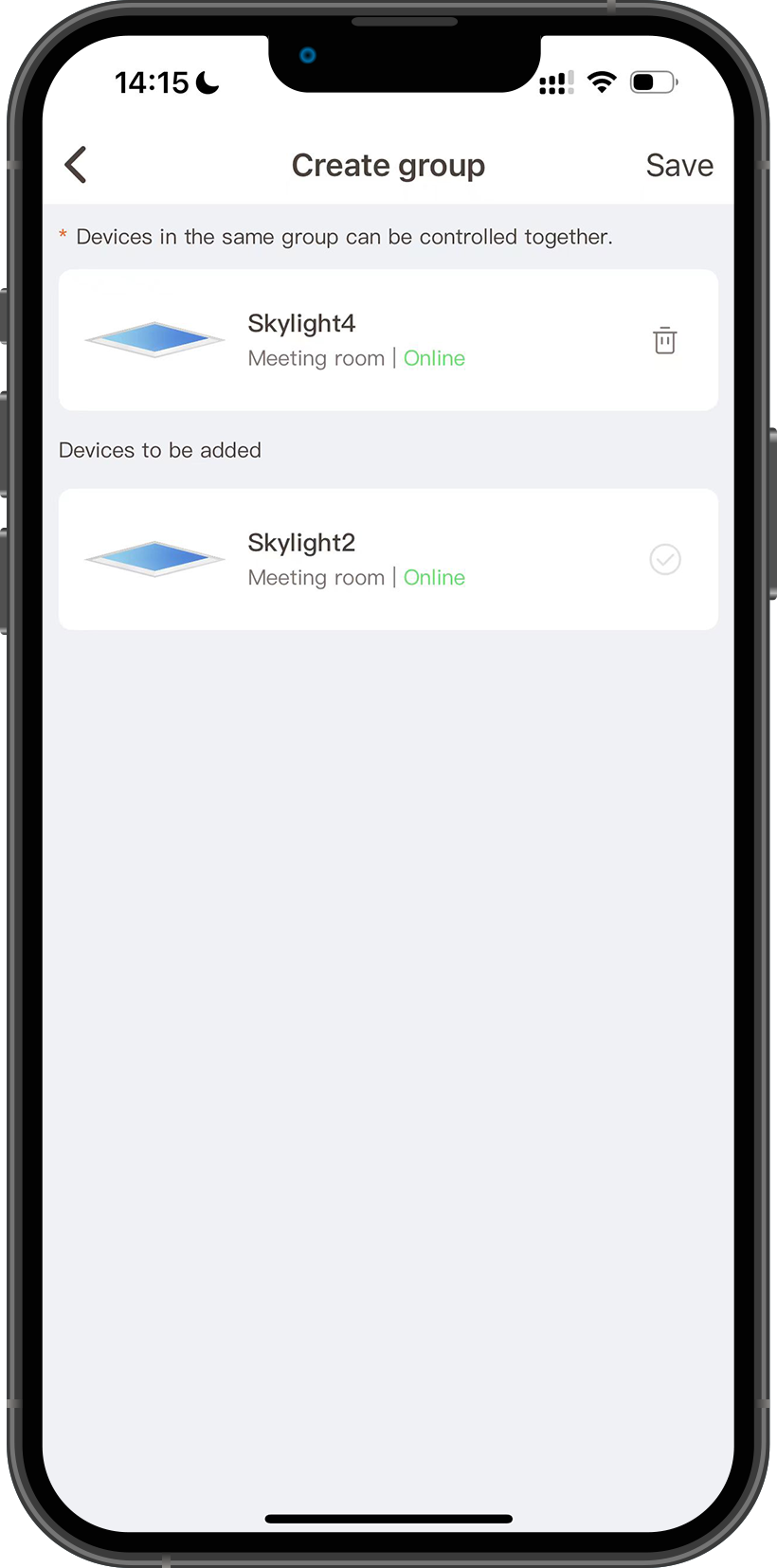 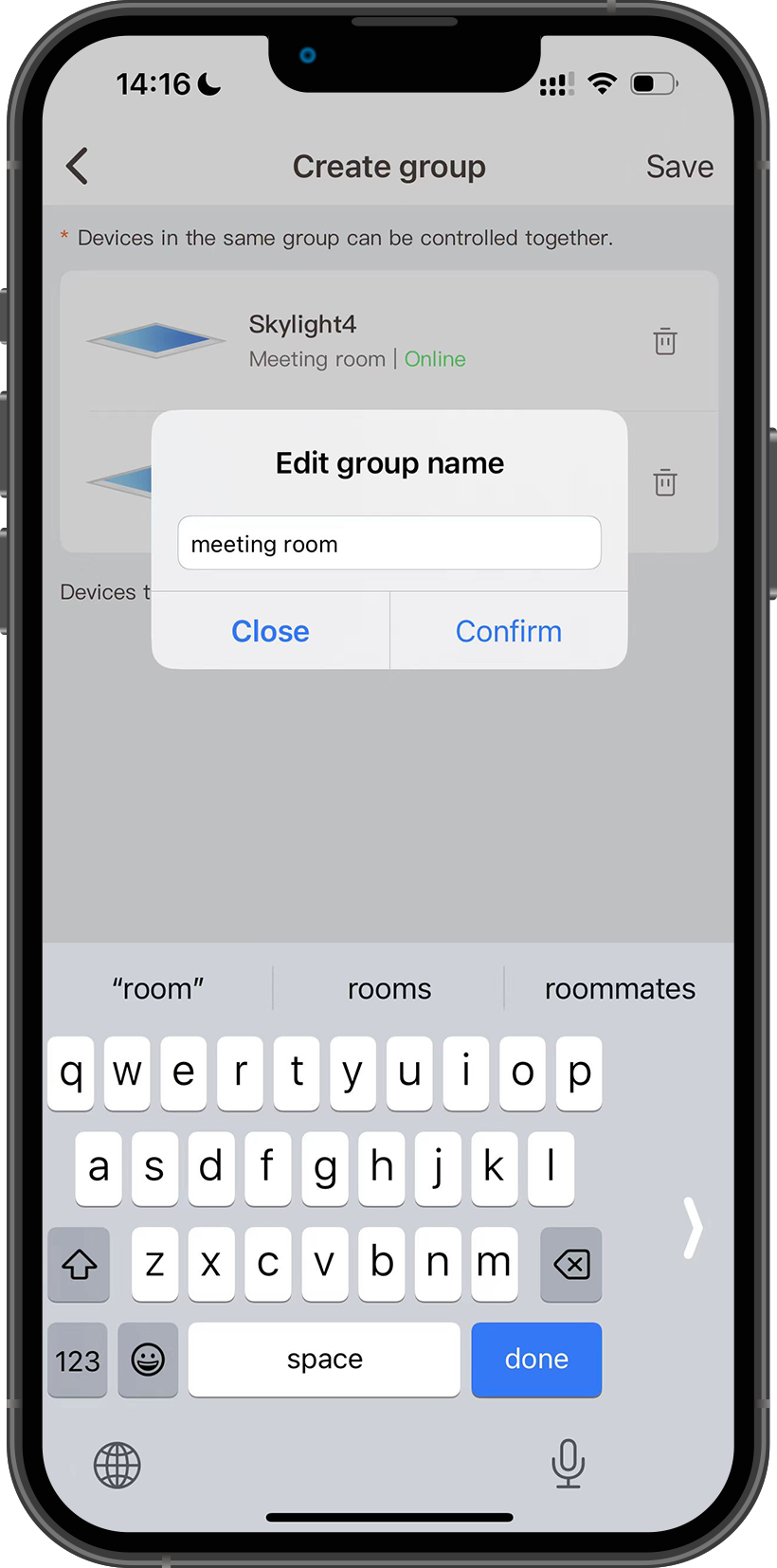 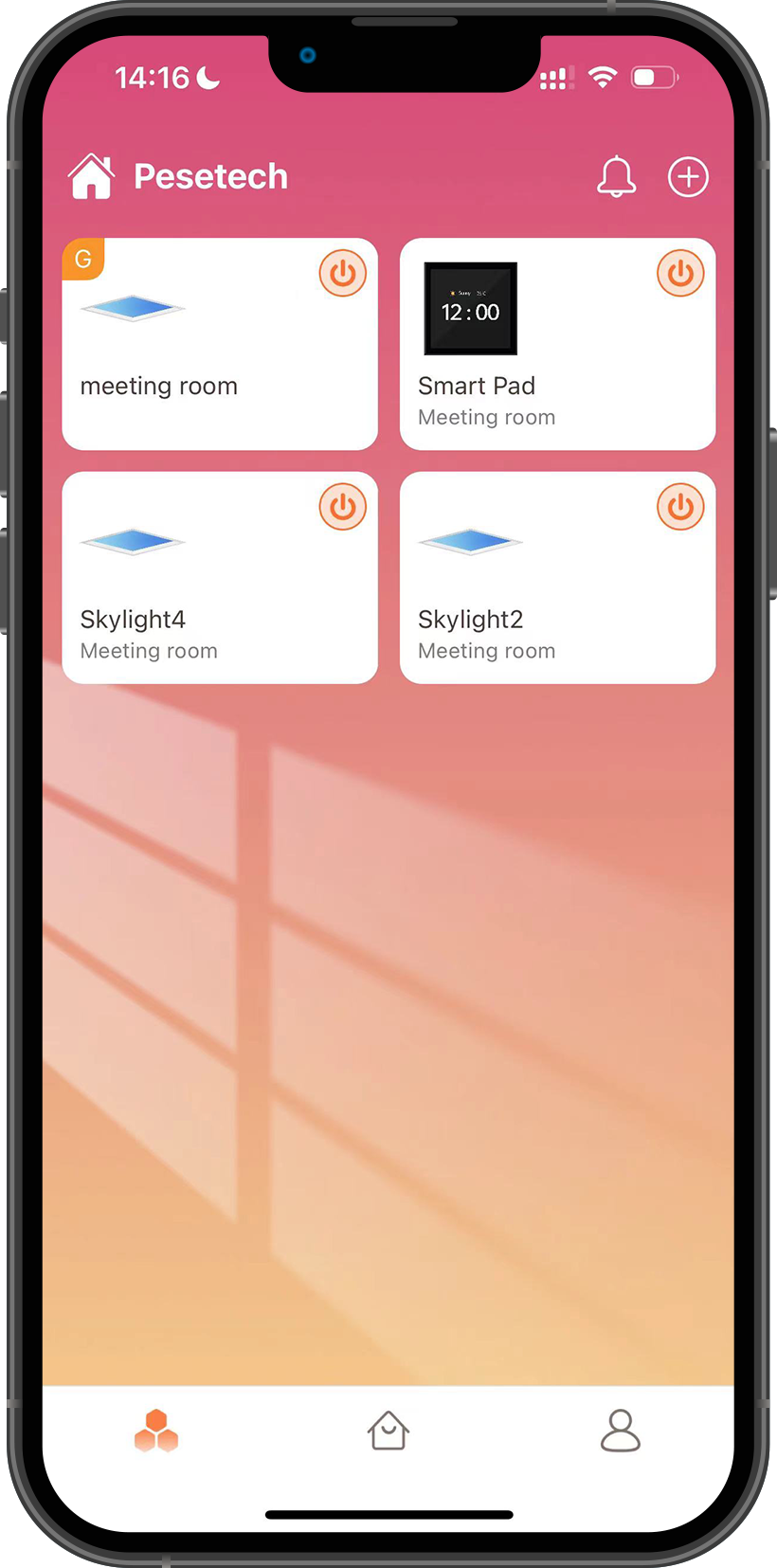 1
3
4
2
*At least two Skylights are required to create a group, and this demonstration uses 2 Skylights.
*There will be a G character in the upper left corner of the Skylight group.
LO
GO
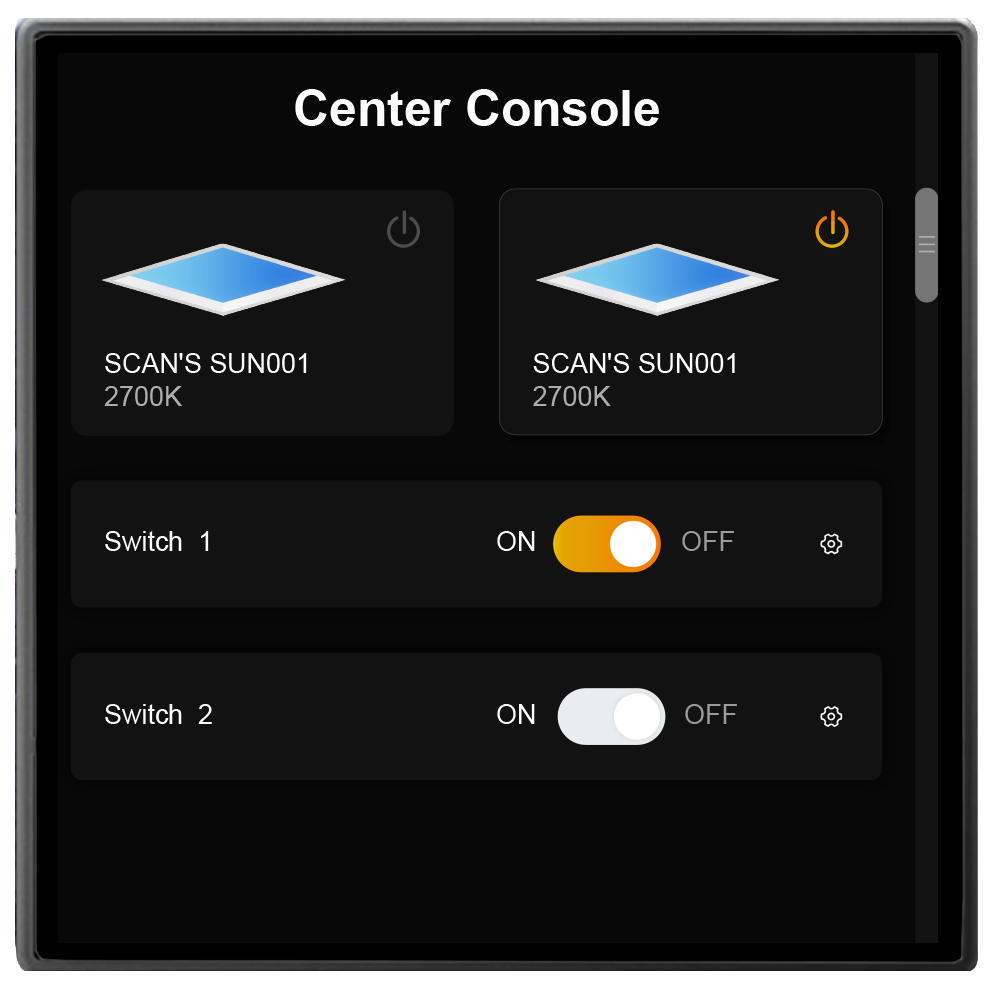 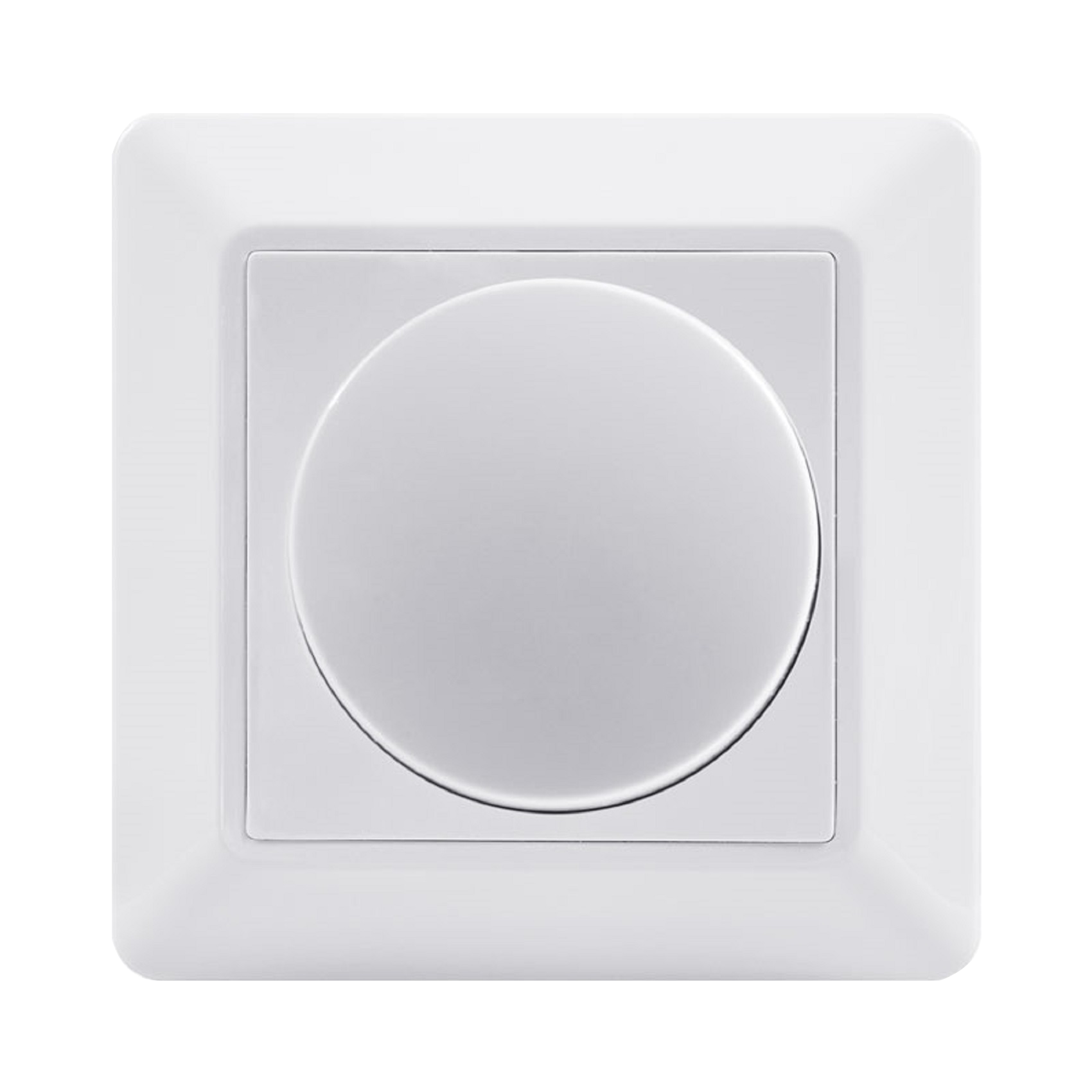 PART THREE
Bind Dimmer
请输入公司名称
The company name
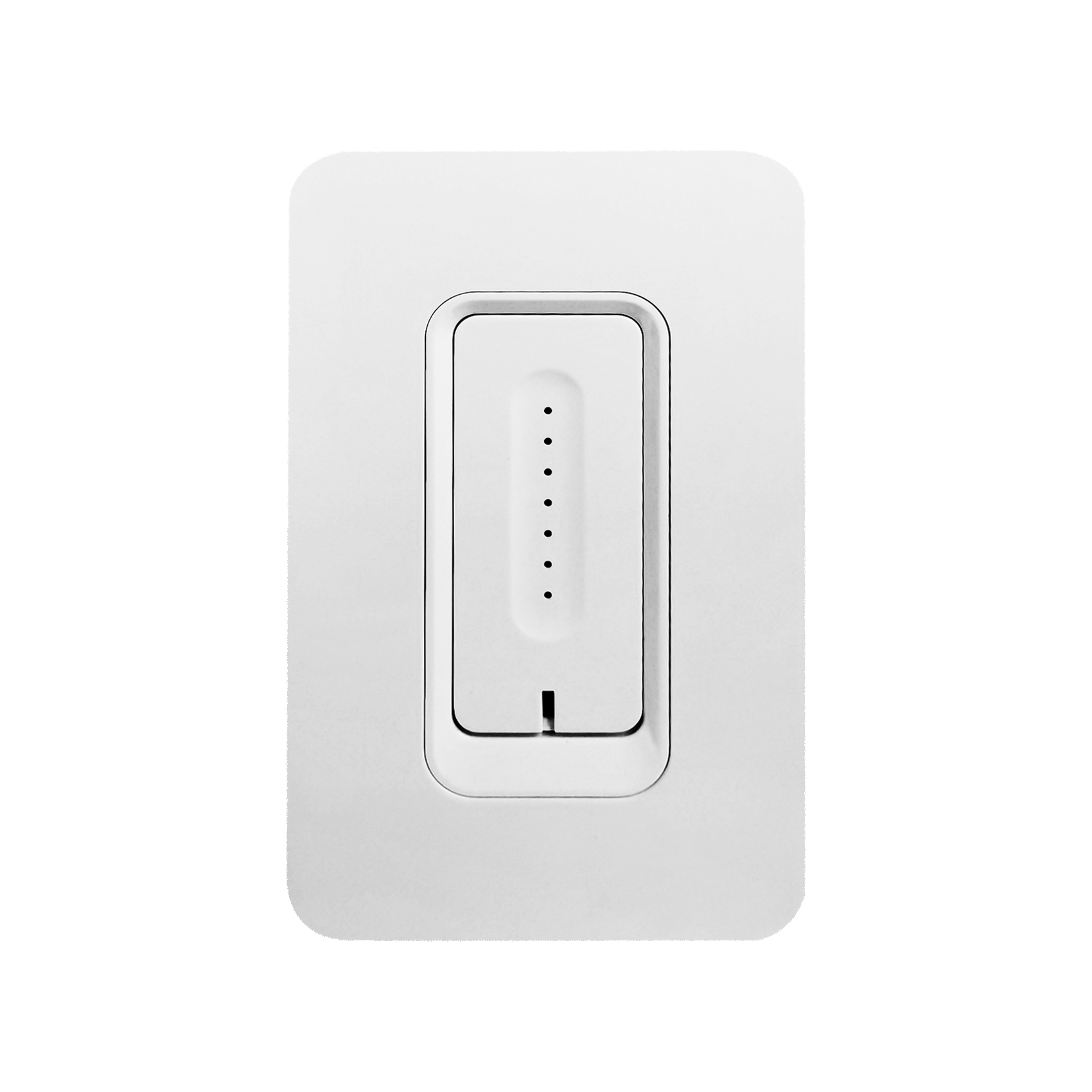 Bind dimmer
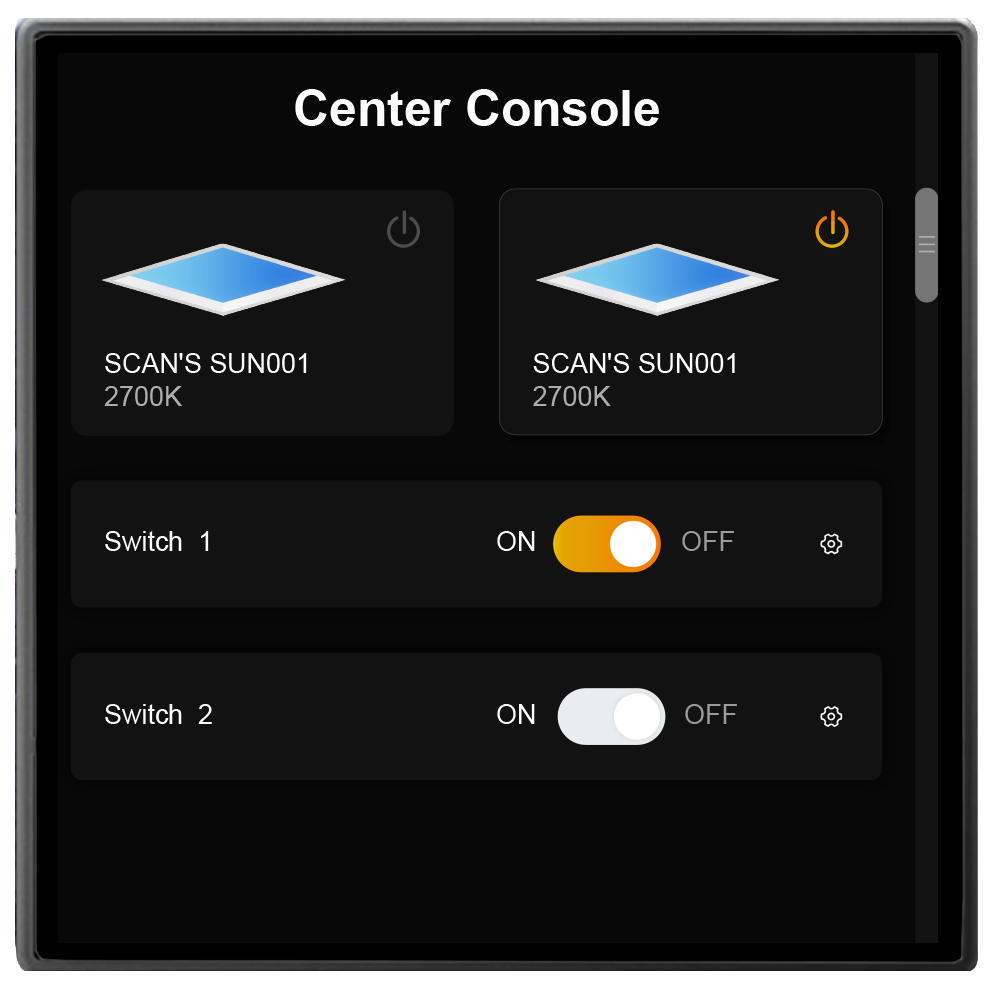 Add Smart pad
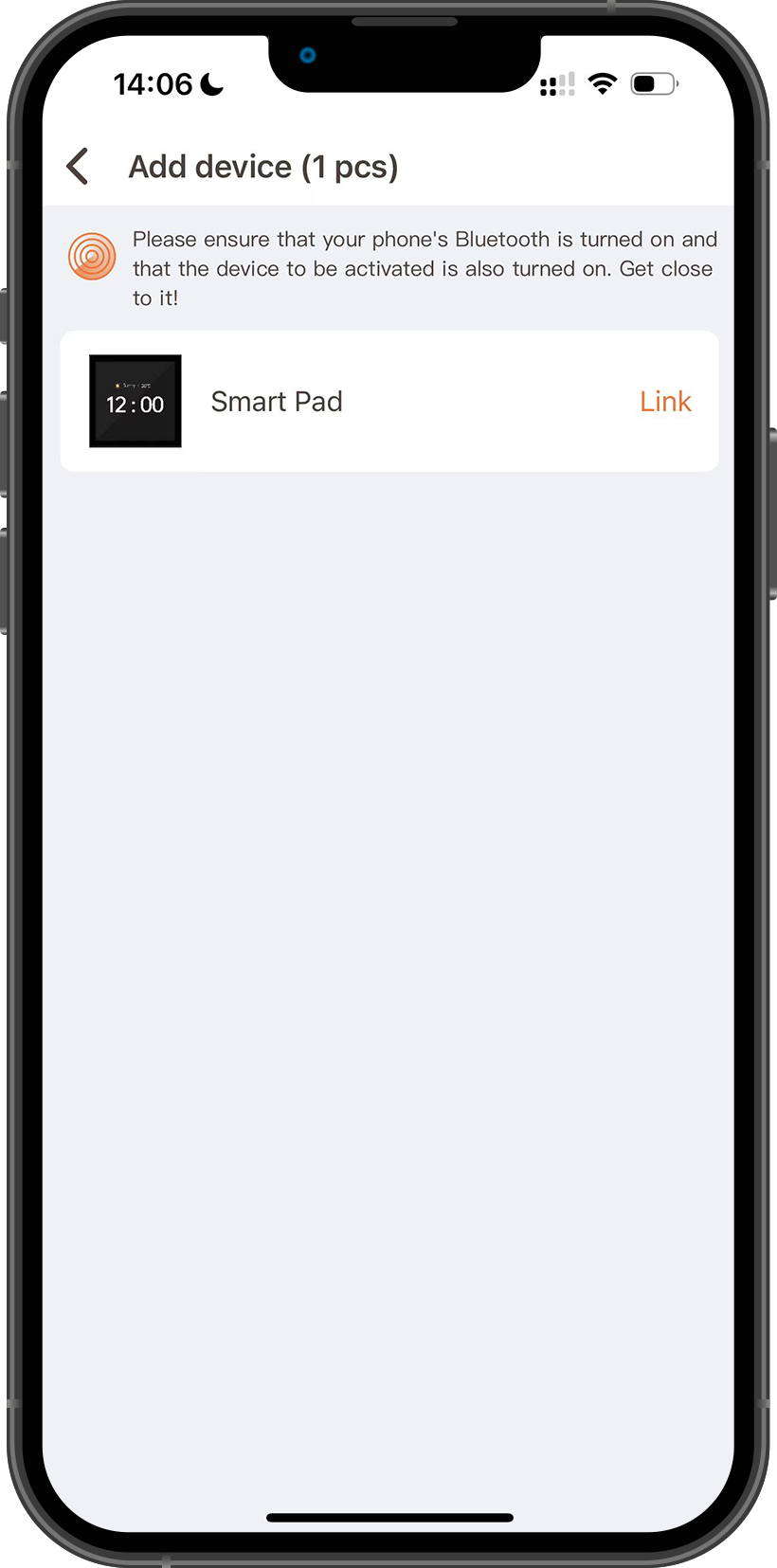 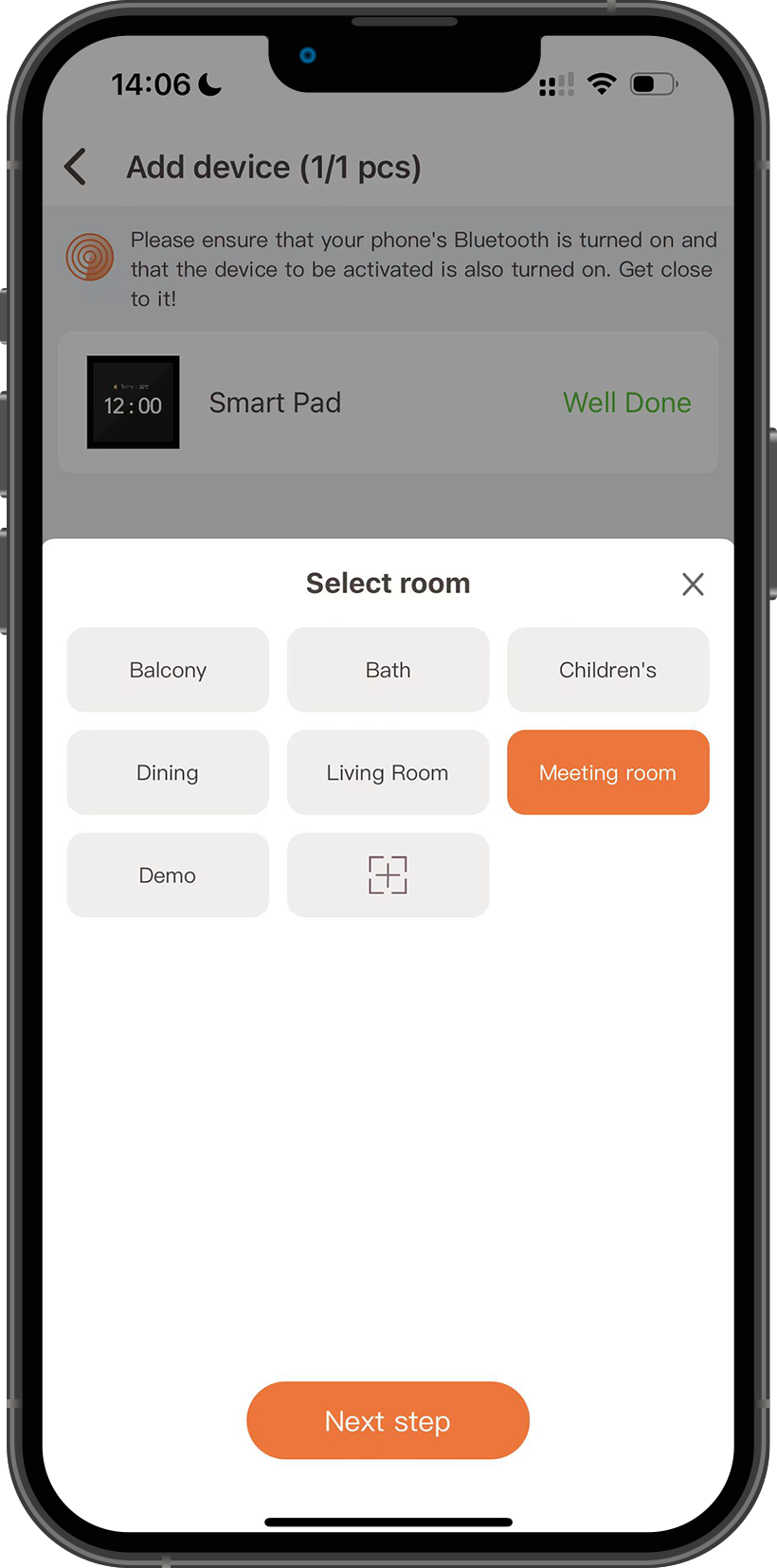 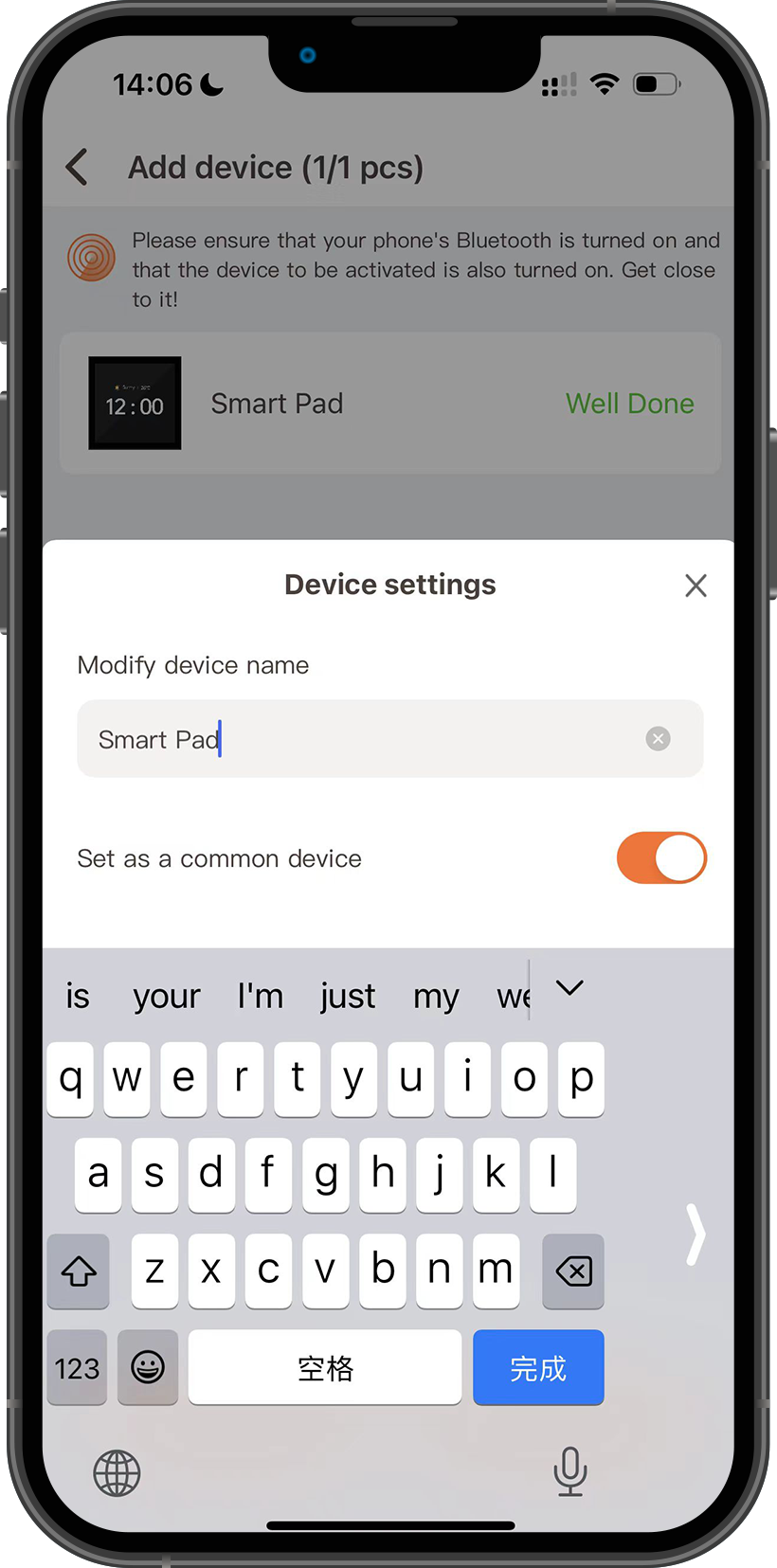 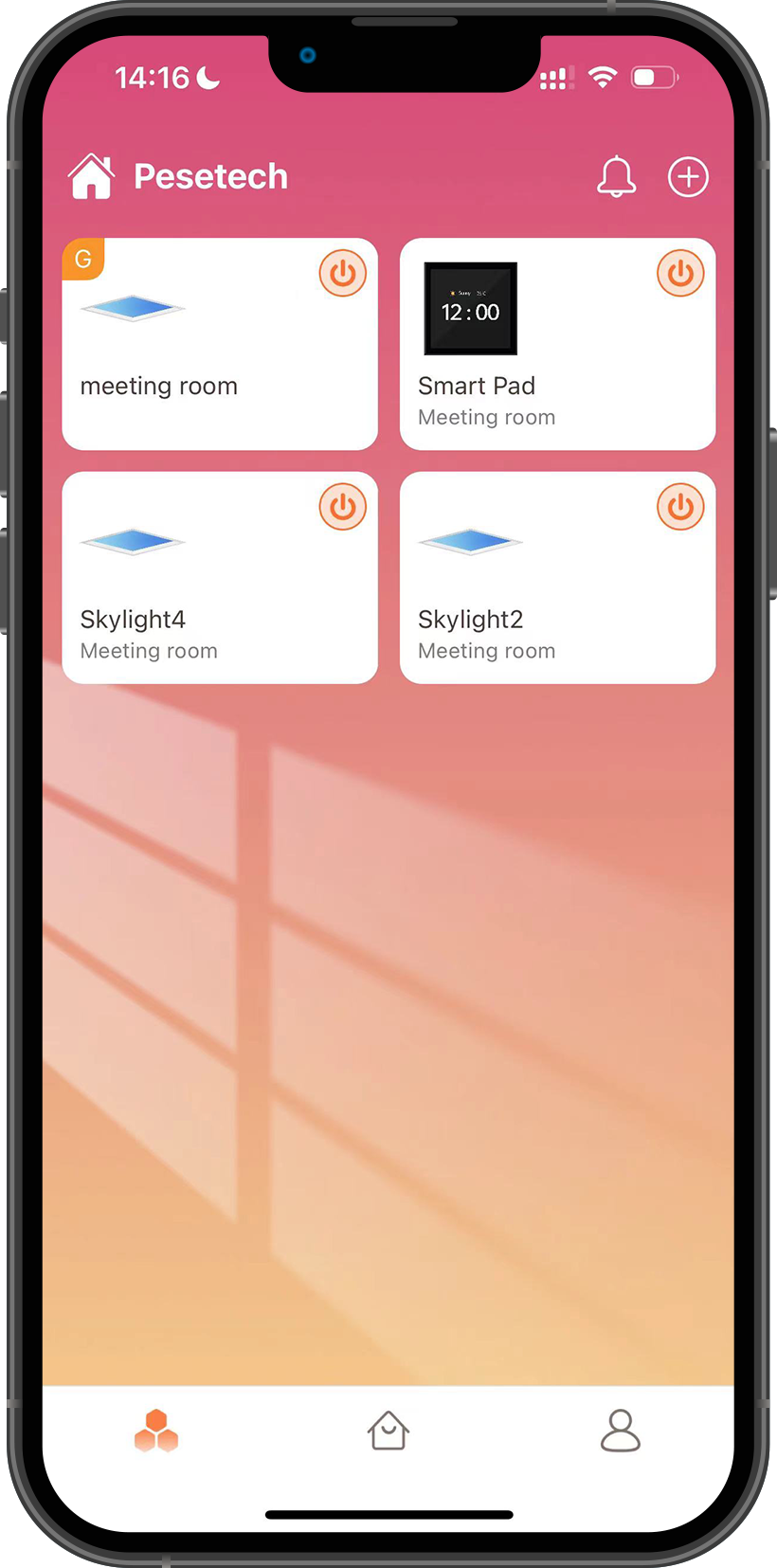 1
Smart Pad
3
2
Bind dimmer
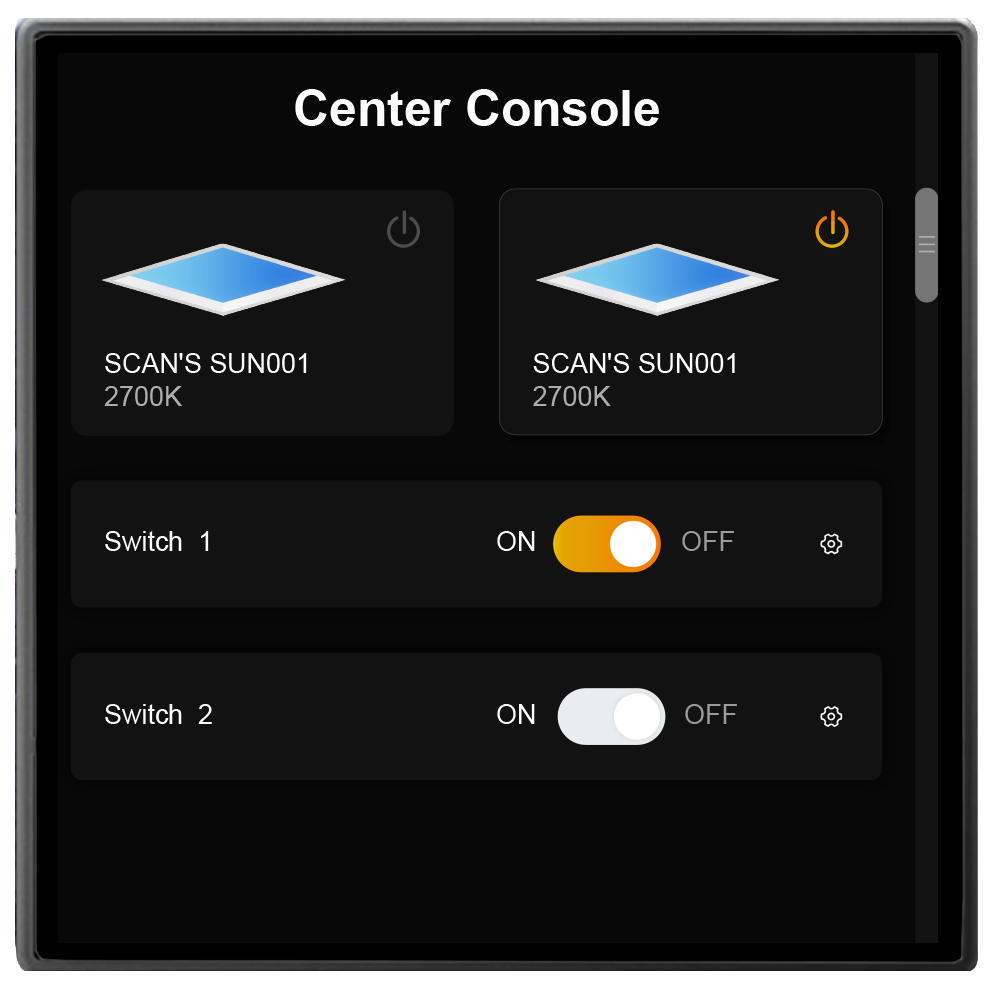 Bind Skylight
1
2
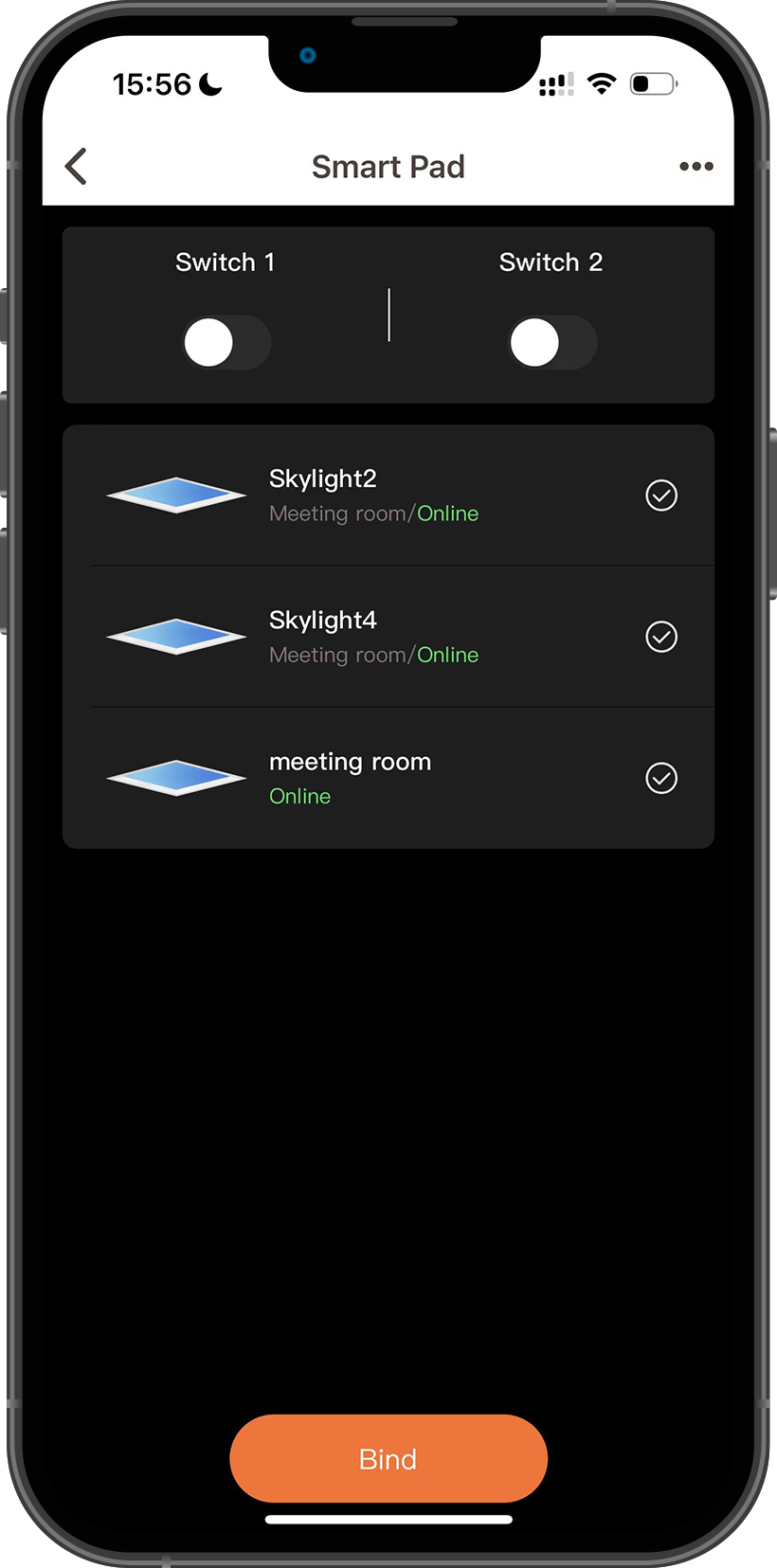 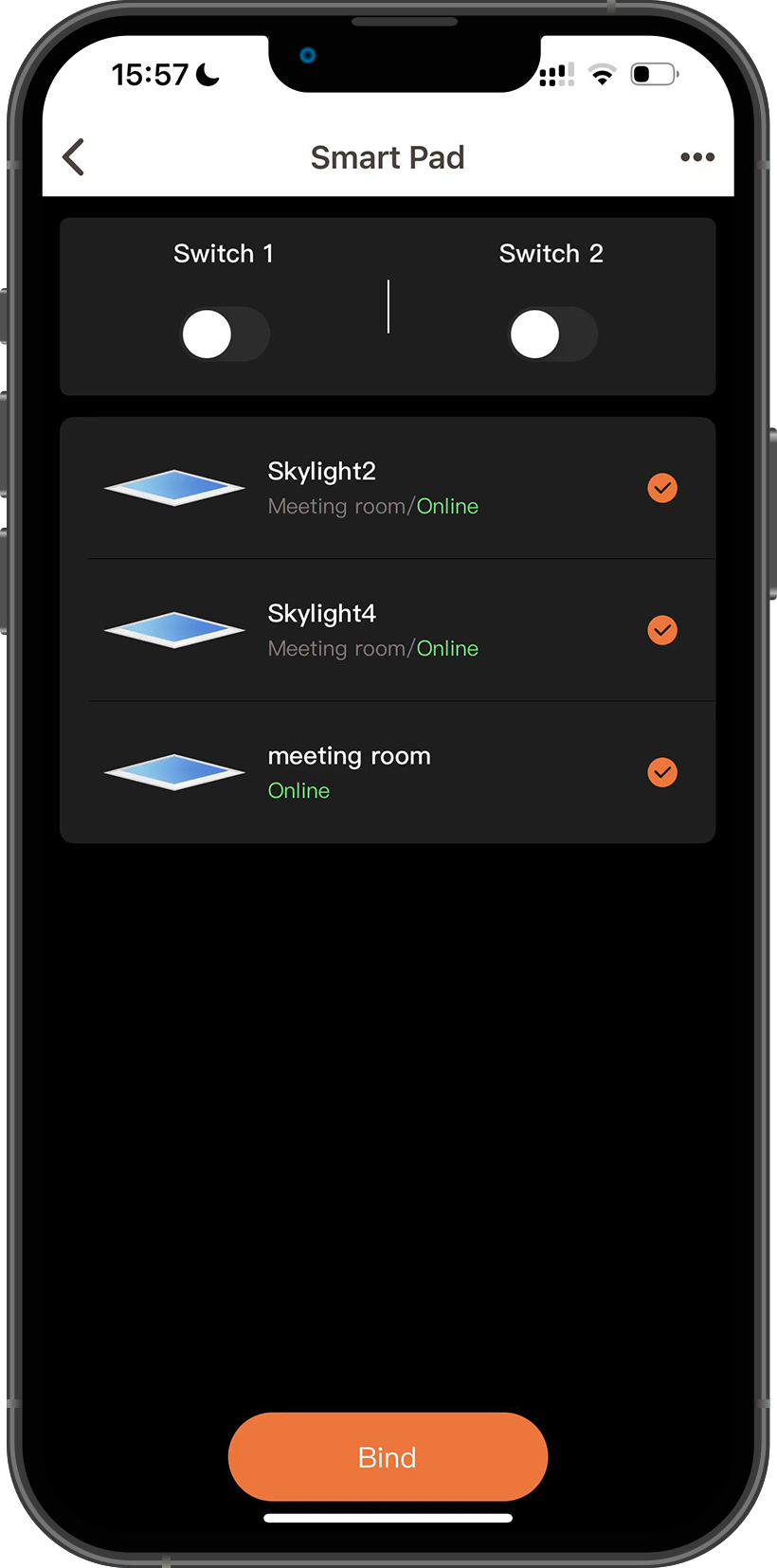 Smart Pad
Click the Smart pad icon in the APP to enter the
 Smart pad control page.
Select the Skylight you want to bind to the Smart pad, and click Bind.
*Smart pad can be bound to a single Skylight or a group of Skylights.
Bind dimmer
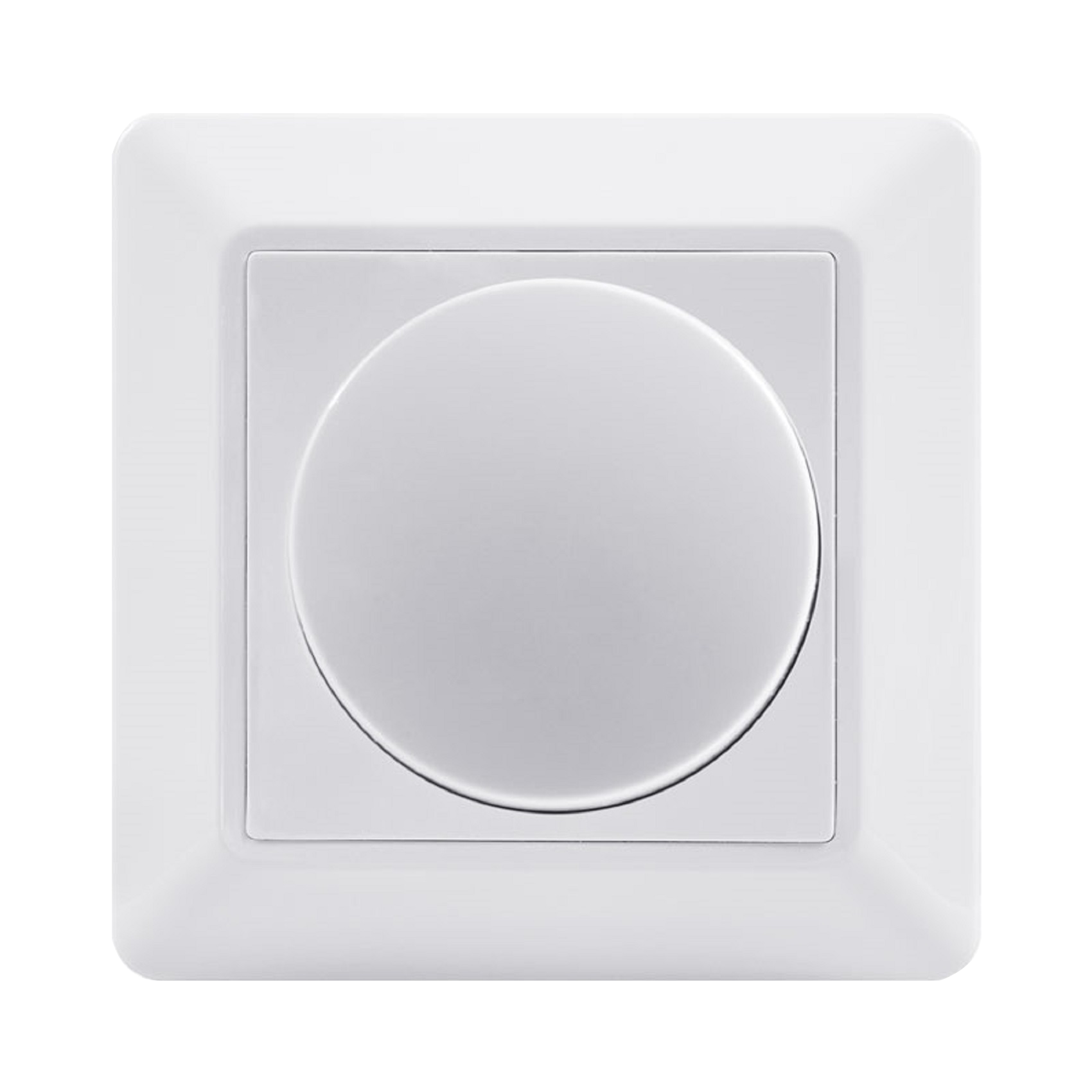 Add Scan dimmer and bind Skylight
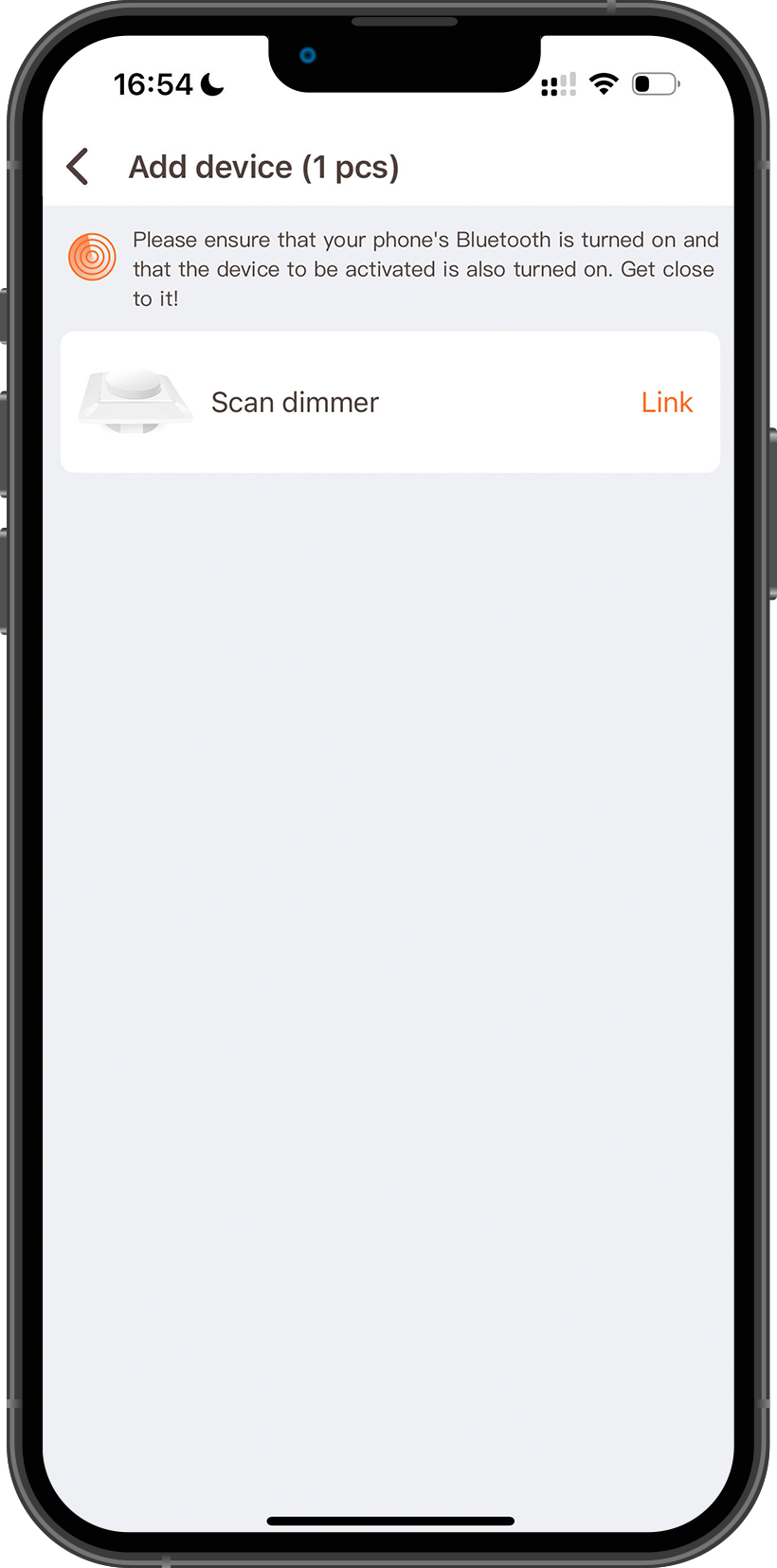 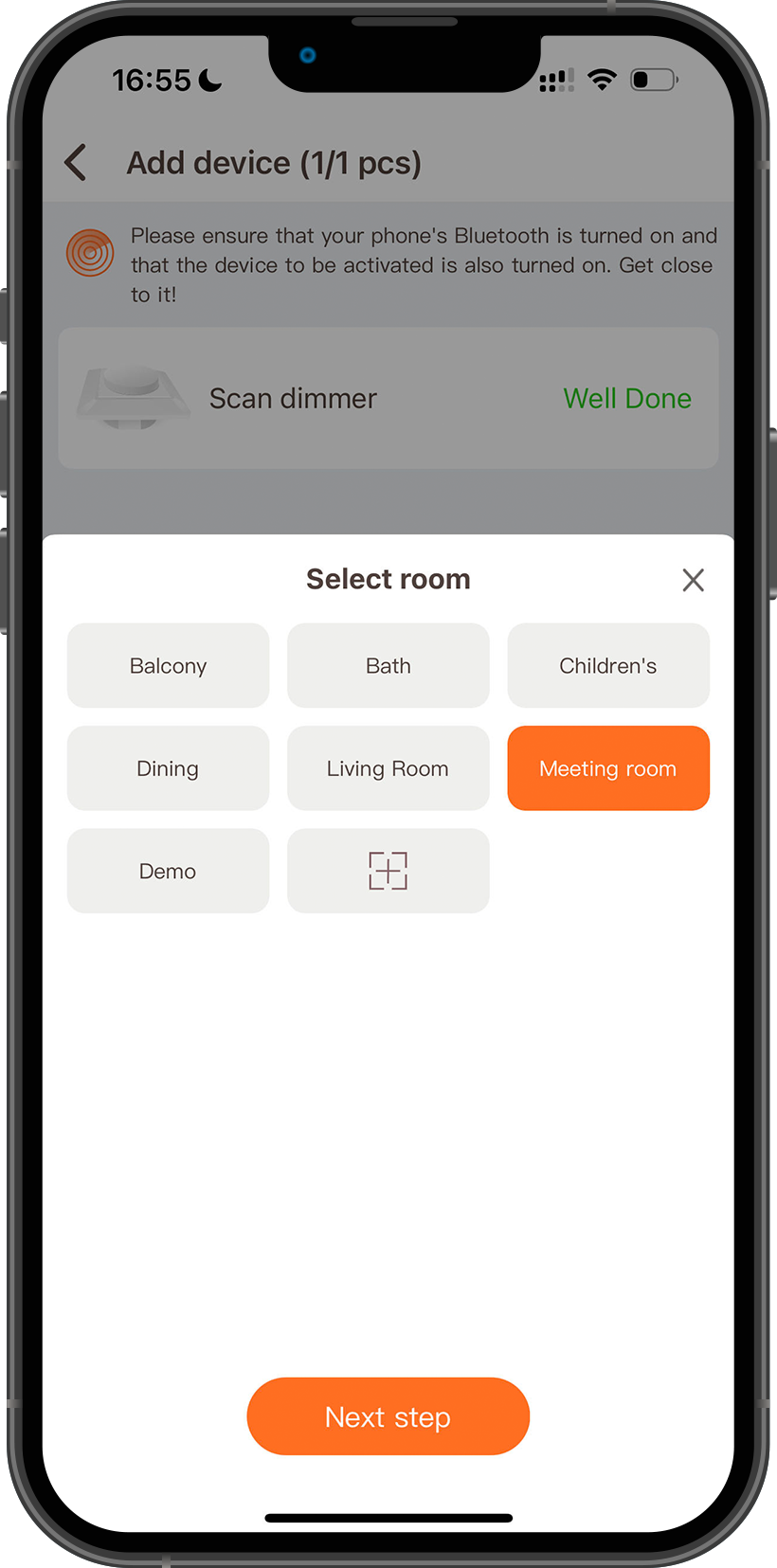 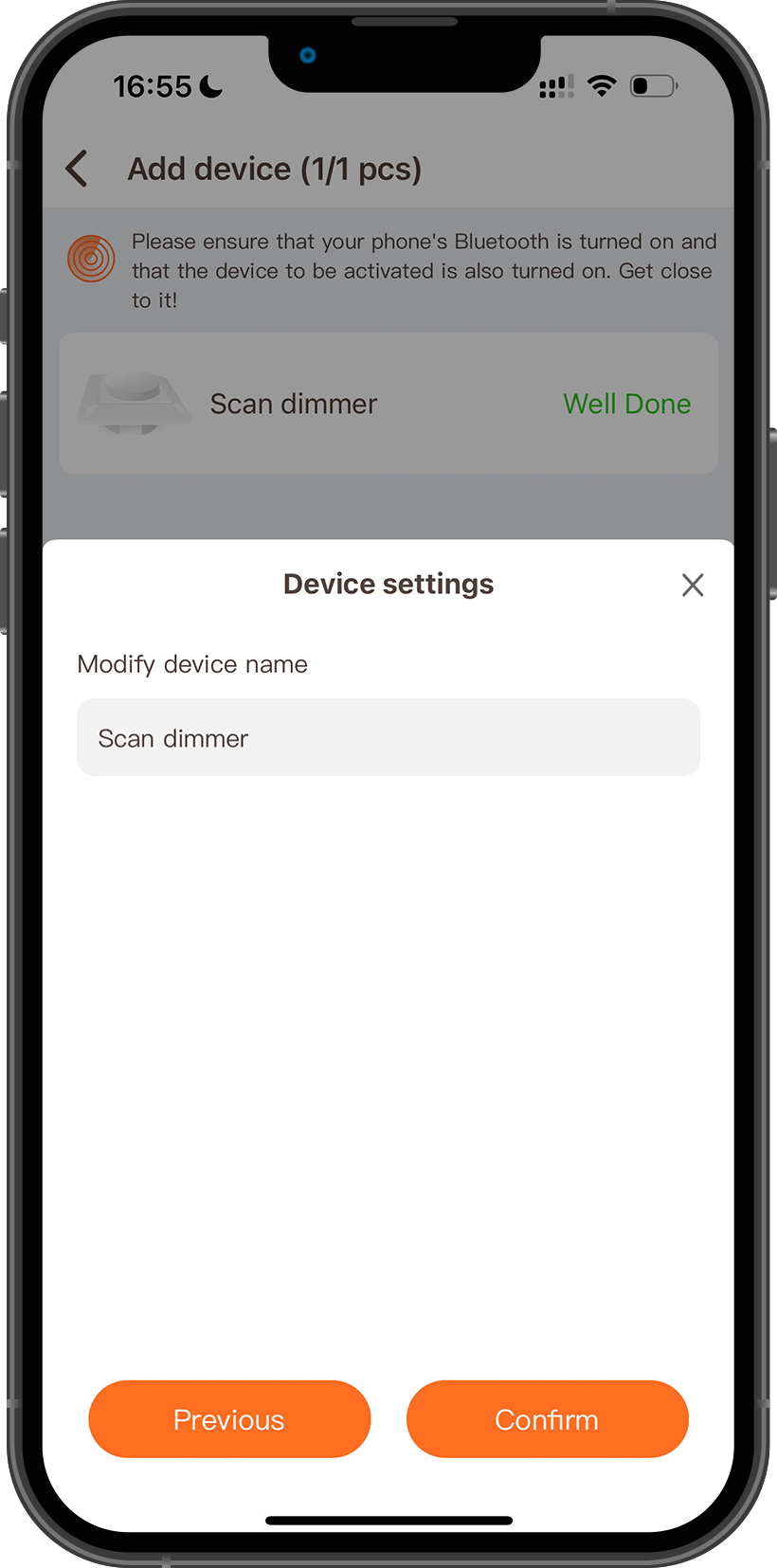 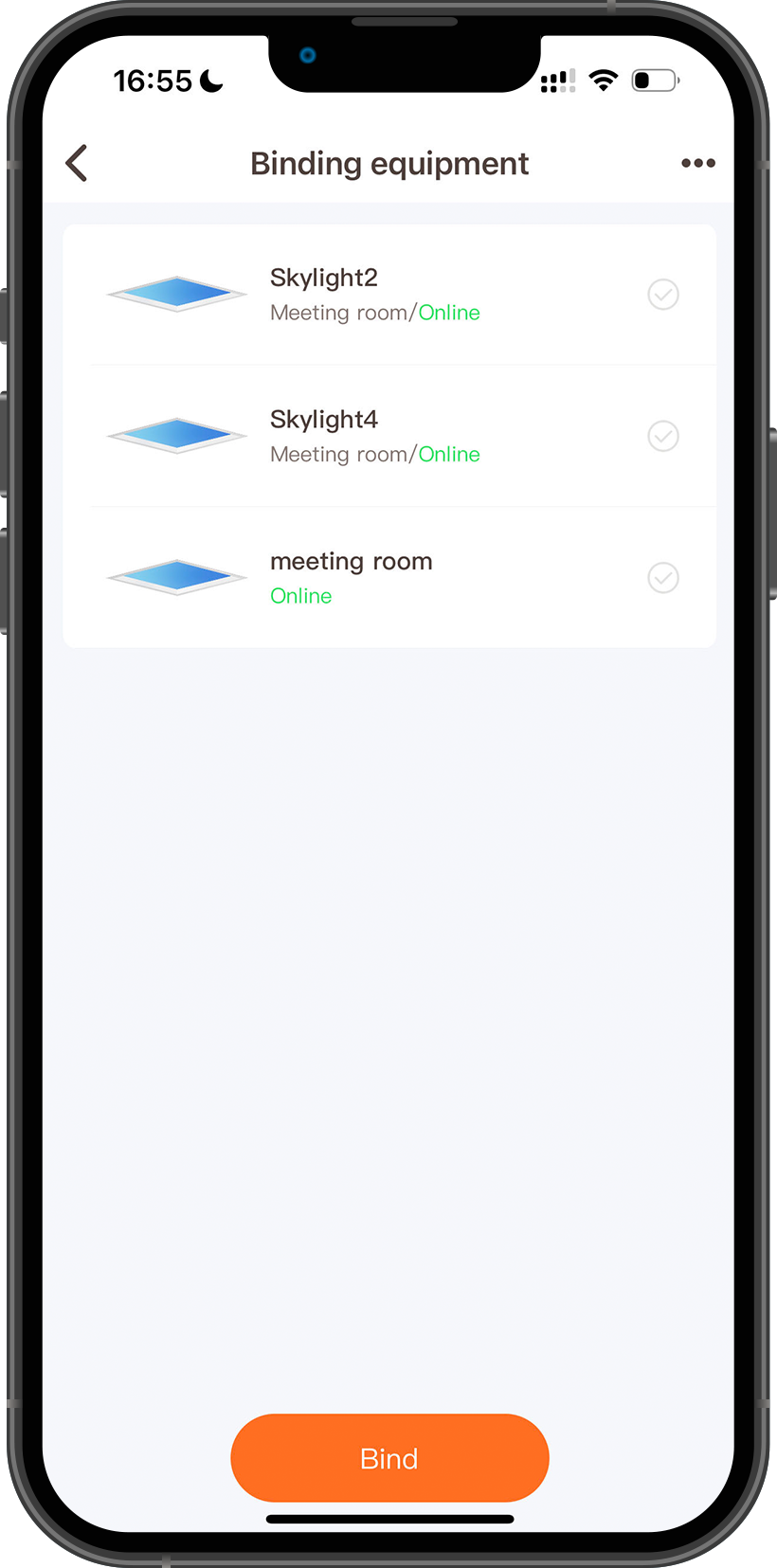 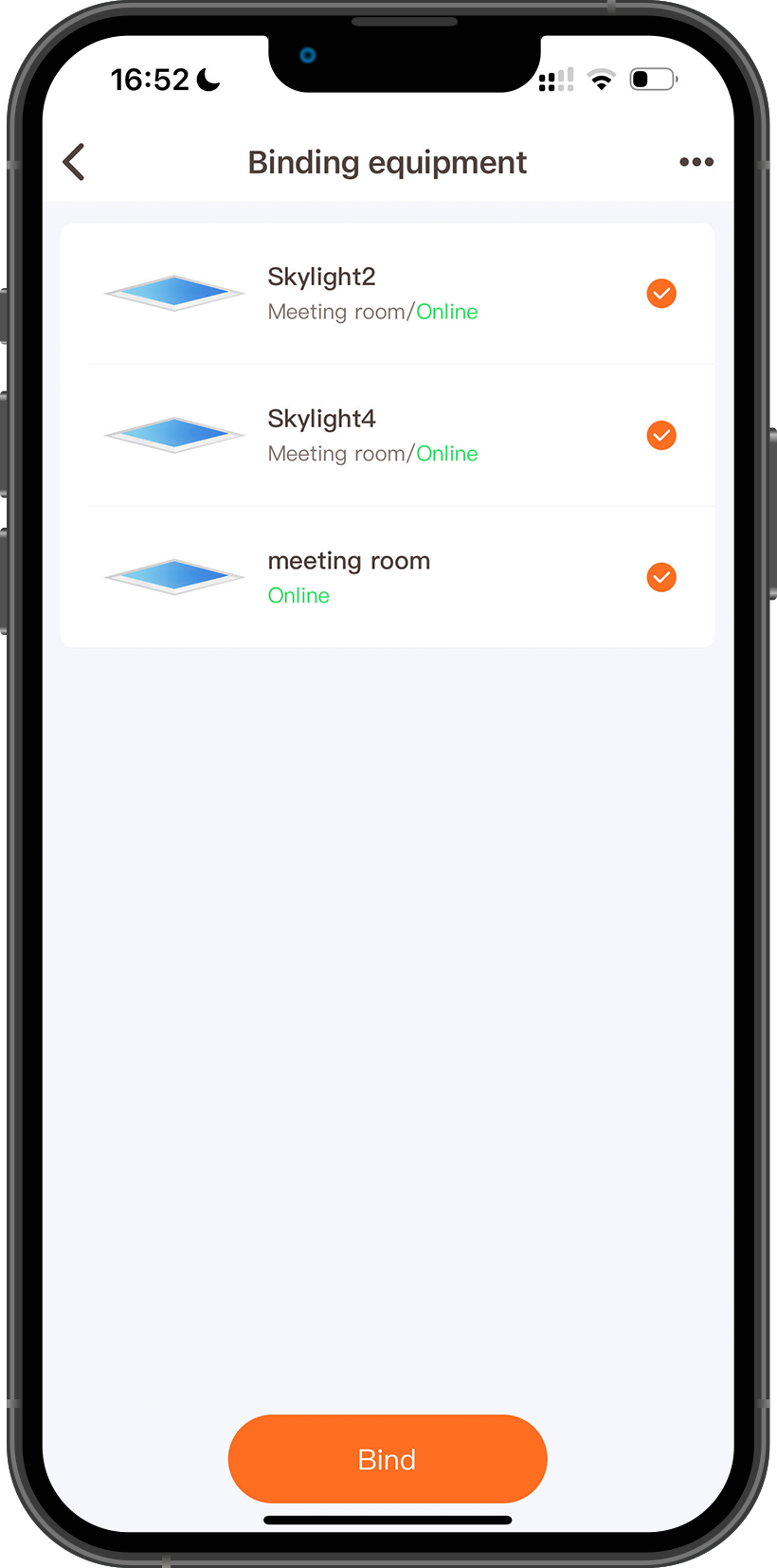 1
4
Scan dimmer
3
2
5
*1 Scan dimmer can bind up to 128 Skylights. You can choose a single Skylight or a Skylight group.
Bind dimmer
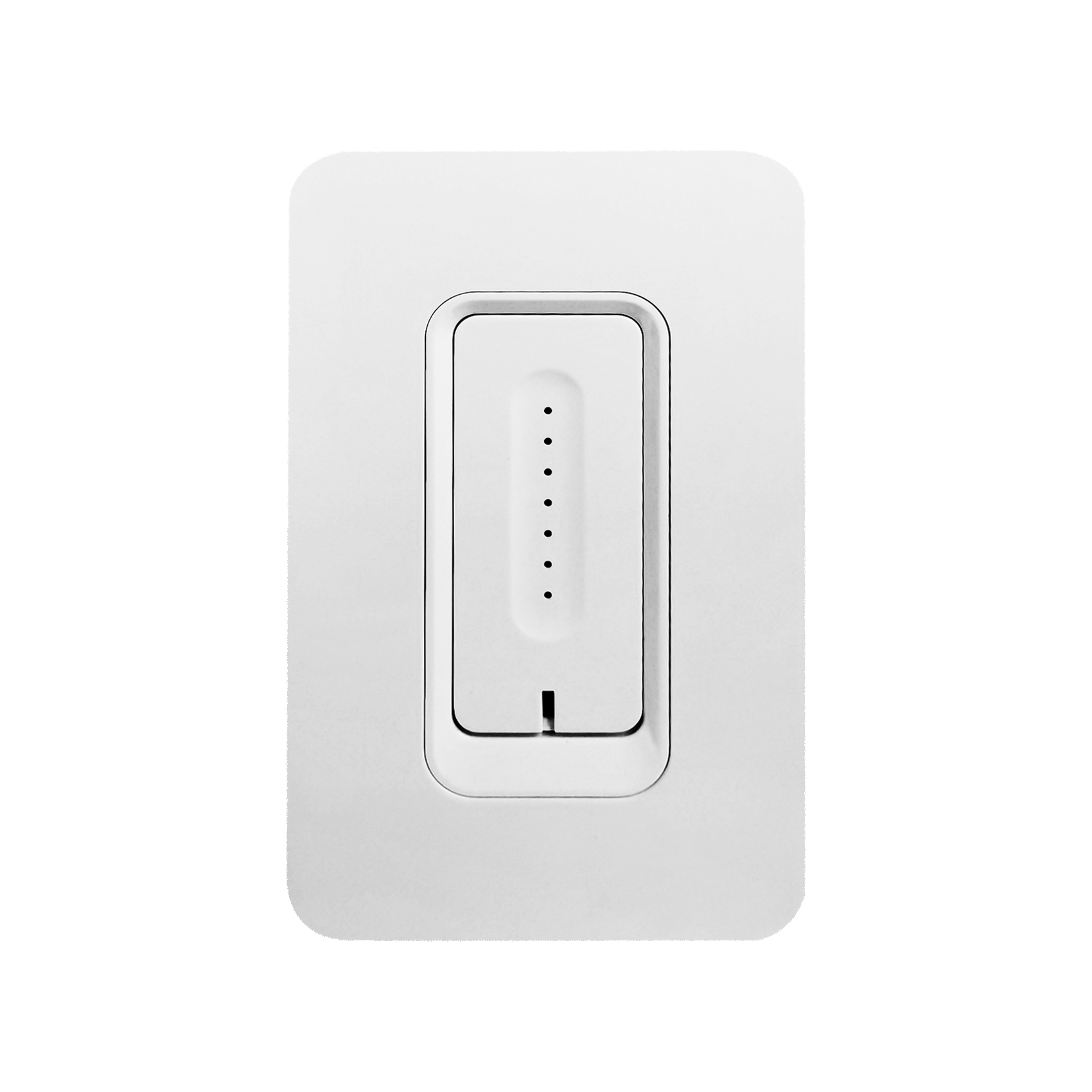 Add Scan dimmer and bind Skylight
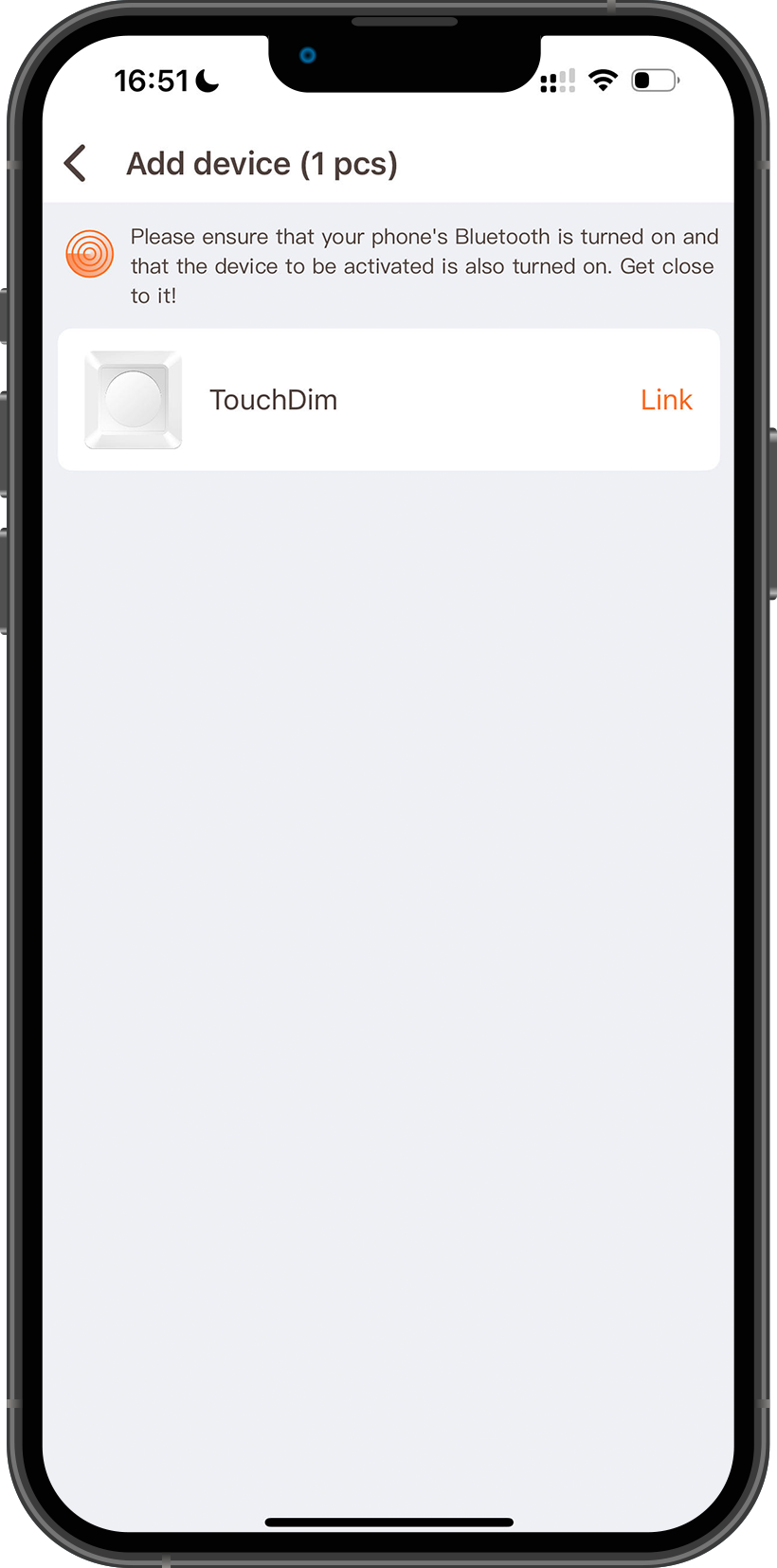 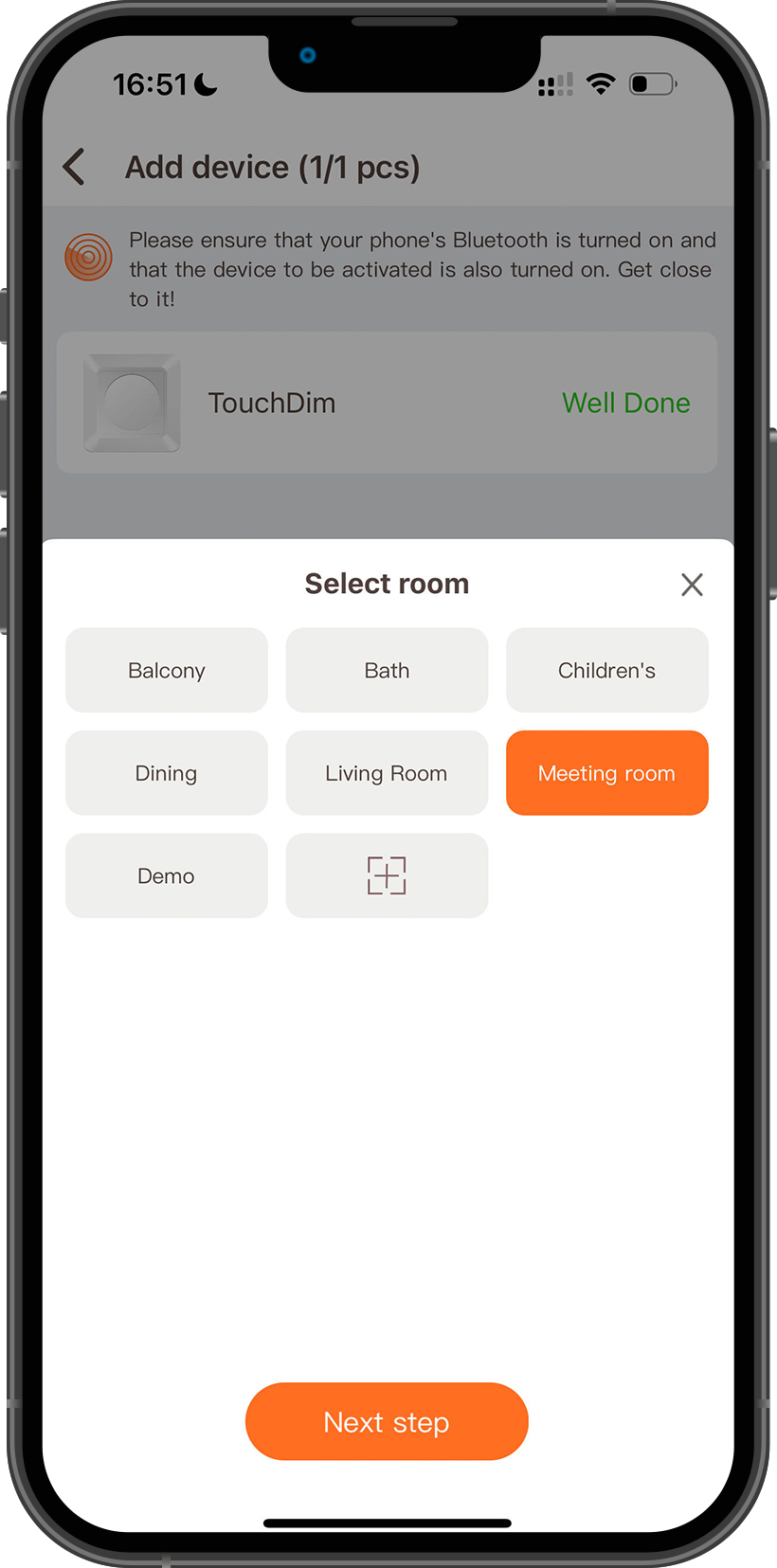 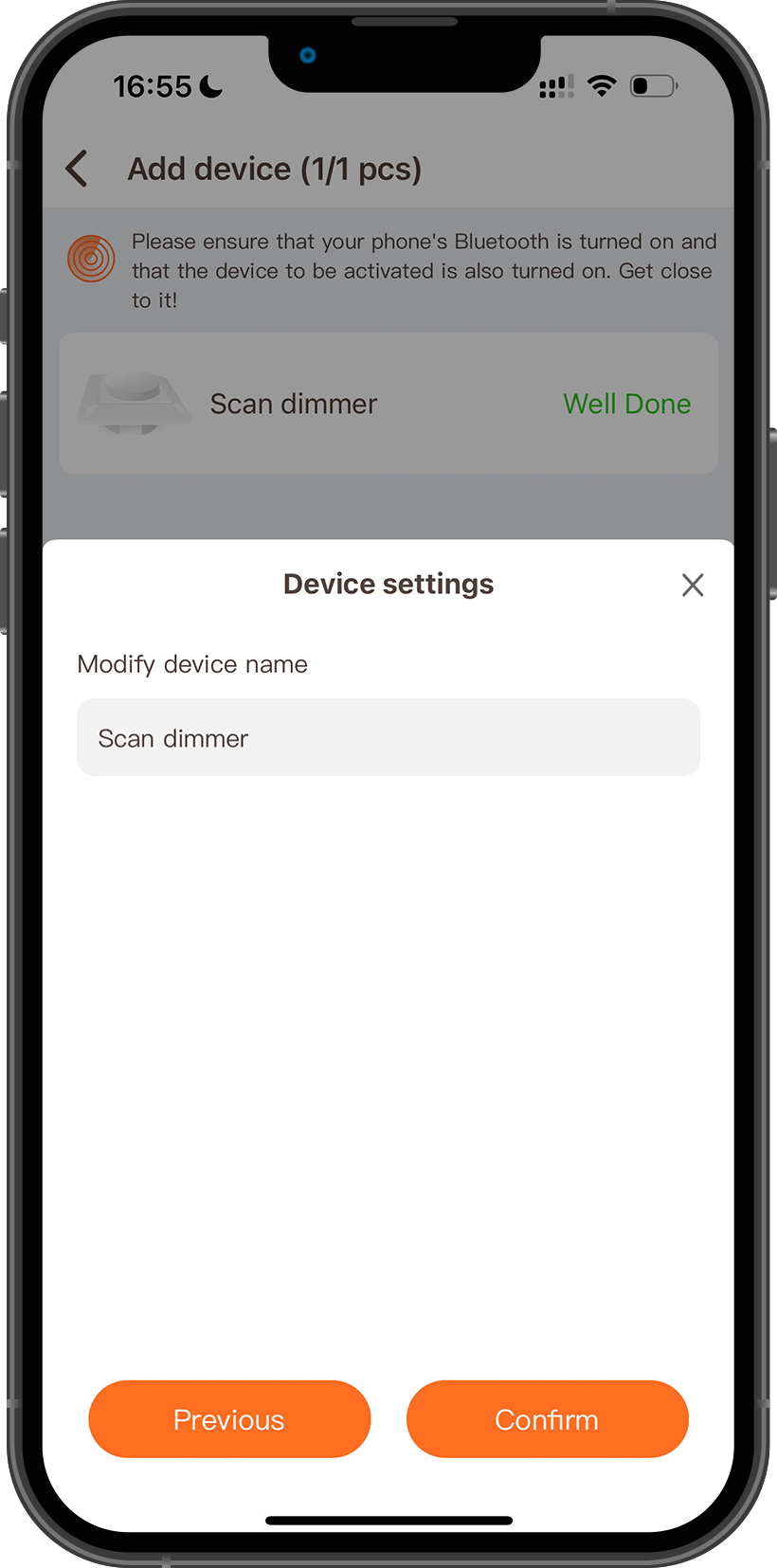 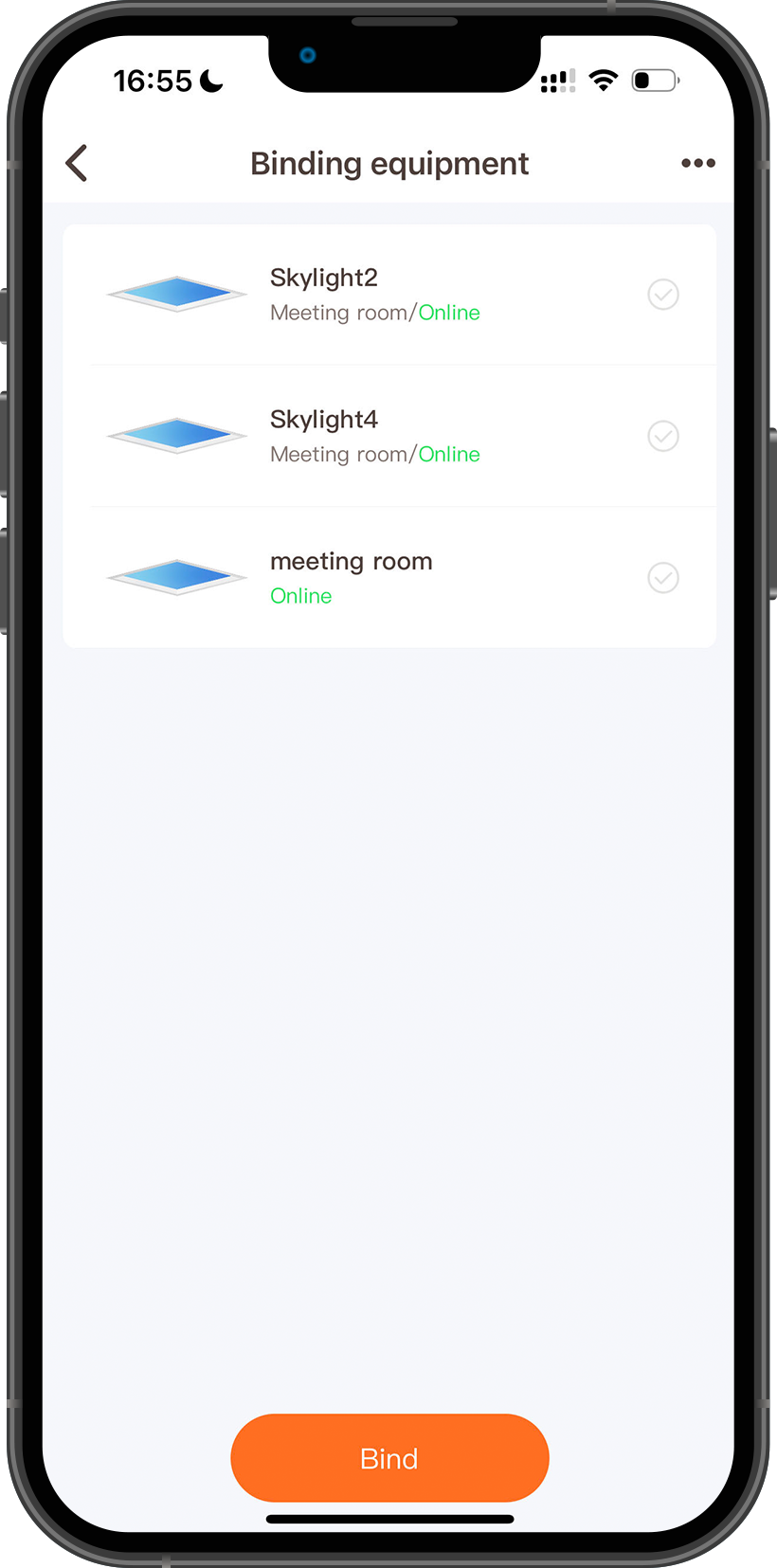 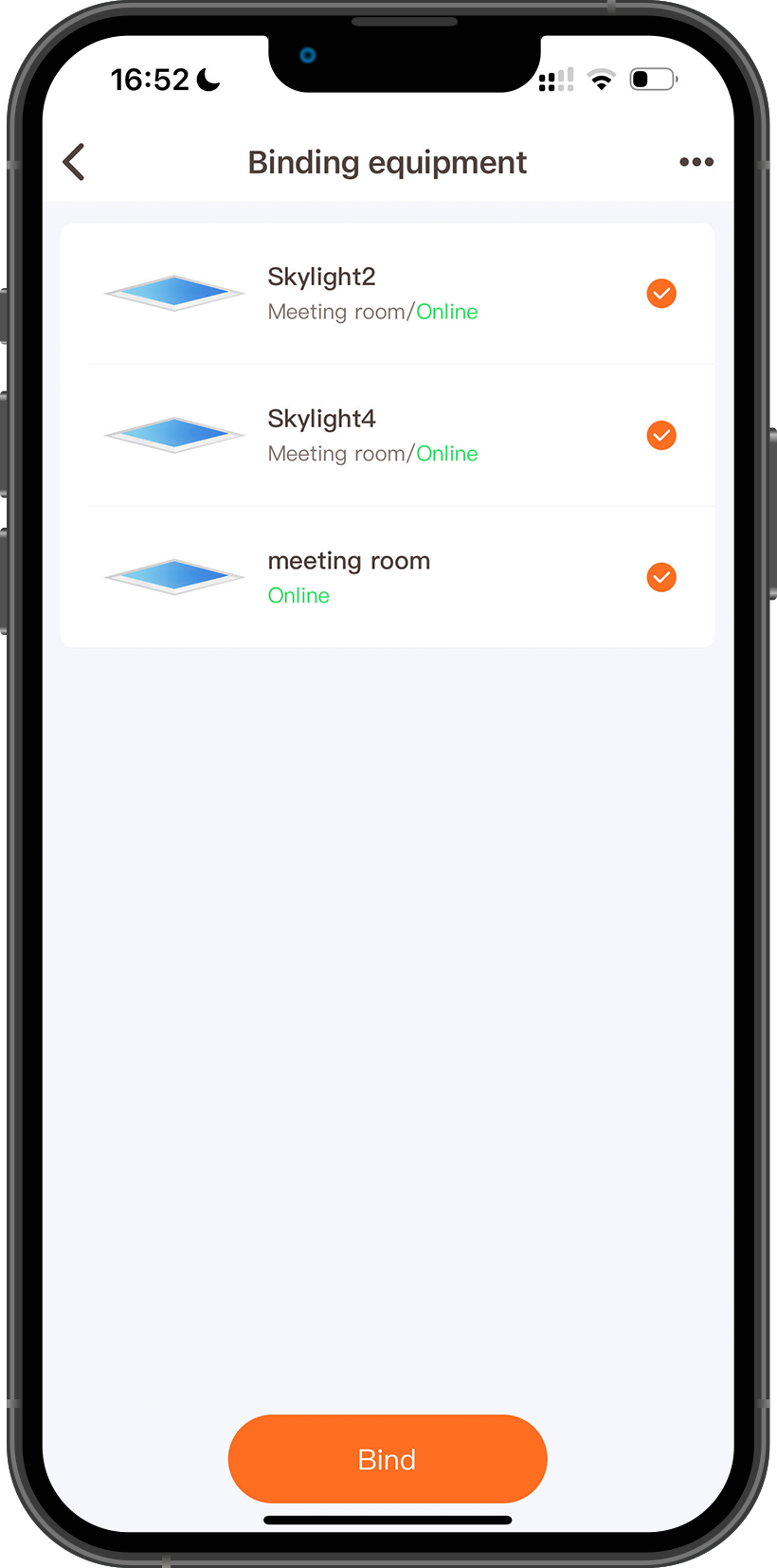 1
4
Touch dimmer
3
2
5
*1 Touch dimmer can bind up to 128 Skylights. You can choose a single Skylight or a Skylight group.
Bind dimmer
How to reset Dimmer
Touch dimmer
Press and hold the switch button for 10 seconds, and the indicator light of the switch button will flash red and green, indicating that the reset is successful.
Scan dimmer
Remove the knob of the dimmer, press and hold the reset button for 6 seconds, and the indicator light in the lower left corner will flash red, indicating that the dimmer has been reset successfully.
Smart pad
Find the reset panel in the settings page of the smart pad.
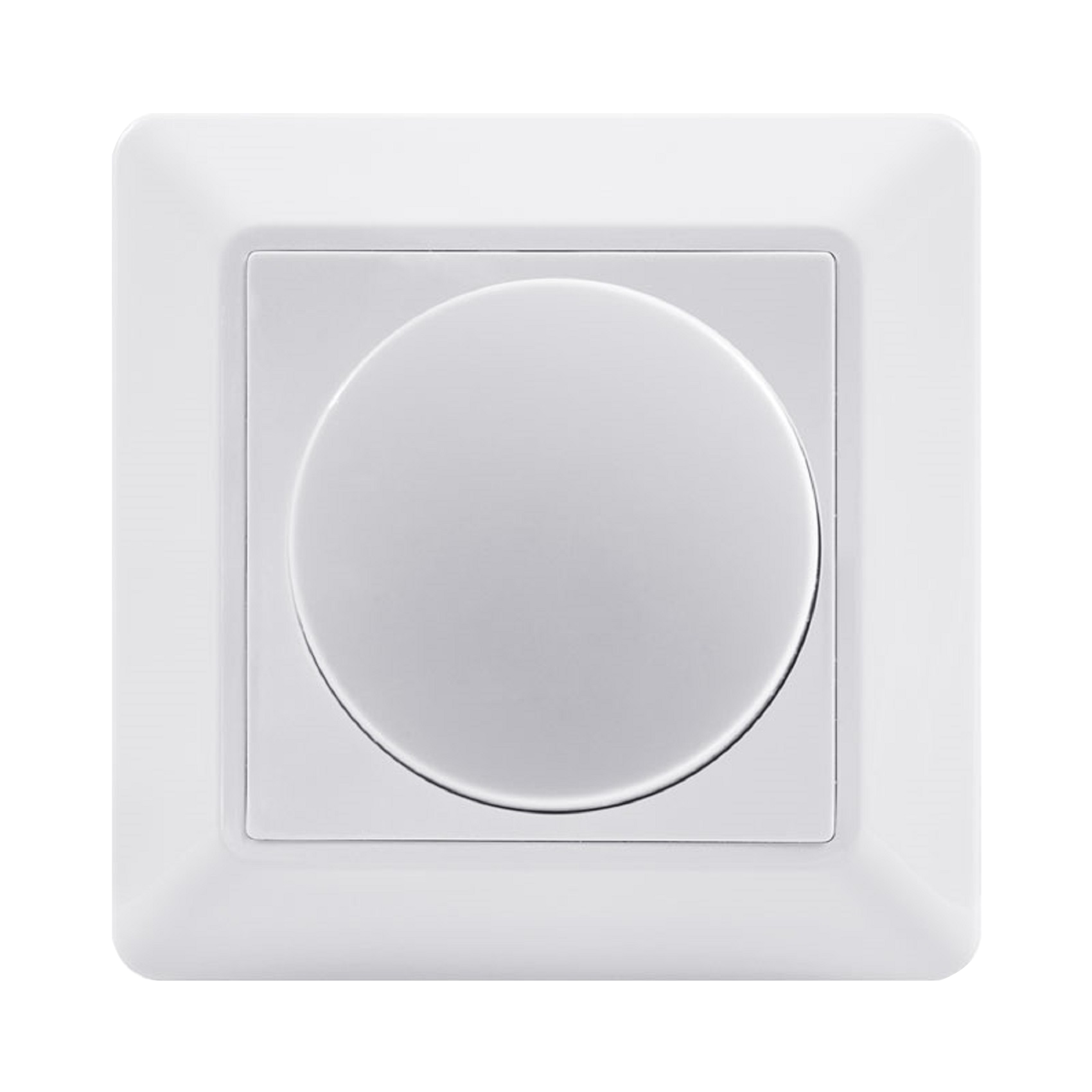 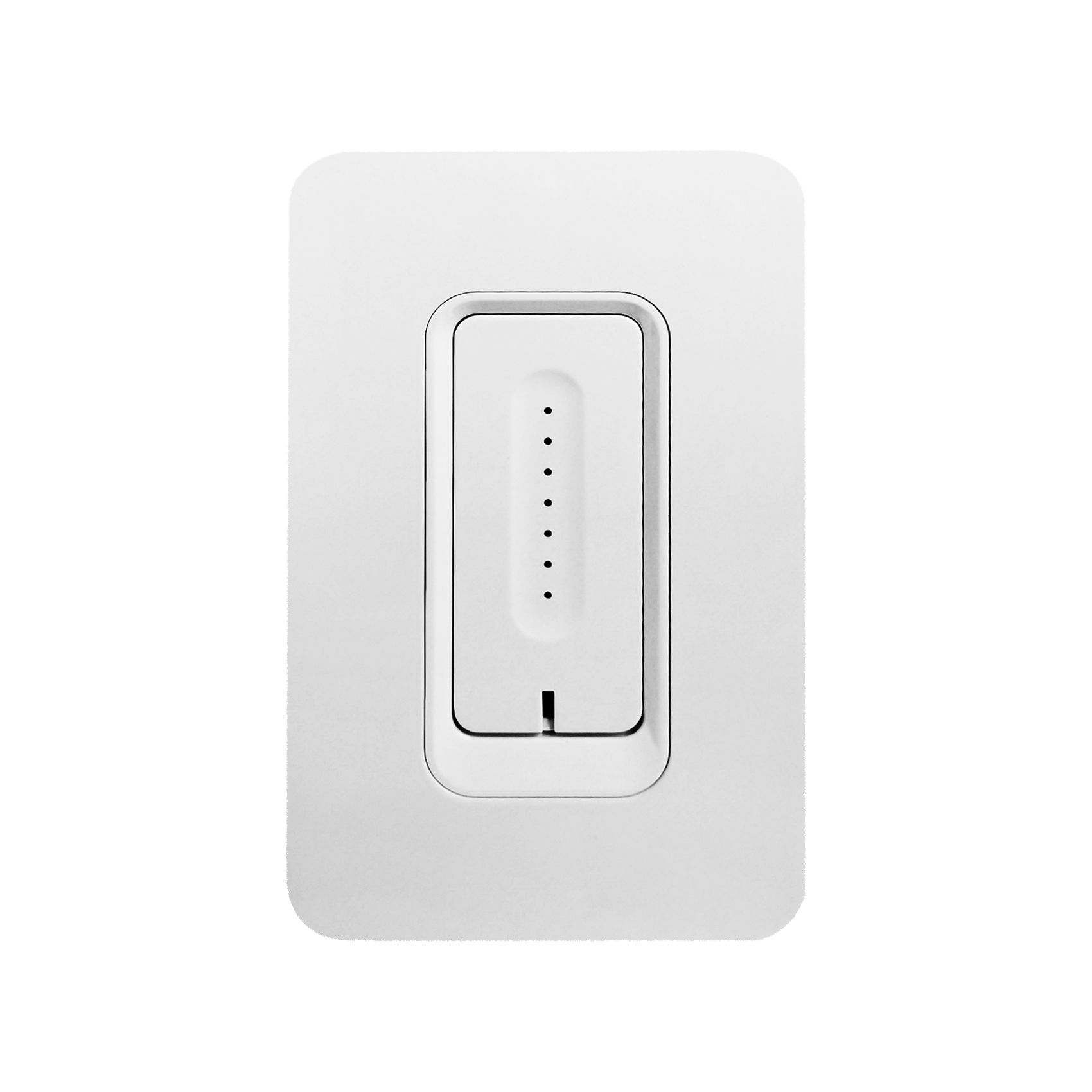 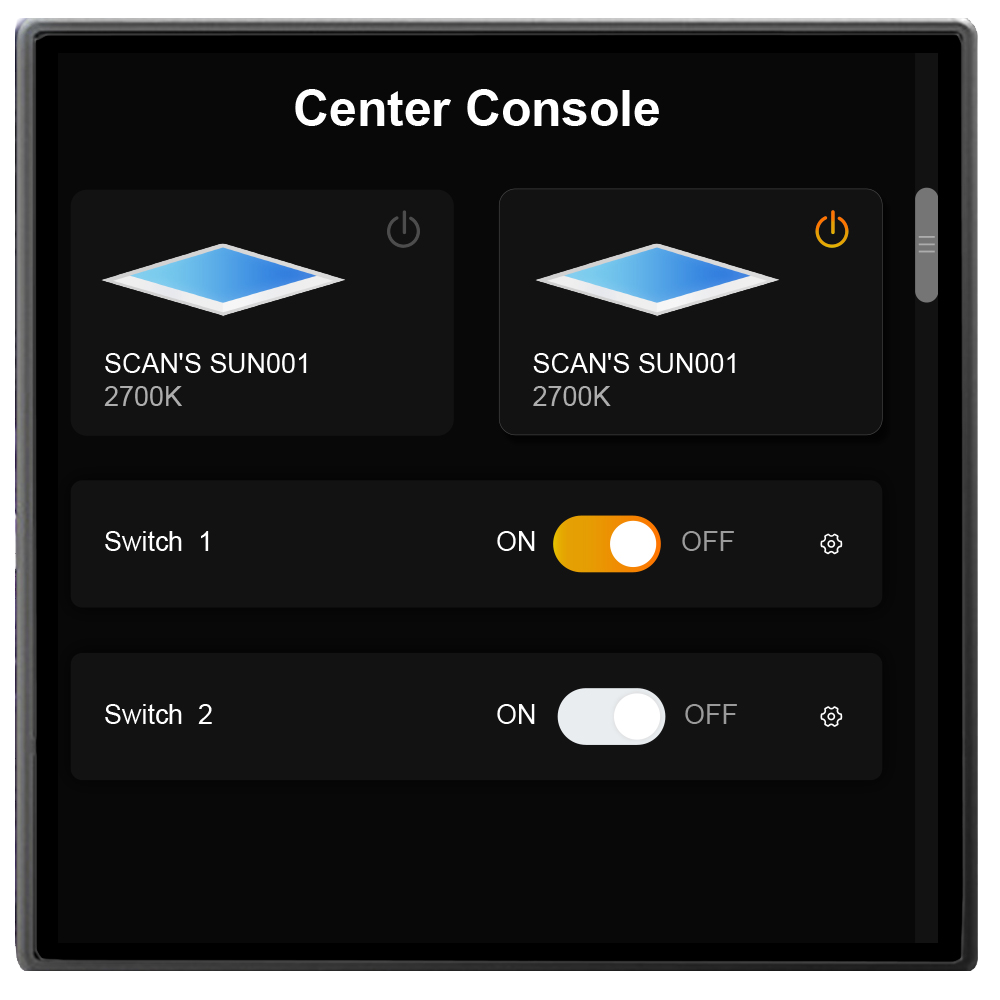 LO
GO
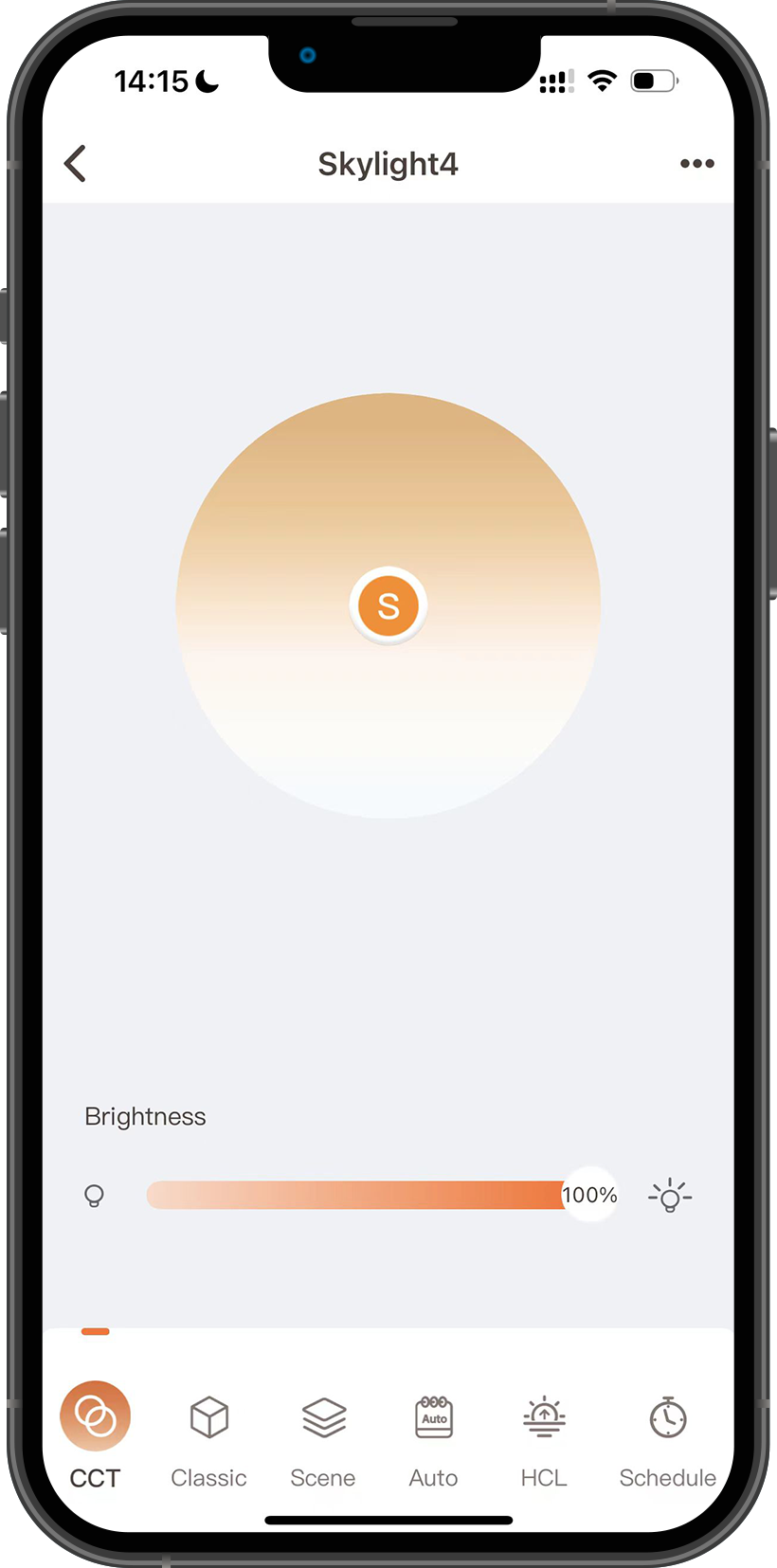 PART FOUR
Product Features
请输入公司名称
The company name
Product Features
01
02
03
04
05
06
CCT
Adjust the color temperature and brightness of Skylight.
Classic
9 commonly used color temperature values.
Scence
8 scenes, from sunrise to night sky.
Auto
Two automation functions, Dawn Fluctuation and Phased OFF.
HCL
Automatically simulates changes in the sky throughout the day.
Schedule
Set the Skylight to turn on or turn off the light at regular intervals.
read more
read more
read more
Product Features
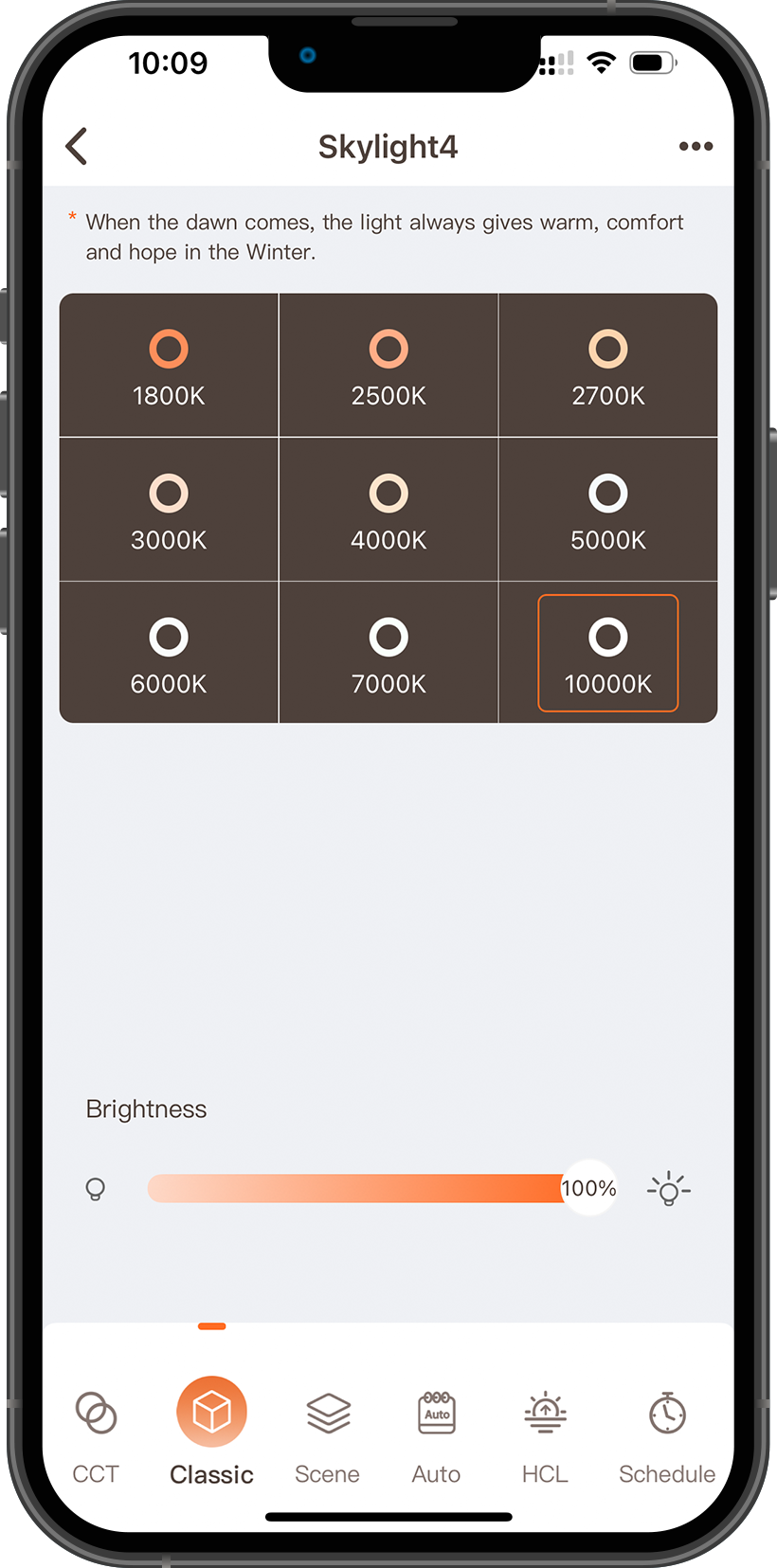 Classic
The 9 color temperatures in the Classic page are commonly used color temperature values in daily life. These 9 color temperature values are all calibrated by chromaticity coordinates. Make its coordinates close to the black body curve, the light is more natural and real like sunlight at the same color temperature.
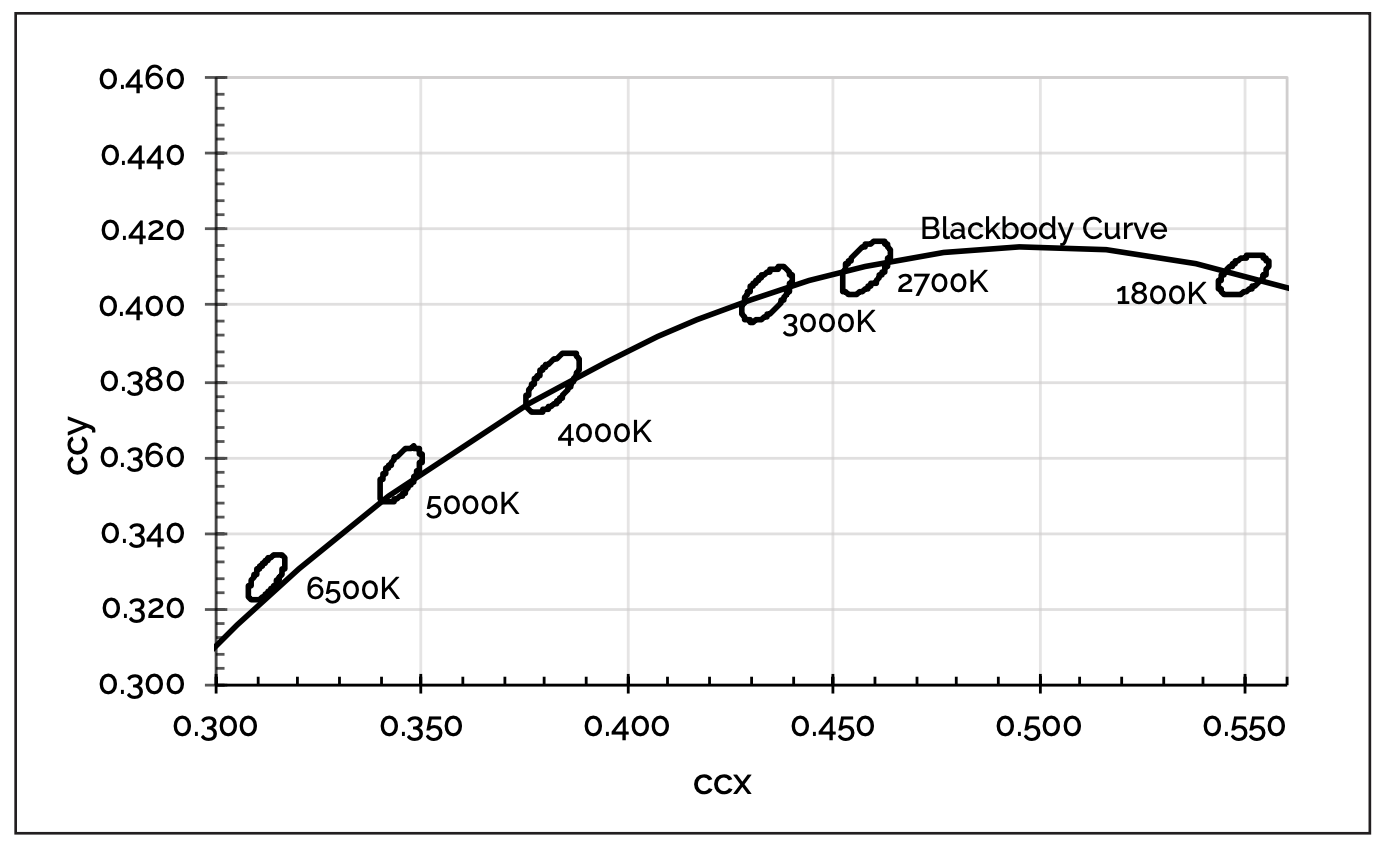 Product Features
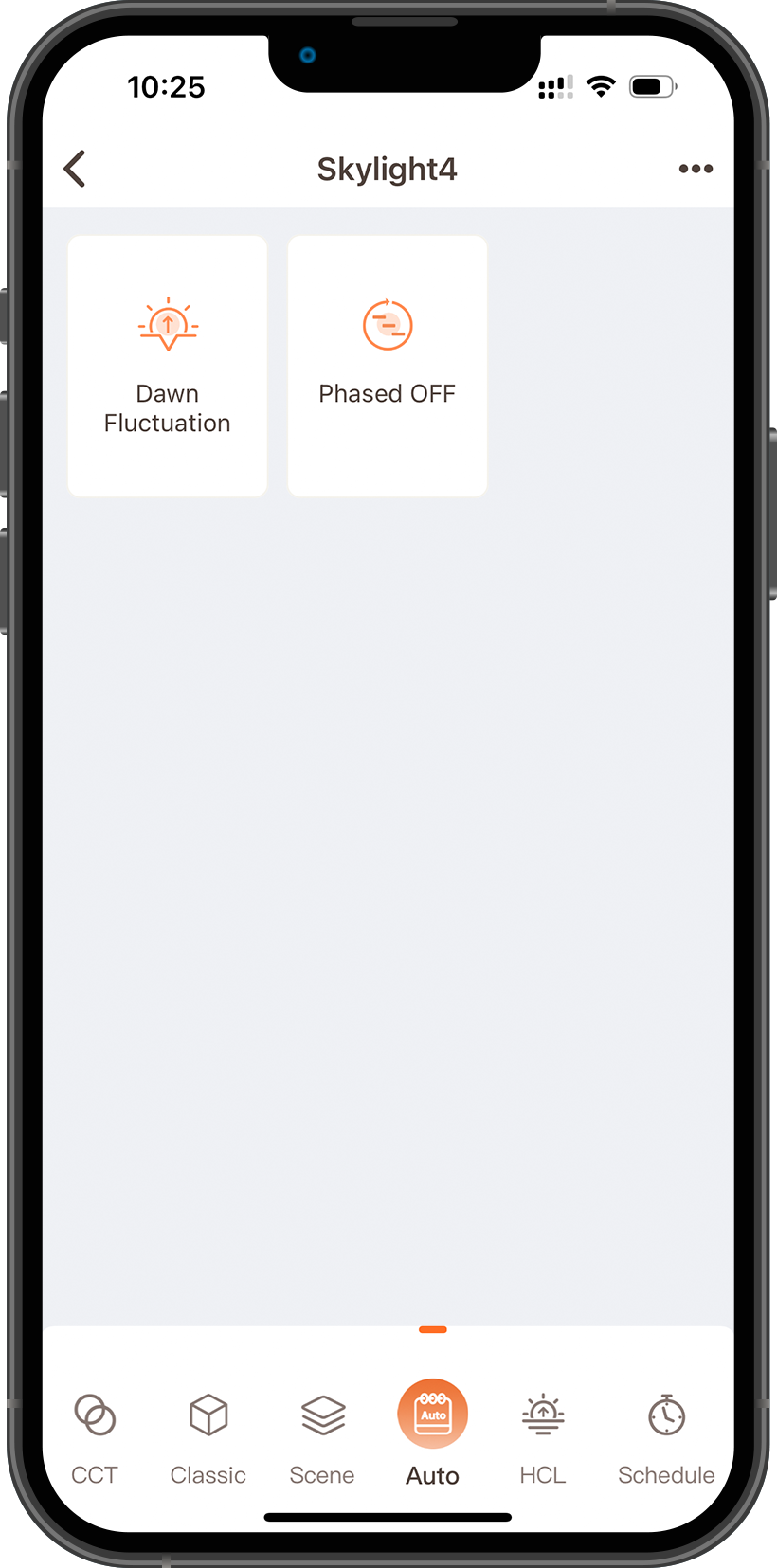 Auto
01
Dawn Fluctuation:
This feature is also called wake-up mode, which simulates changes in daylight color temperature.
read more
02
Phased OFF:
This function is developed for children, compared with ordinary timed off, it will gradually reduce the brightness of Skylight in stages to avoid children's safety hazards caused by timed off lights.
read more
Product Features
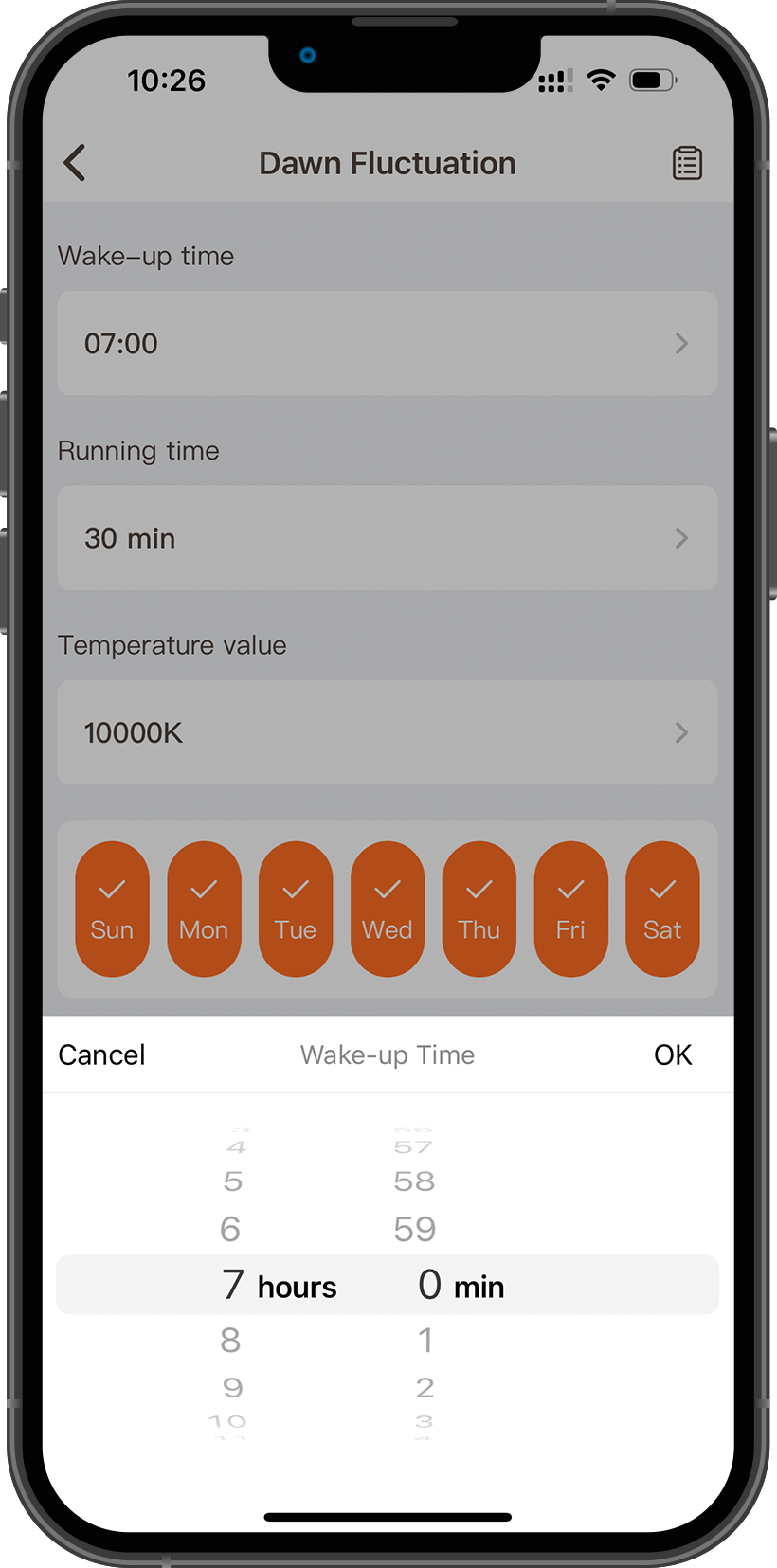 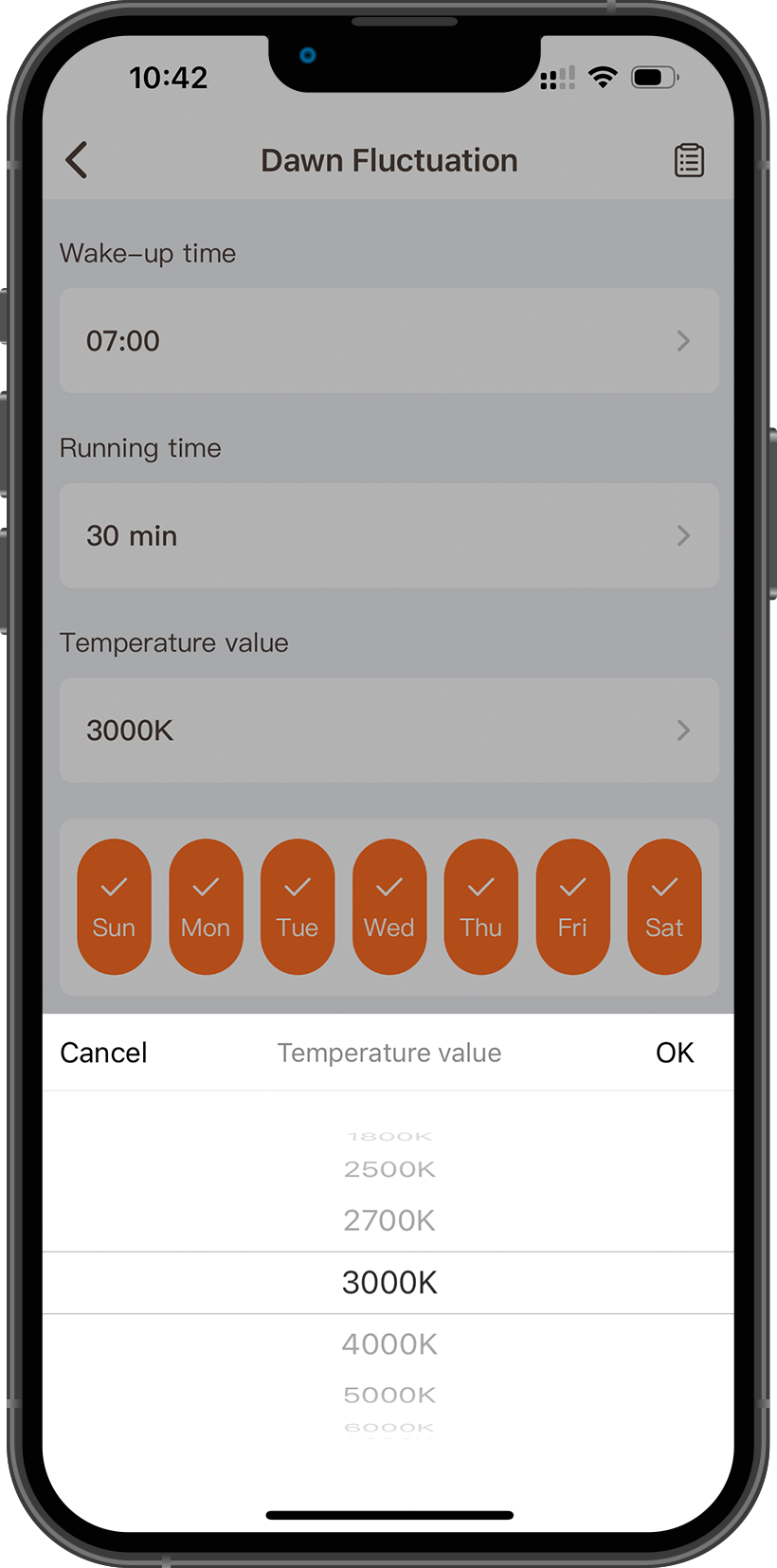 Dawn Fluctuation
1
01
Set Time:
This time is the time you want to wake up. After setting, Skylight will start running 30 minutes earlier.
2
02
Set Temperature:
After setting the color temperature, Skylight will change from 1800K to the color temperature value you choose, and the change process lasts for 30 minutes.
*For example, if you want to get up at 7 am, you can set the time at 7 am. Skylight will automatically turn on the light at 6:30 in the morning half an hour in advance, and gradually increase the brightness from 2% to 100%
Product Features
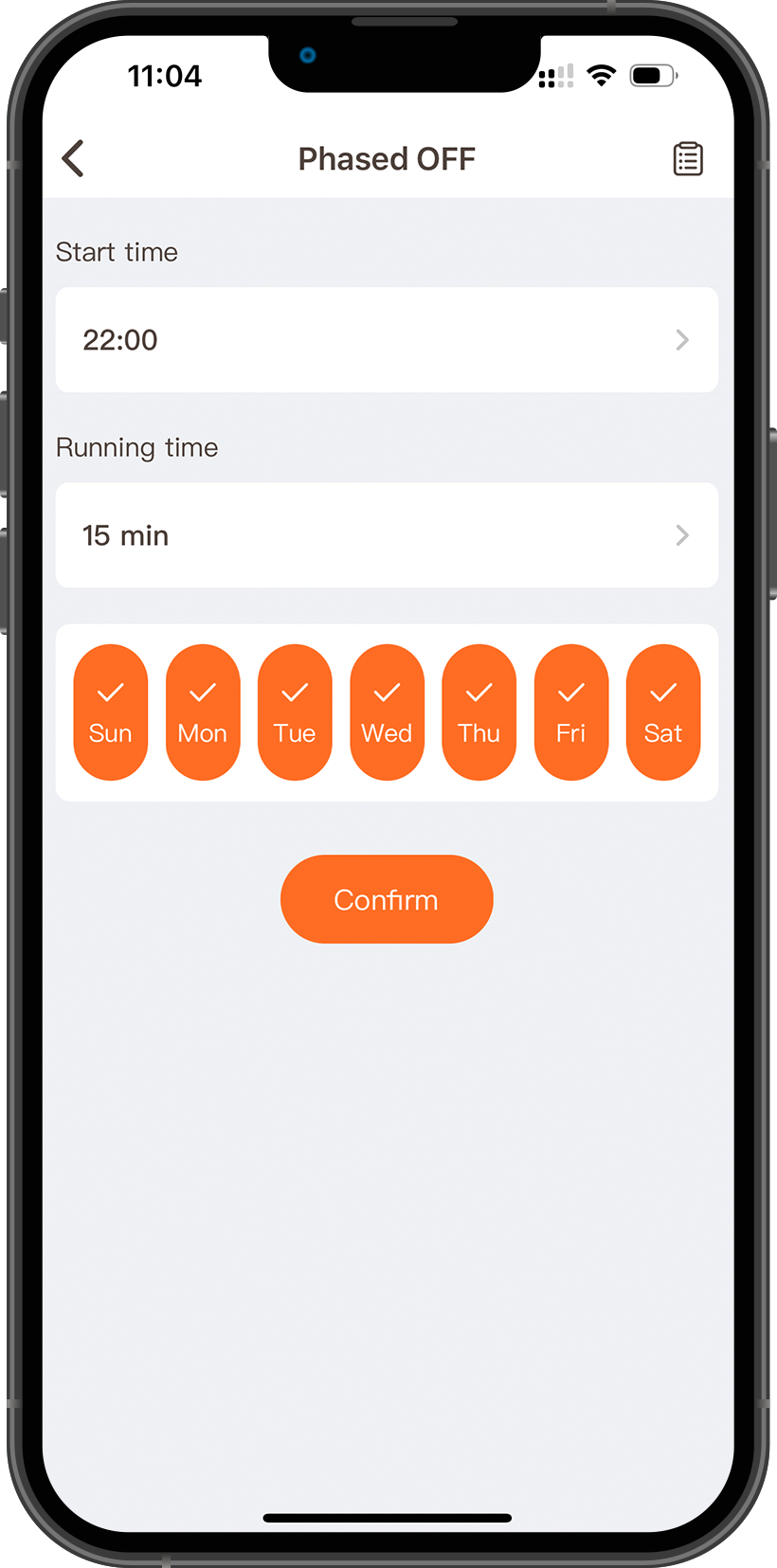 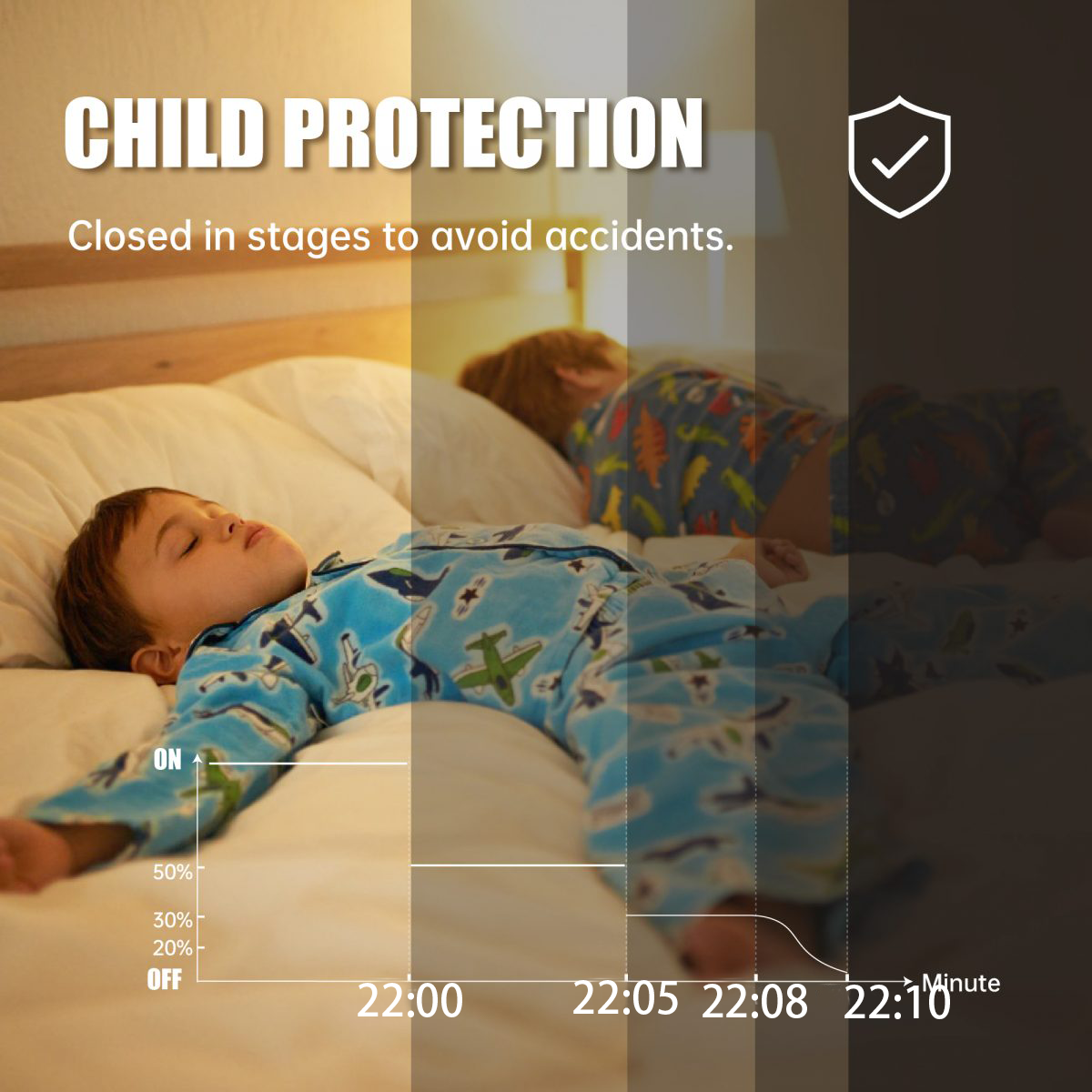 Phased OFF
1
01
2
Set Start Time:
Sets the time for program execution for Skylight.
02
Set Running Time:
Sets how long Skylight will reduce brightness in stages.
*For example, if you set the lights to turn off at 10:00 p.m., the brightness of Skylight will be reduced to 50% at 10:00 p.m., then reduced to 30% at 10:05, and reduced to 20% at 10:08, and then slowly turn off Skylight .
Product Features
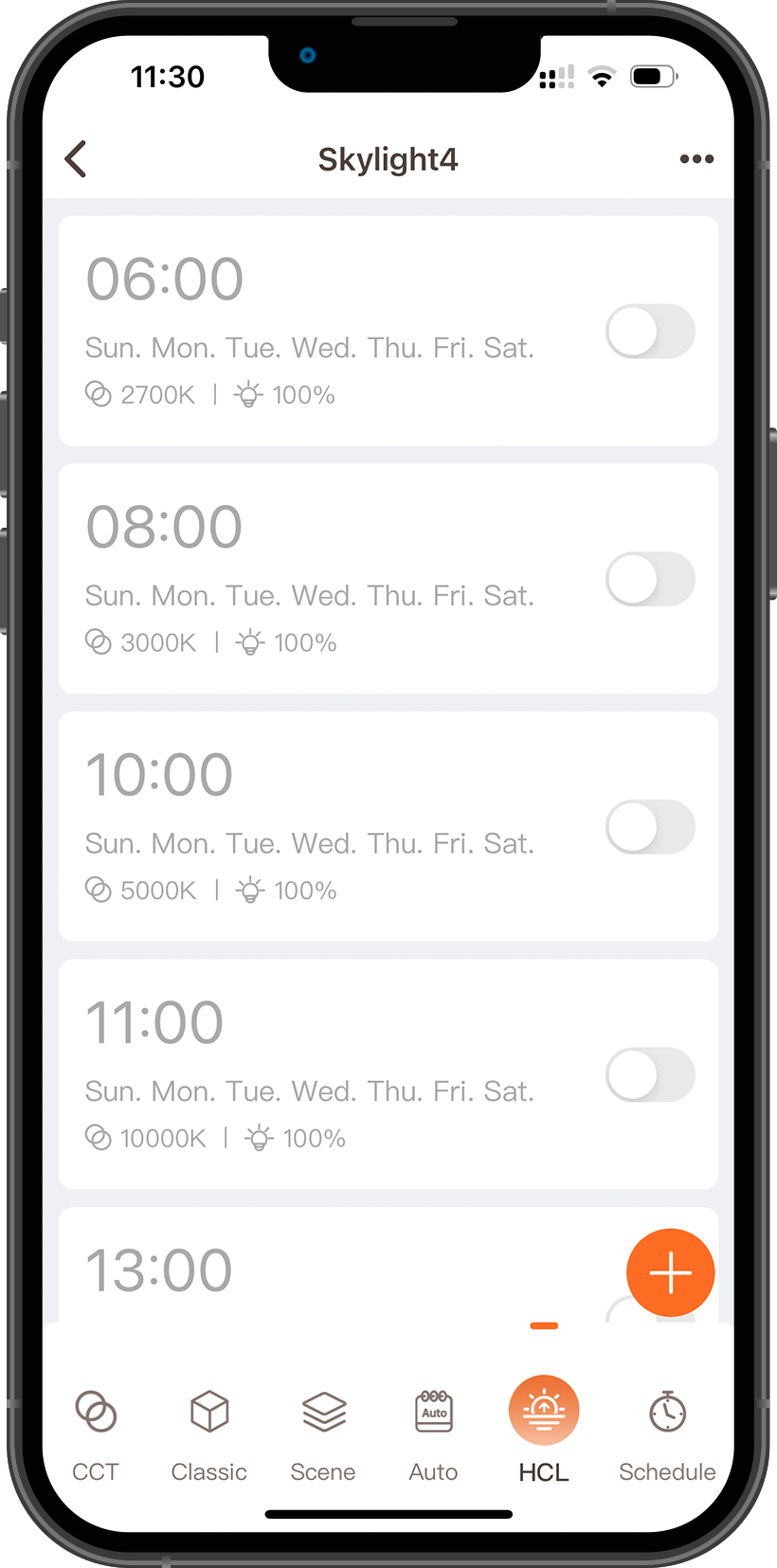 HCL(Human-Centric Lighting)
Setting different color temperature and brightness for each time period like setting an alarm clock can simulate the color temperature change of the sky throughout the day.
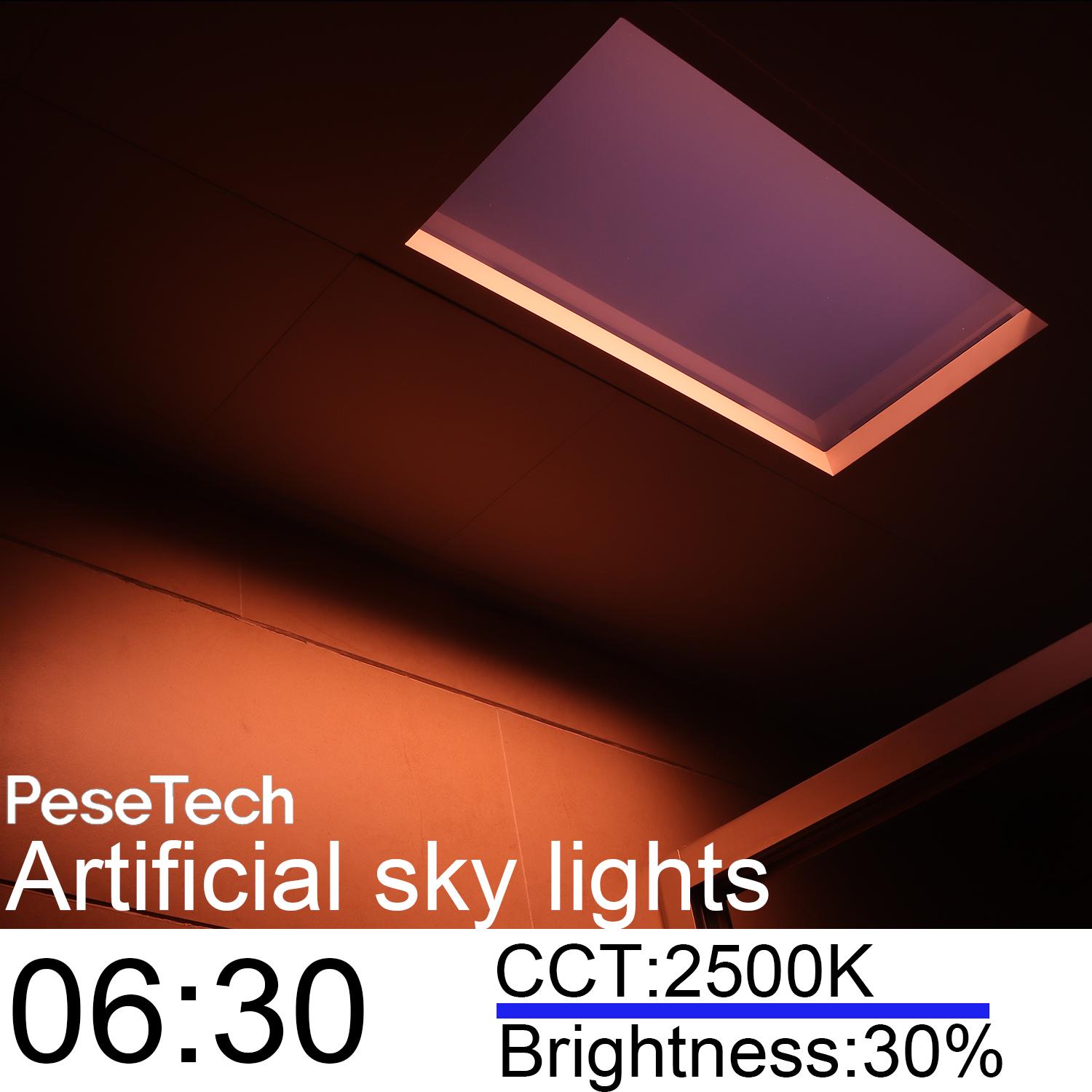 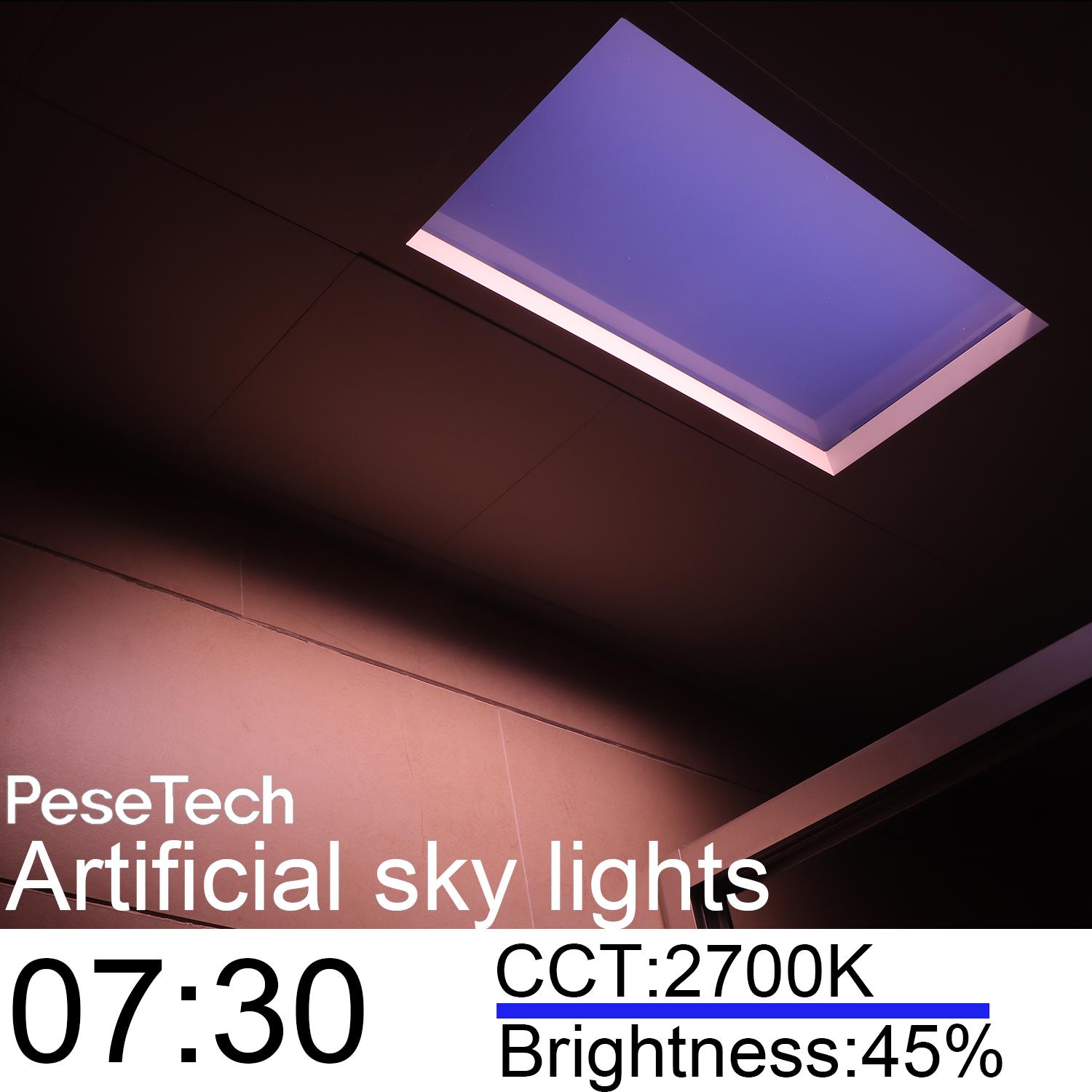 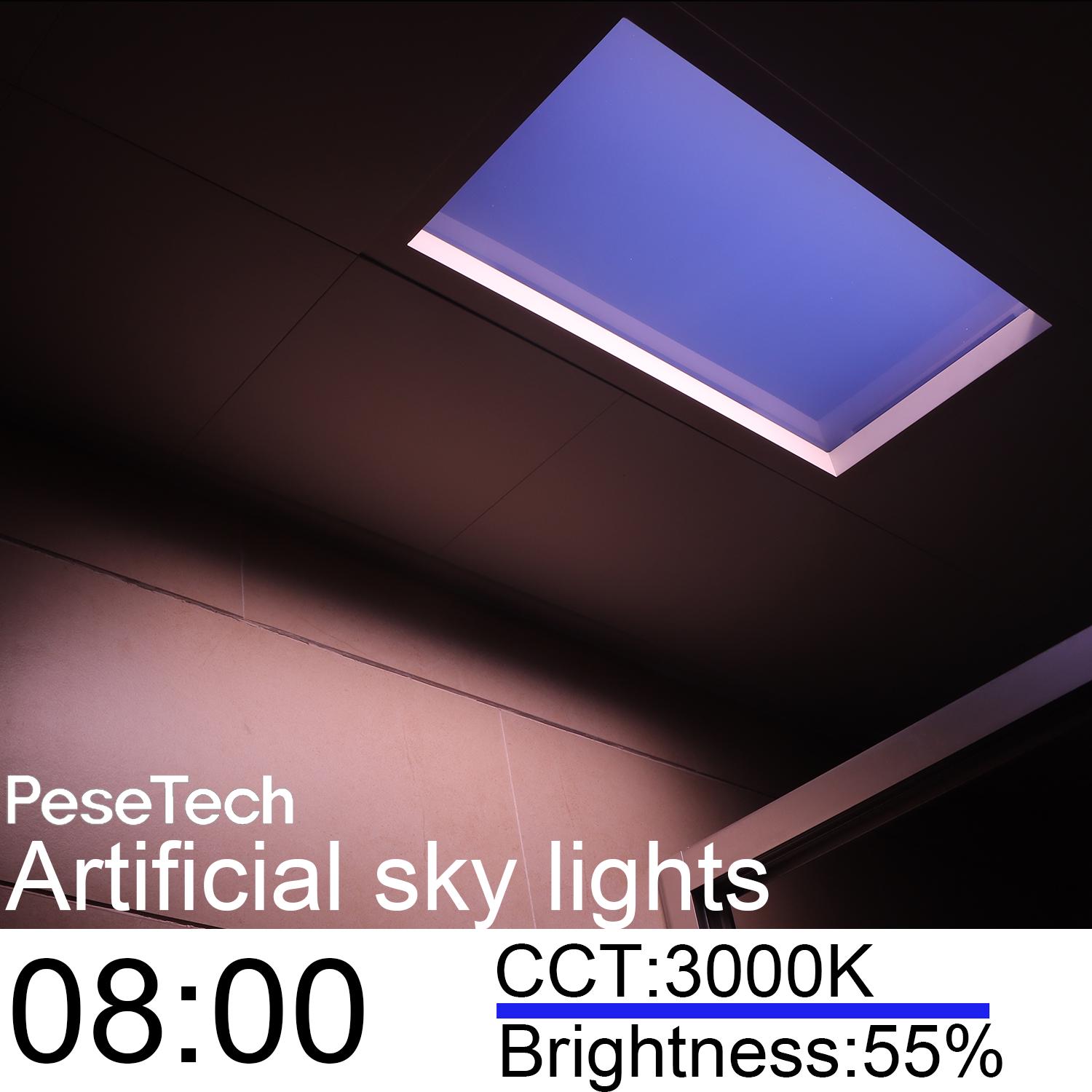 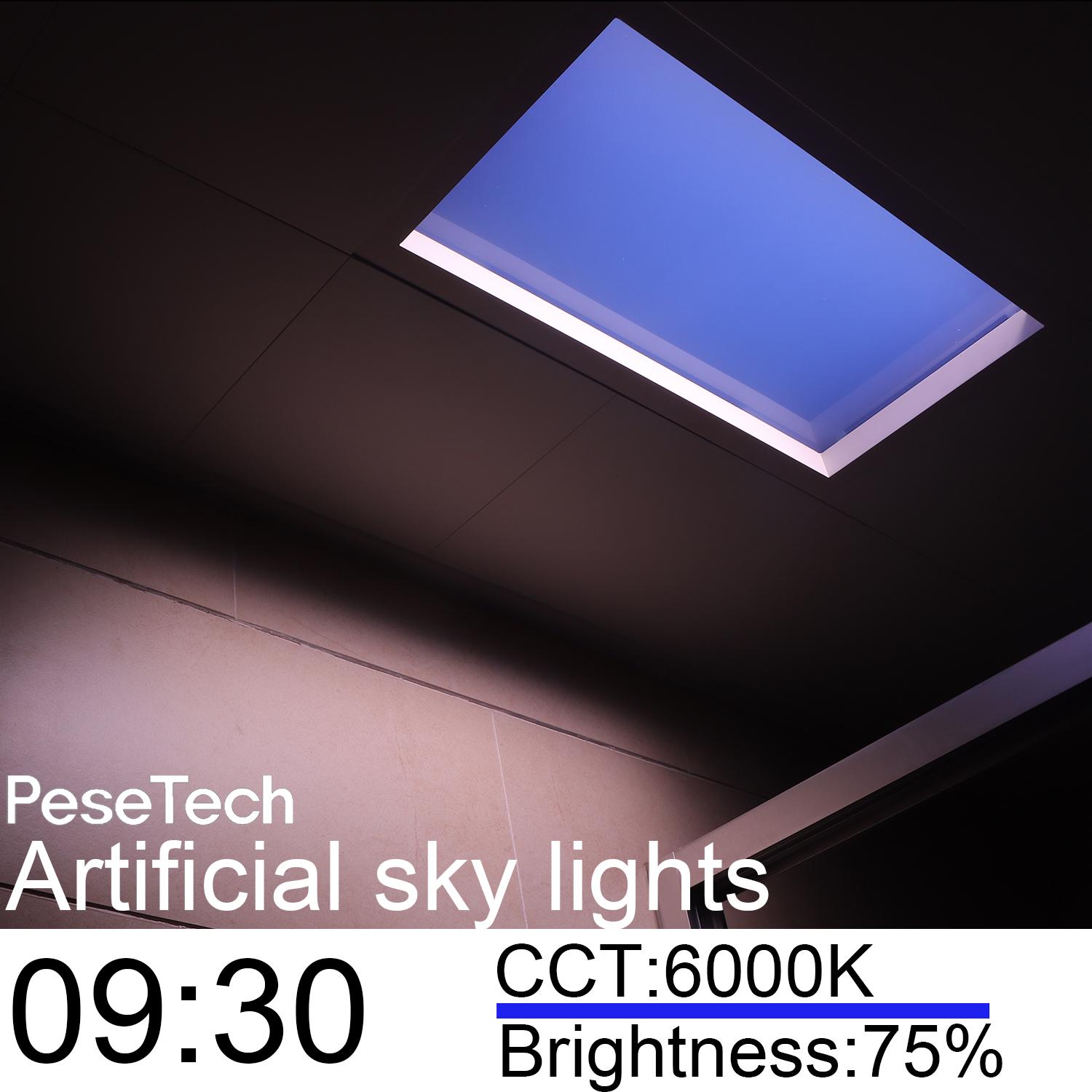 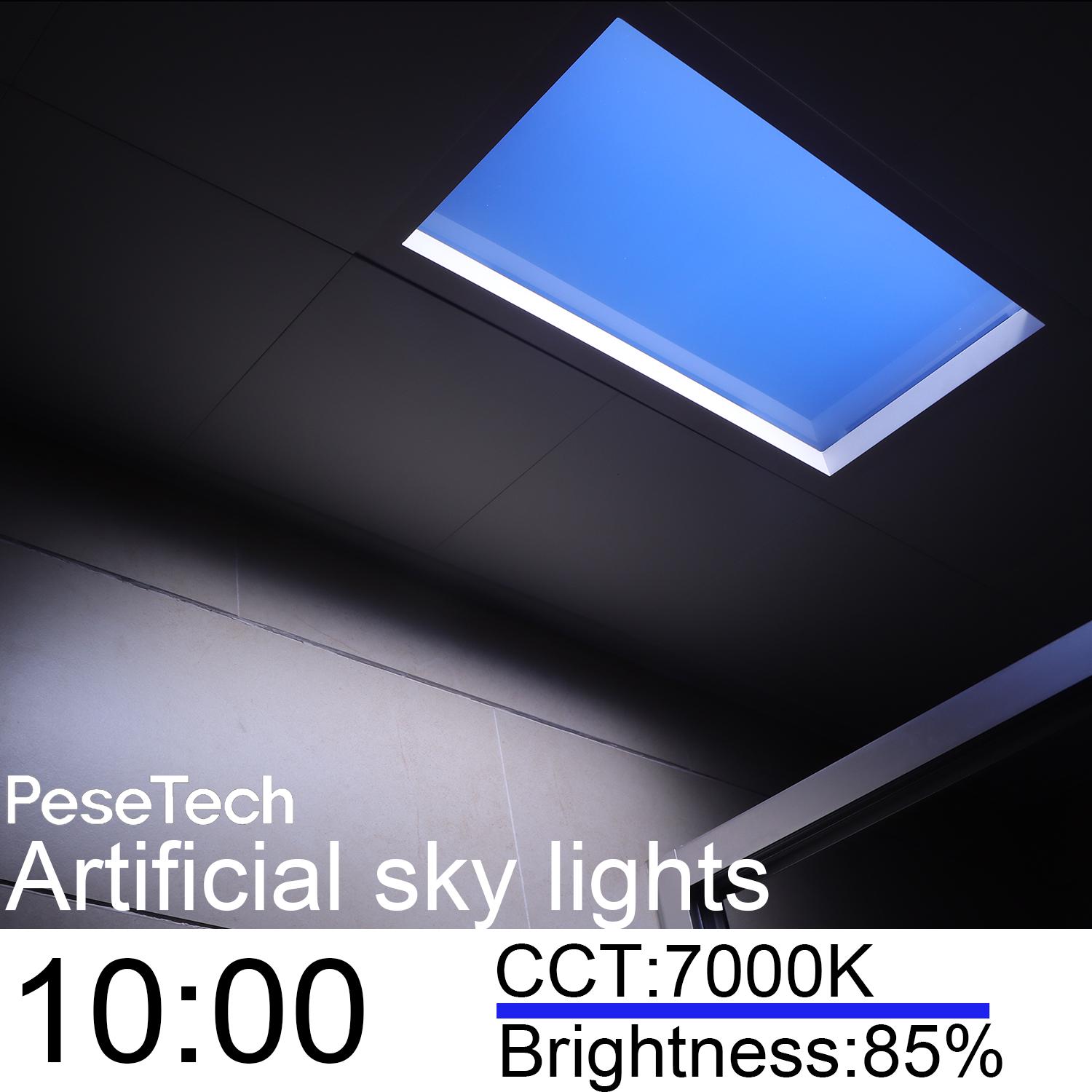 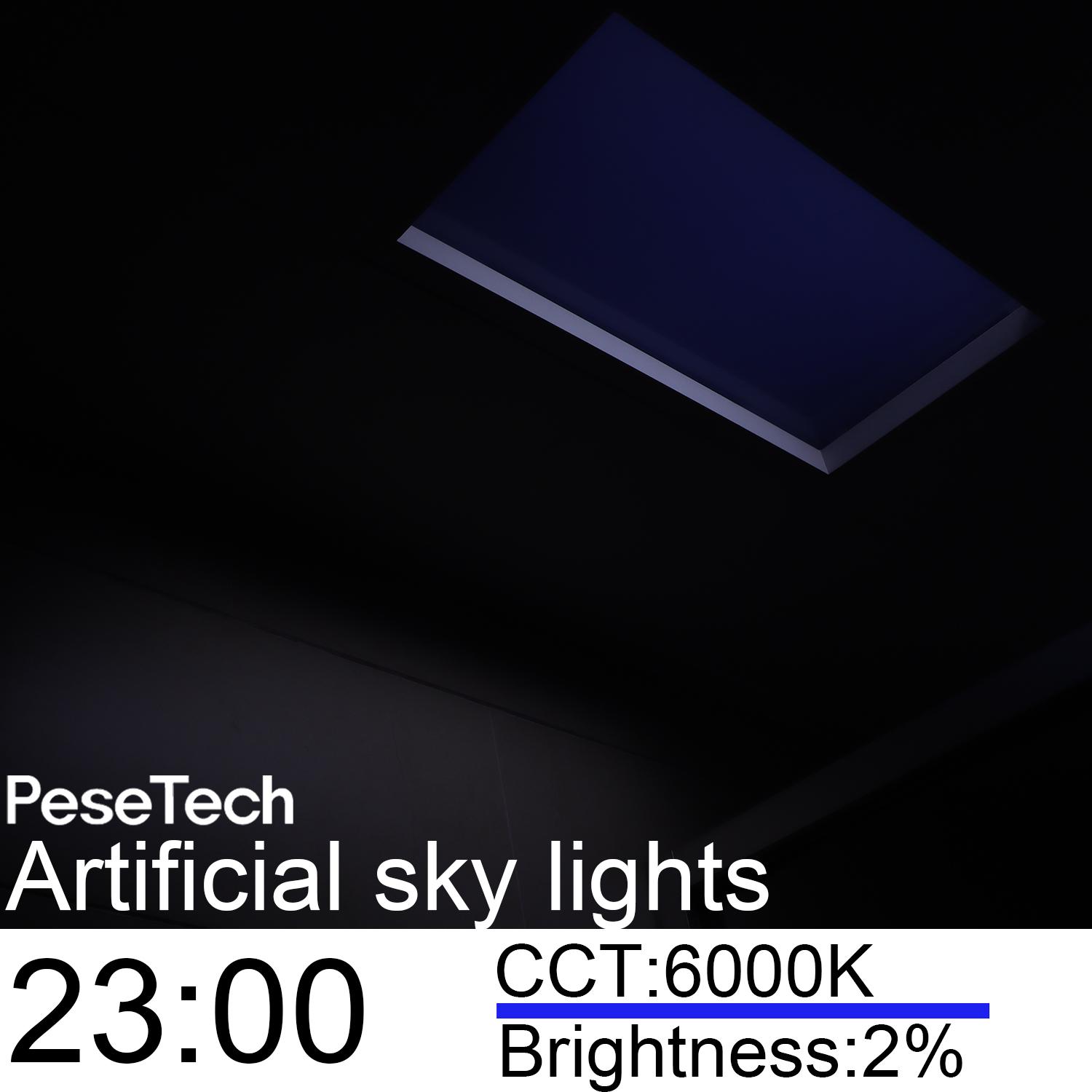 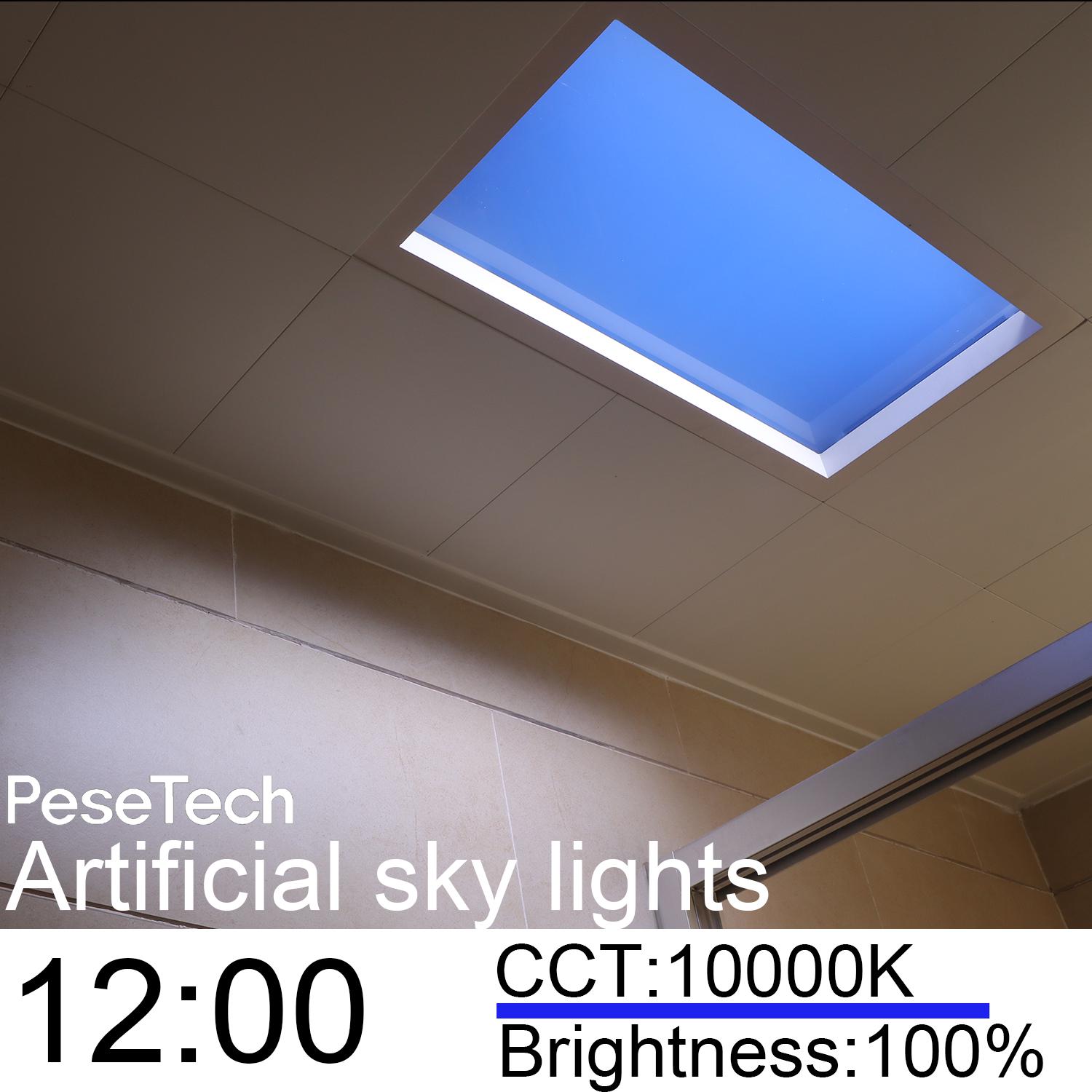 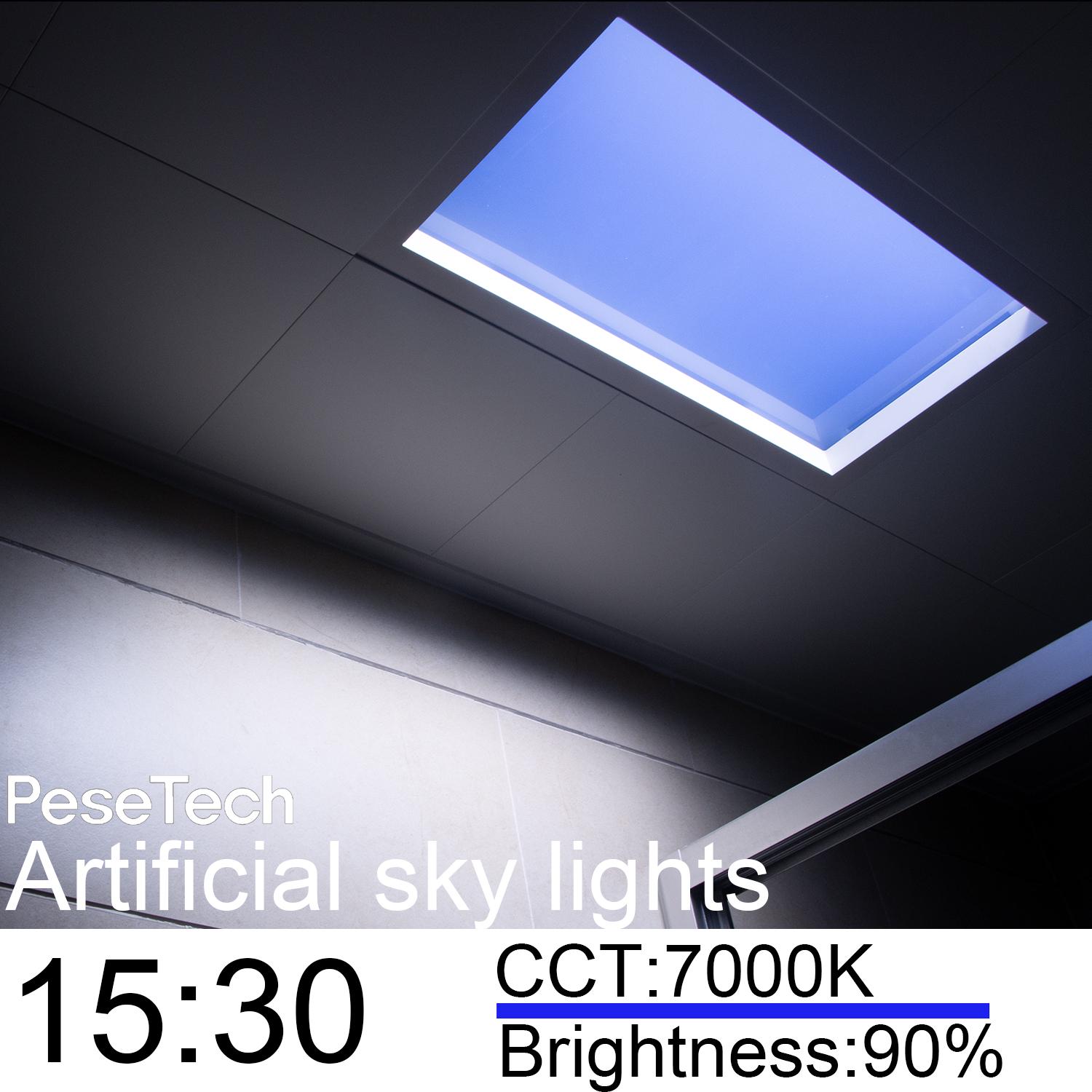 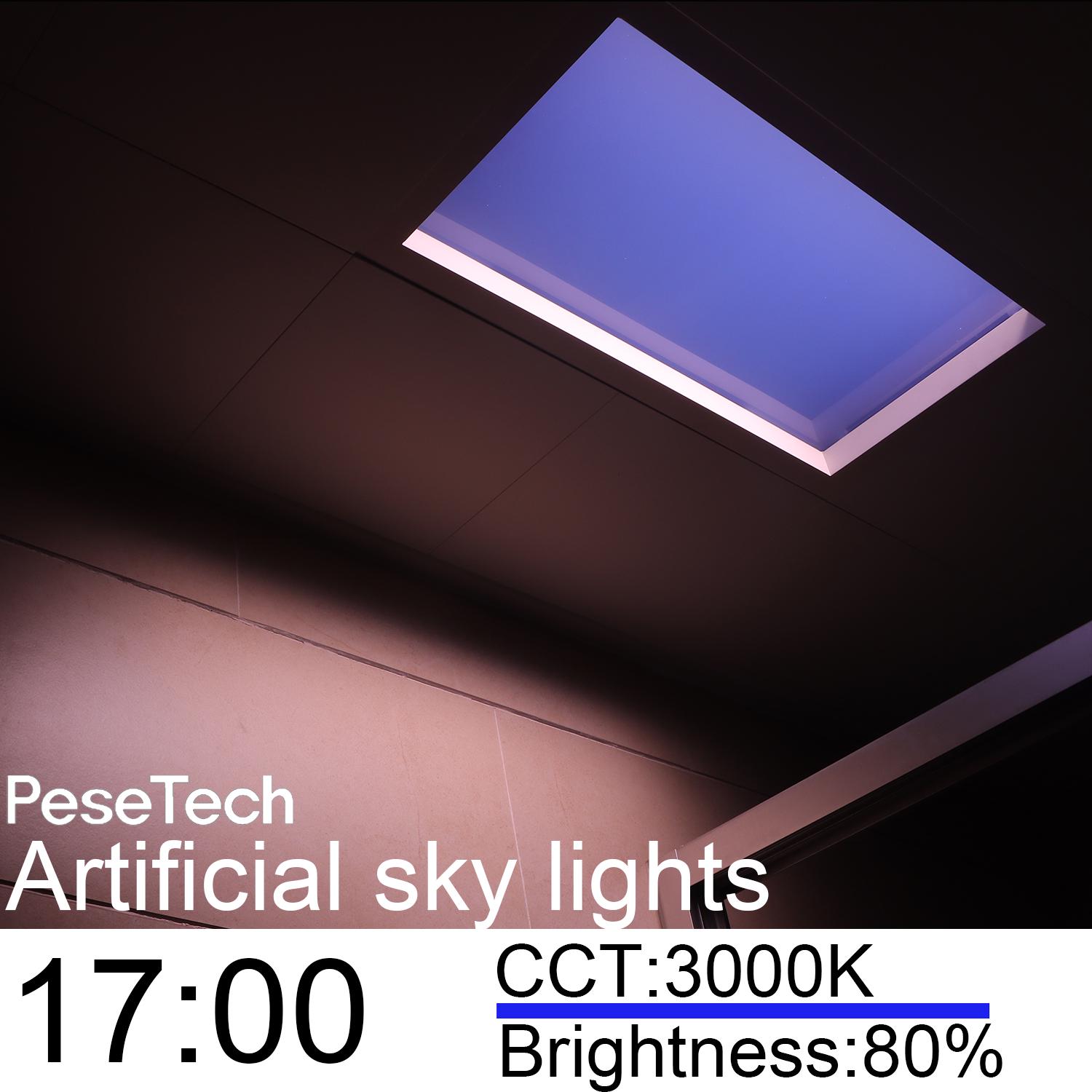 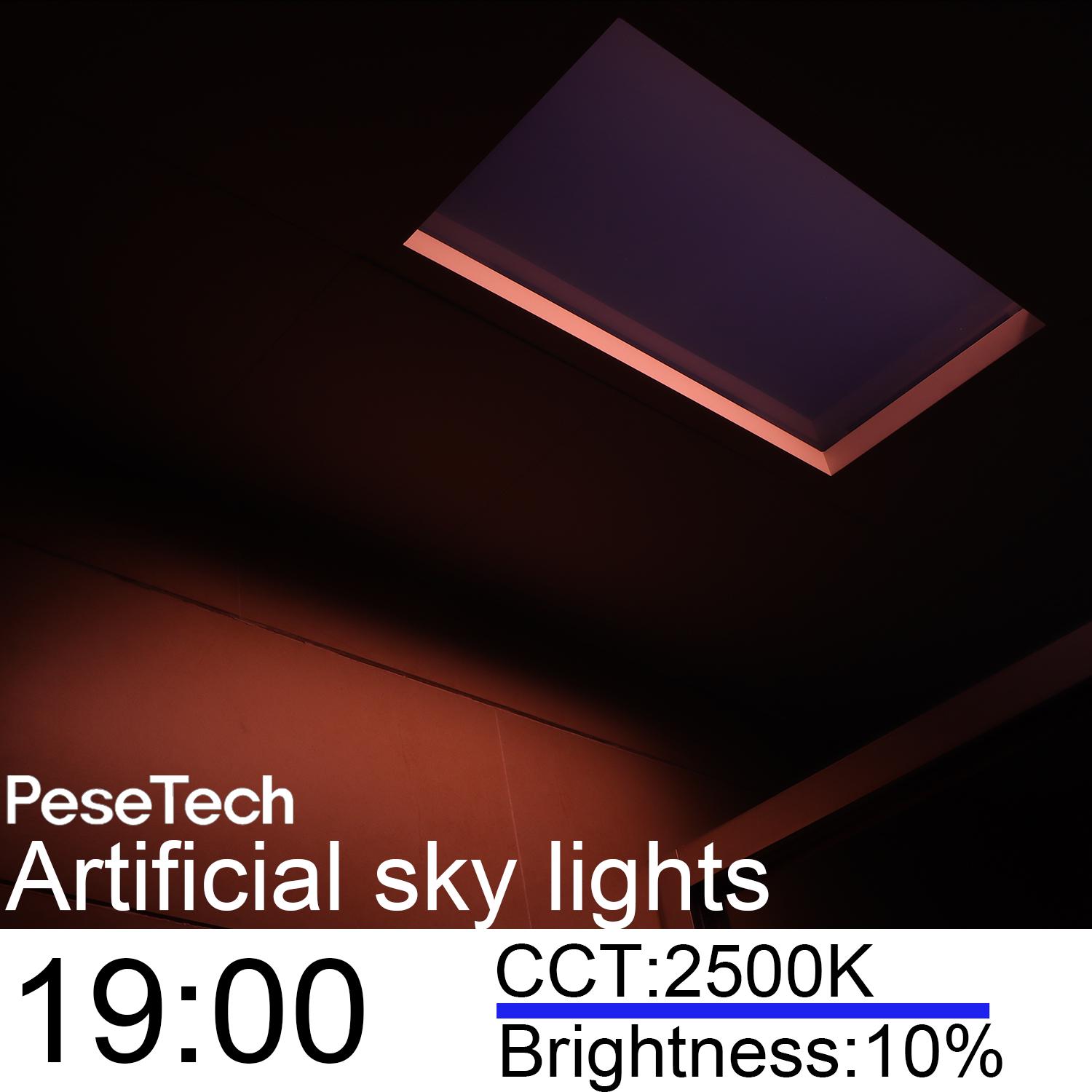 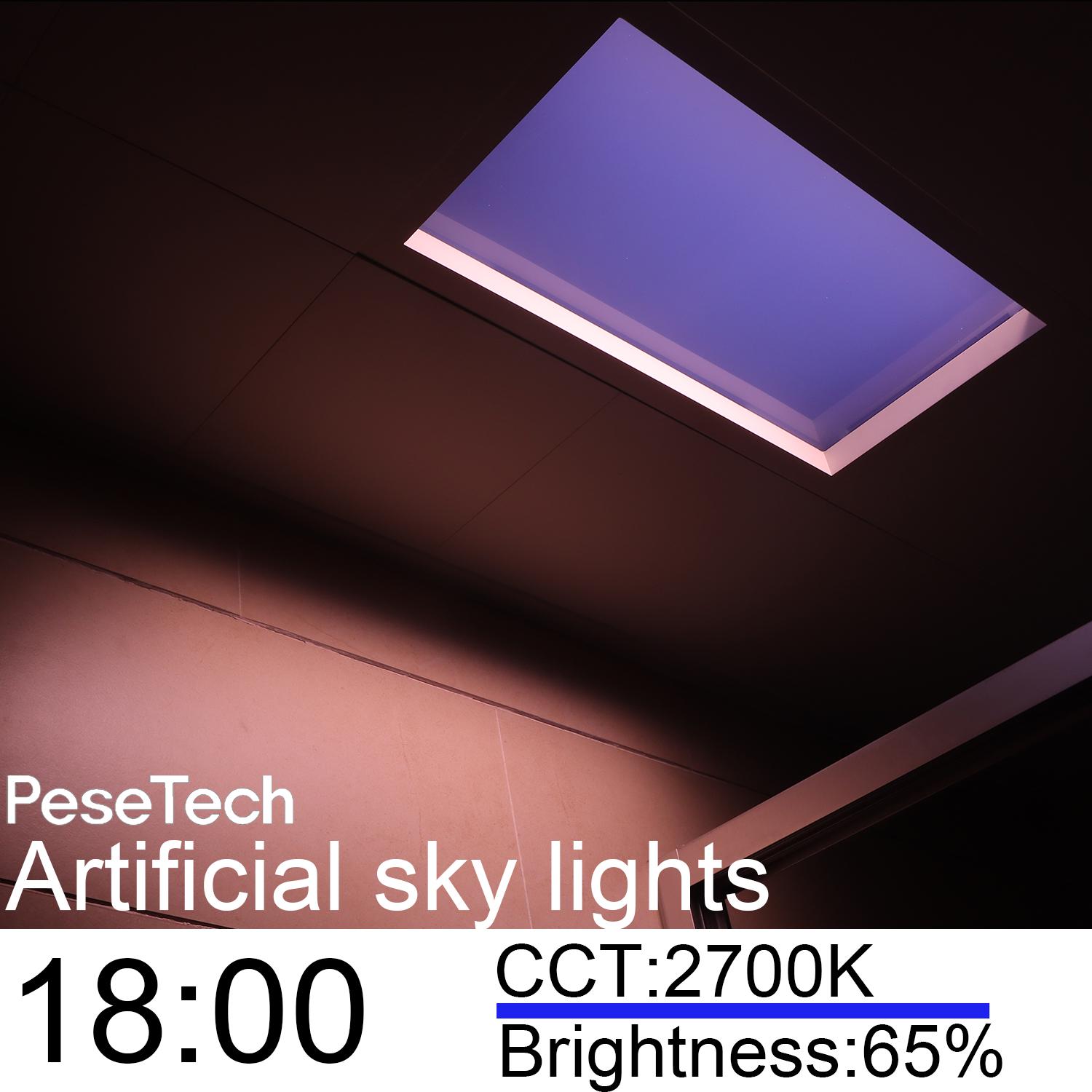 *For example, if you set the lights to turn off at 10:00 p.m., the brightness of Skylight will be reduced to 50% at 10:00 p.m., then reduced to 30% at 10:05, and reduced to 20% at 10:08, and then slowly turn off Skylight .
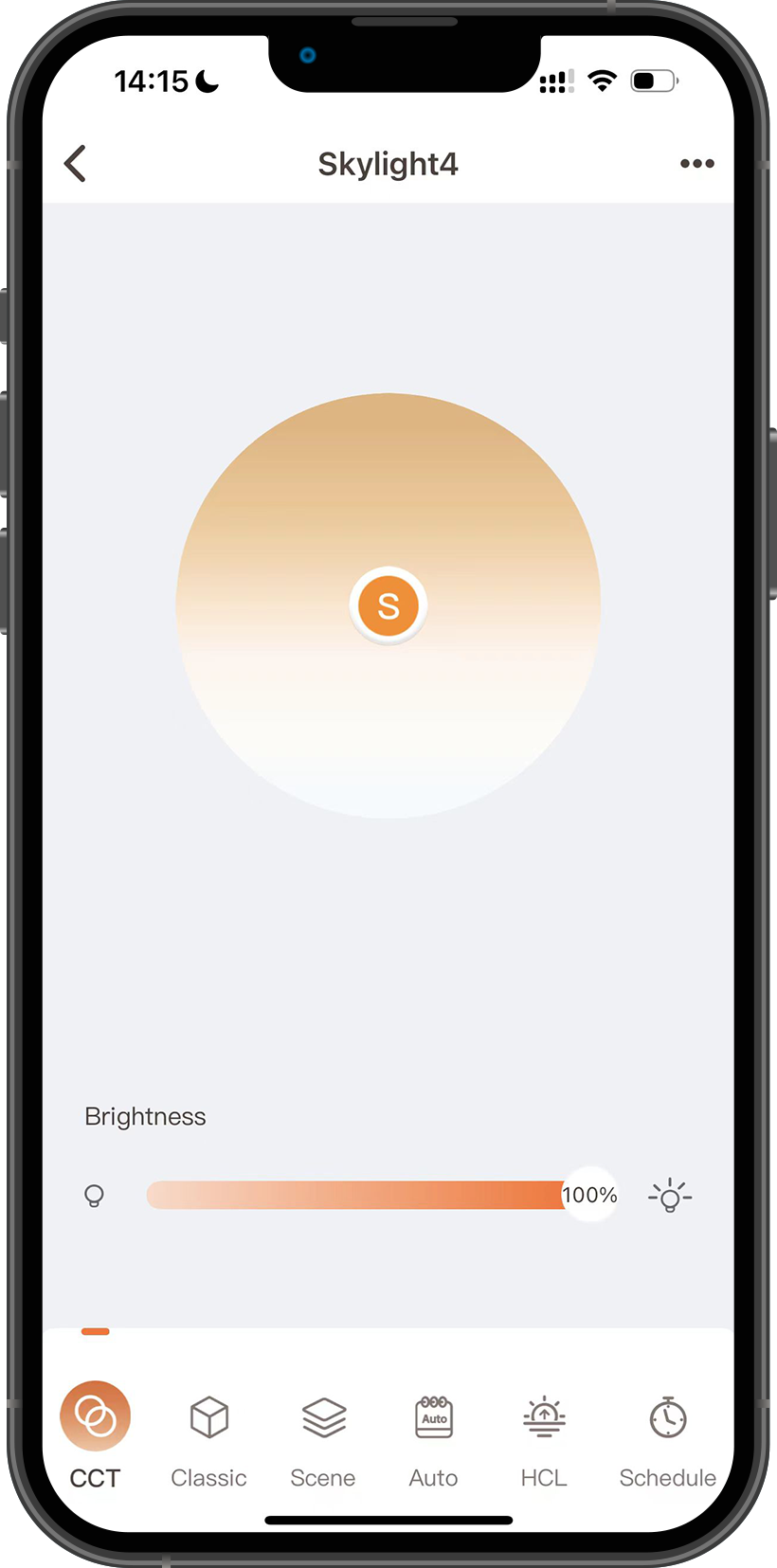 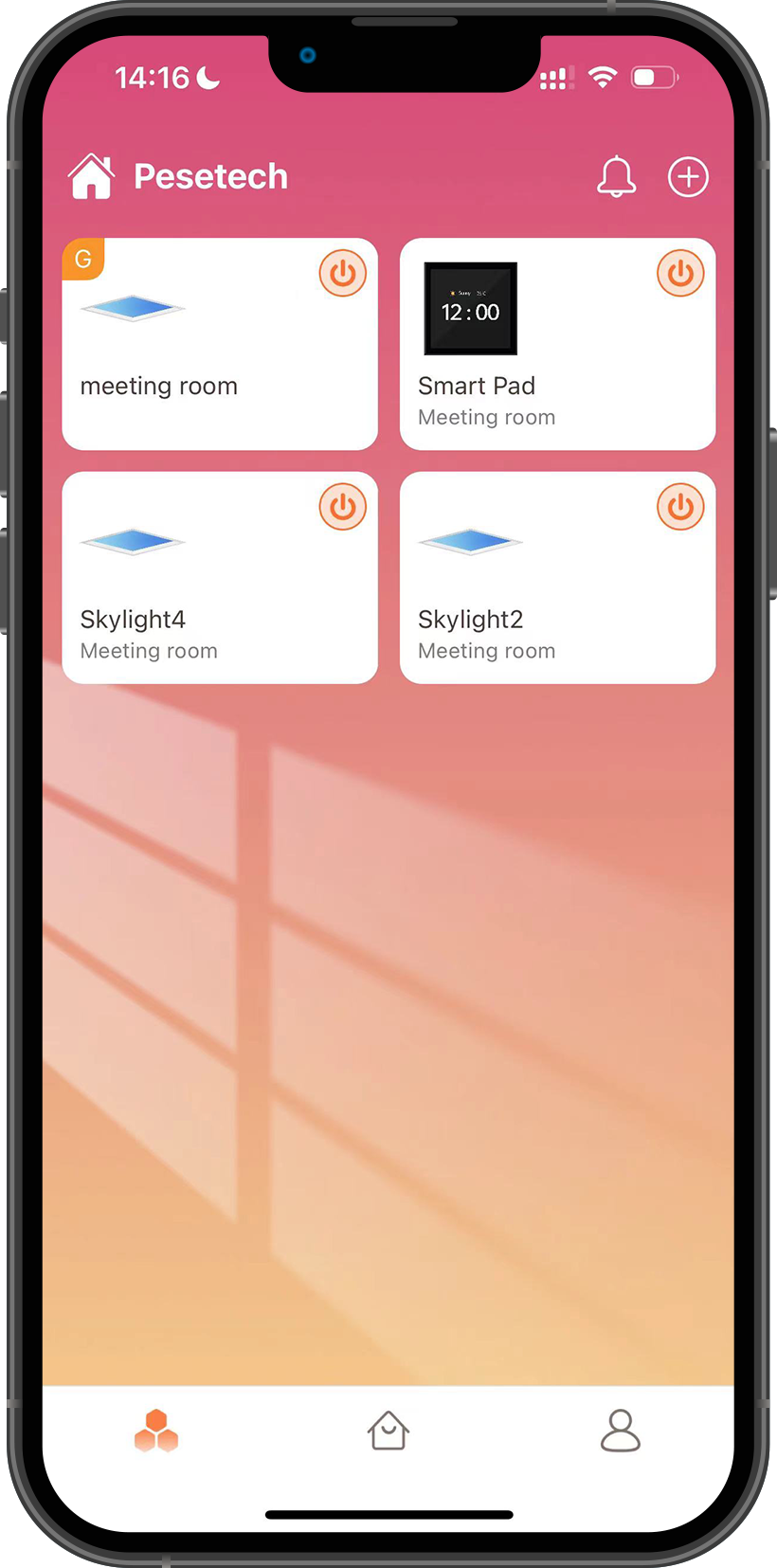 Pesetech
Dojoyous photon
Thanks for watching